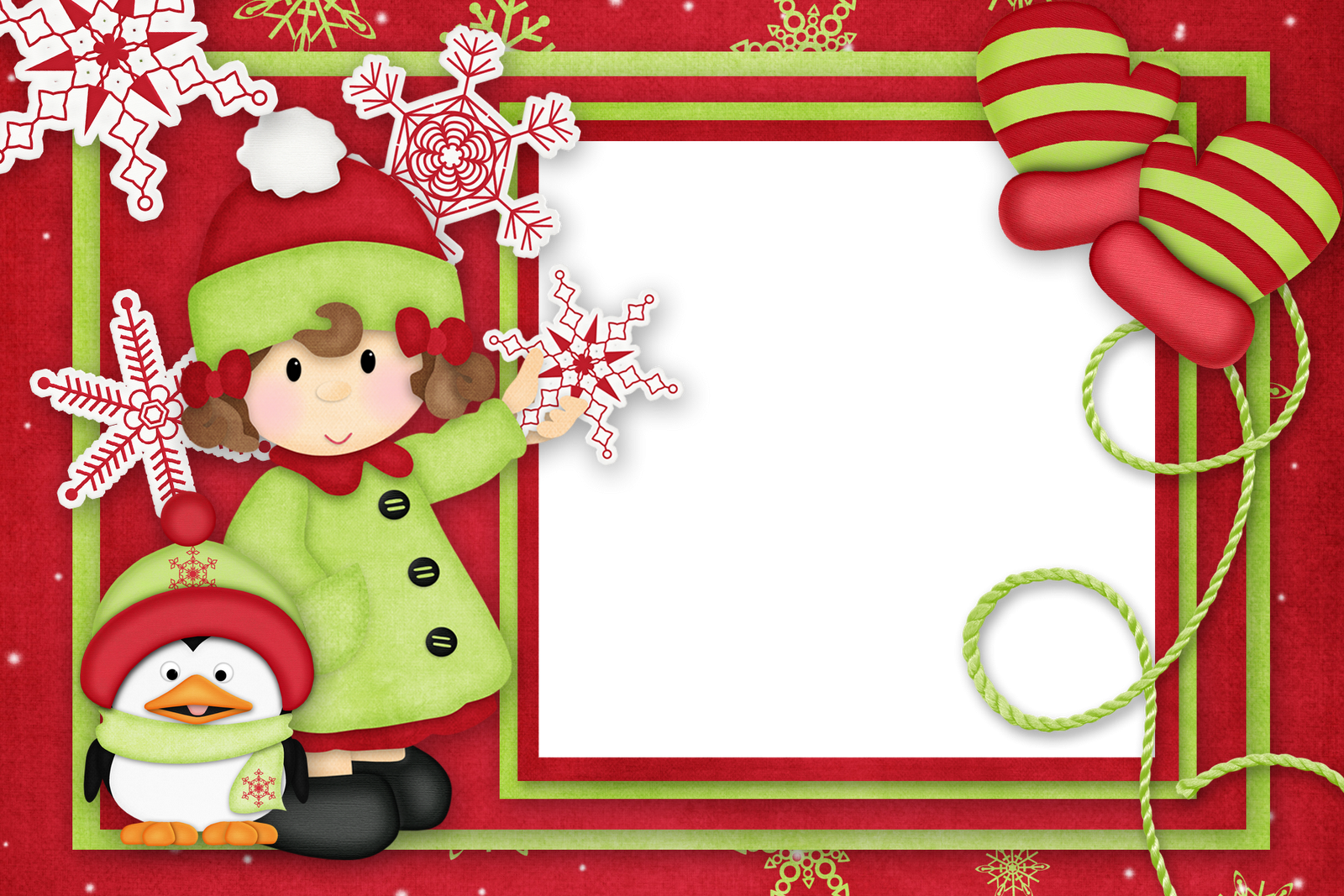 Проект 
«В ожидании чуда»
с использованием 
«Адвент – календаря»


       

Подготовила: воспитатель
Видякина Н.А.
2023 год
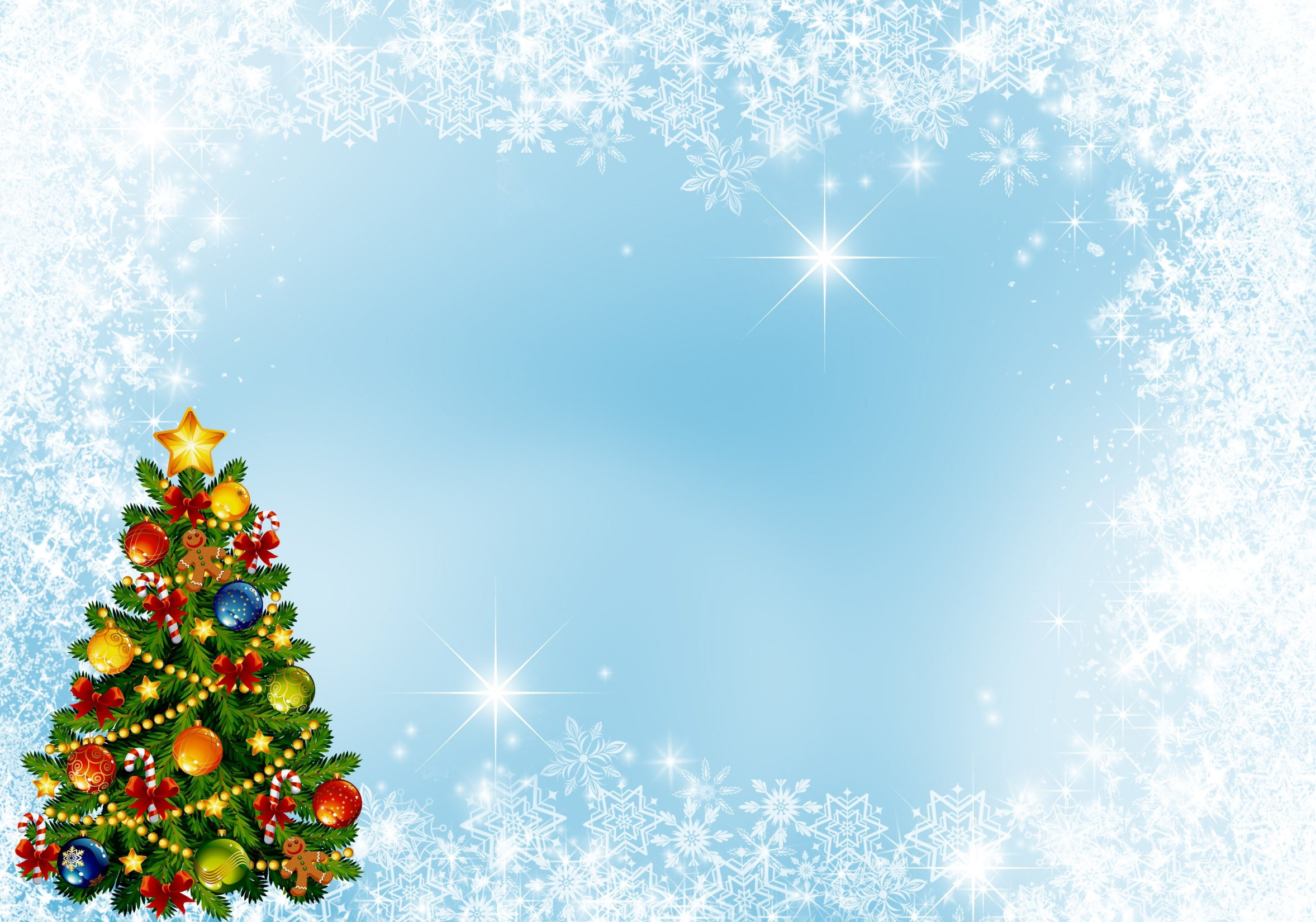 Актуальность
Система дошкольного образования меняется согласно новым образовательным требованиям, в основе которых лежит – всестороннее развитие личности дошкольника.
В настоящее время, большинство родителей, озабочены решением проблем  в экономической сфере, выживании в сложных социальных условиях, в связи, с чем некоторые родители отстранились от воспитания и развития детей. Многие семьи затрудняются с правильным выбором литературы, игр и развивающего материала для своего ребенка.
В России создание адвент-календарей в последние годы становится все популярнее. Календарь помогает почувствовать течение времени, научиться его понимать и осознавать. И конечно же, он создает ту неповторимую атмосферу волшебства, которая бывает только в Новый год. Адвент-календари могут быть самыми разными, главное, чтобы они помогали детям ощутить приближение чудесного праздника.
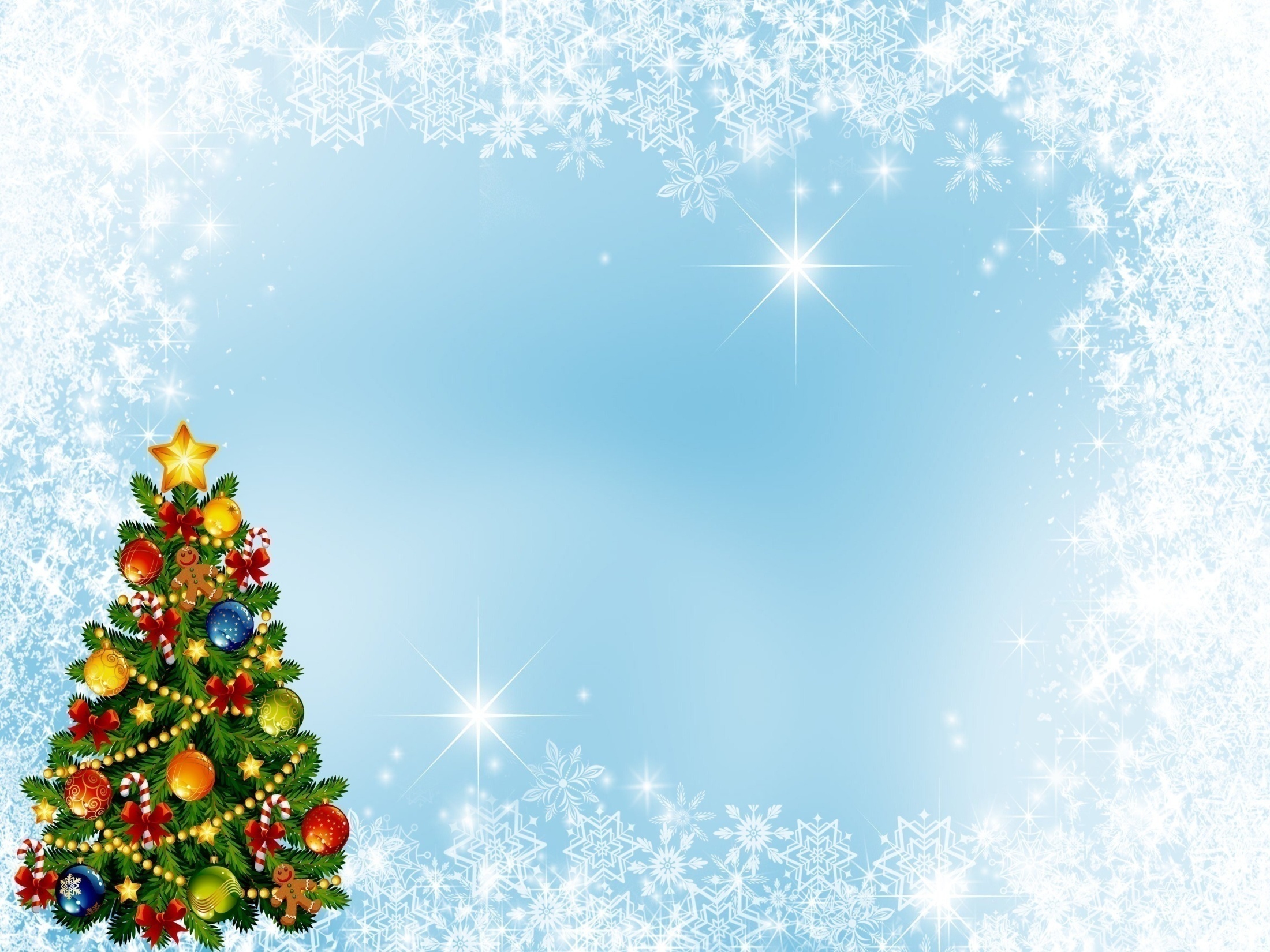 Актуальность
Адвент календарь для детей – это в первую очередь игра, которая направлена на развитие интереса к любой деятельности детей, развитию самостоятельности и повышению самооценки ребенка.  Адвент календарь способствует развитию внимания, наблюдательности. Формирует интерес и любознательность к окружающей среде. 
    Адвент календарь для педагогов – это  своеобразный план деятельности.
     С его помощью педагог может заранее продумать все методы и приемы обучения и воспитания детей, а так же видеть путь достижения поставленной цели.
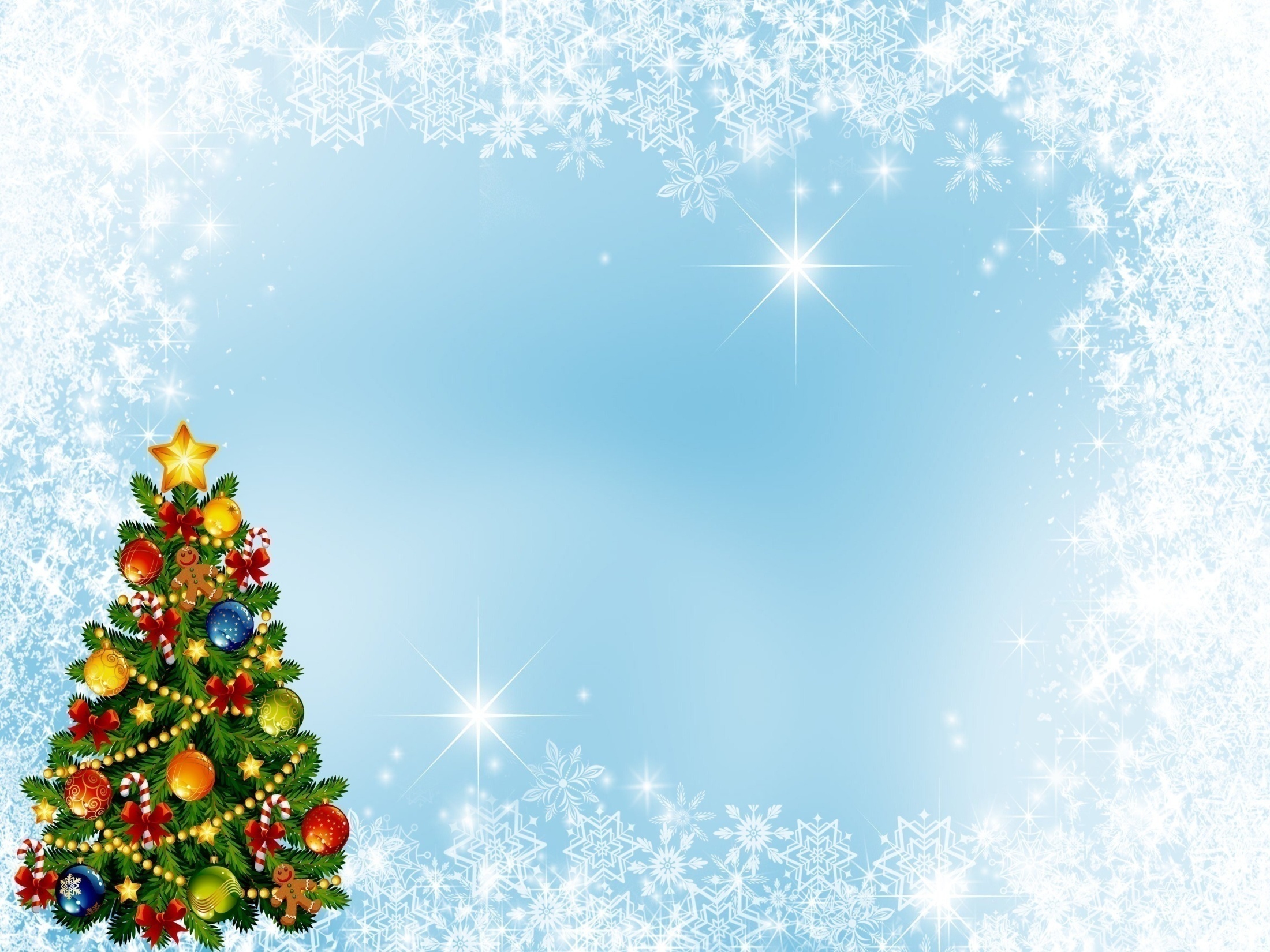 Что такое 
адвент – календарь?
Слово «адвент» происходит от латинского термина «adventus» и обозначает «пришествие, приход».
 Адвент - календарь - это календарь ожидания.
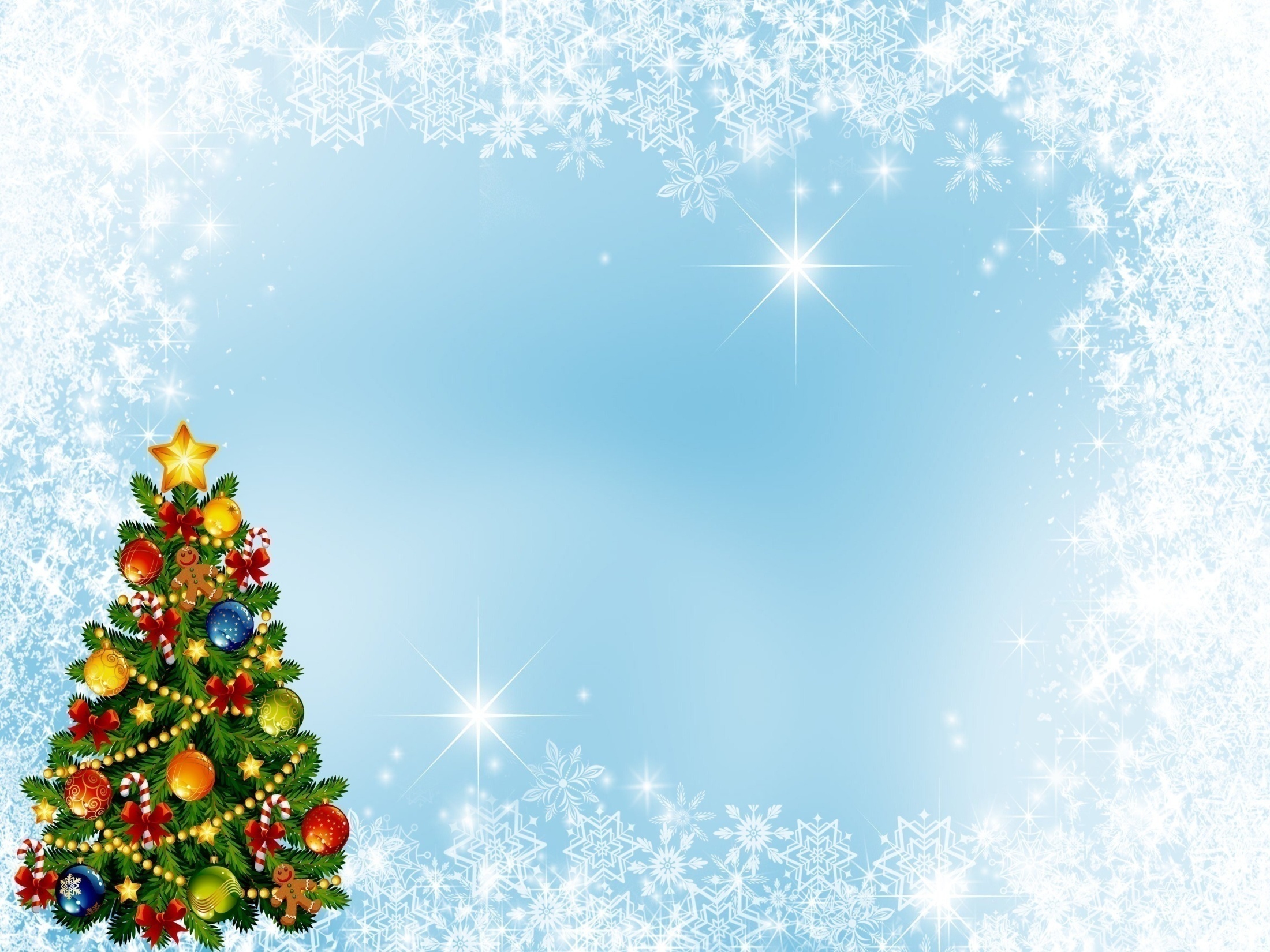 История
Первый адвент-календарь для детей сделала мама маленького Герхарда Ланга, который  замучил ее вопросами о том, когда же наступит Рождество. Женщина сделала для него картонный календарь с окошечками. Сын мог открыть только одно в день и забрать спрятанное за дверками маленькое печенье. Сколько печений еще нужно было съесть – столько дней оставалось до главного праздника.
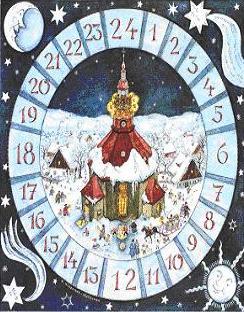 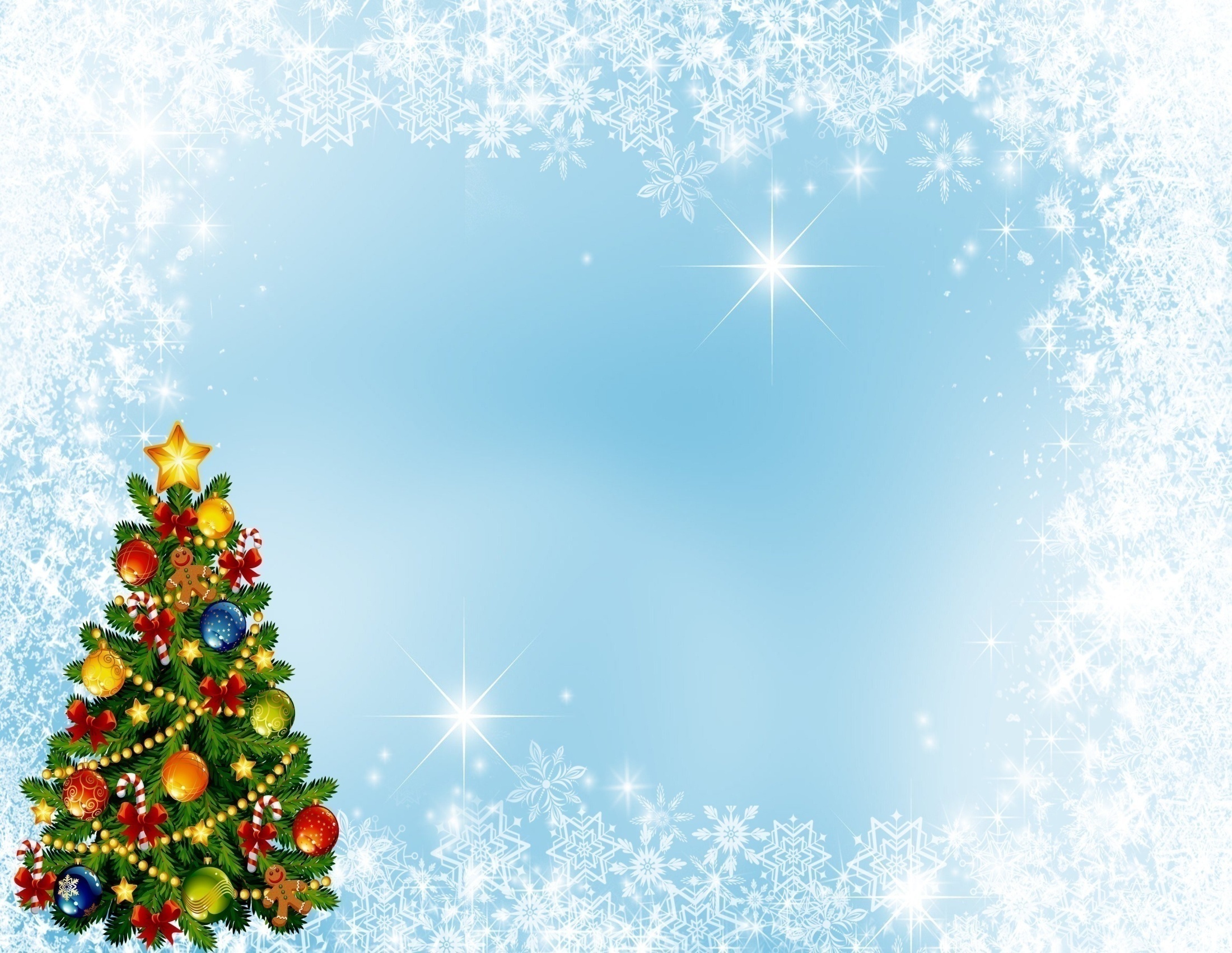 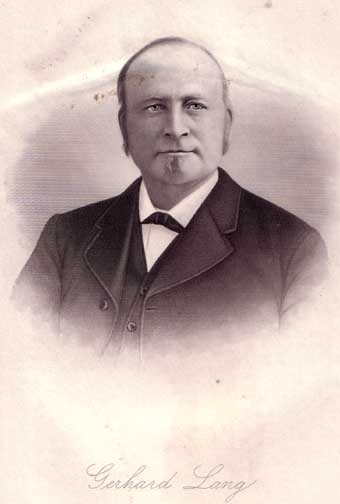 В 1908 году Герхард Ланг распечатал первый календарь с 24 картинками, за которыми можно было спрятать сладости. Затем он запустил целое производство и постоянно совершенствовал свое изобретение
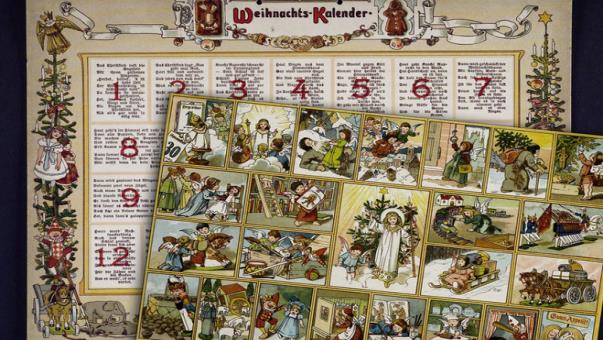 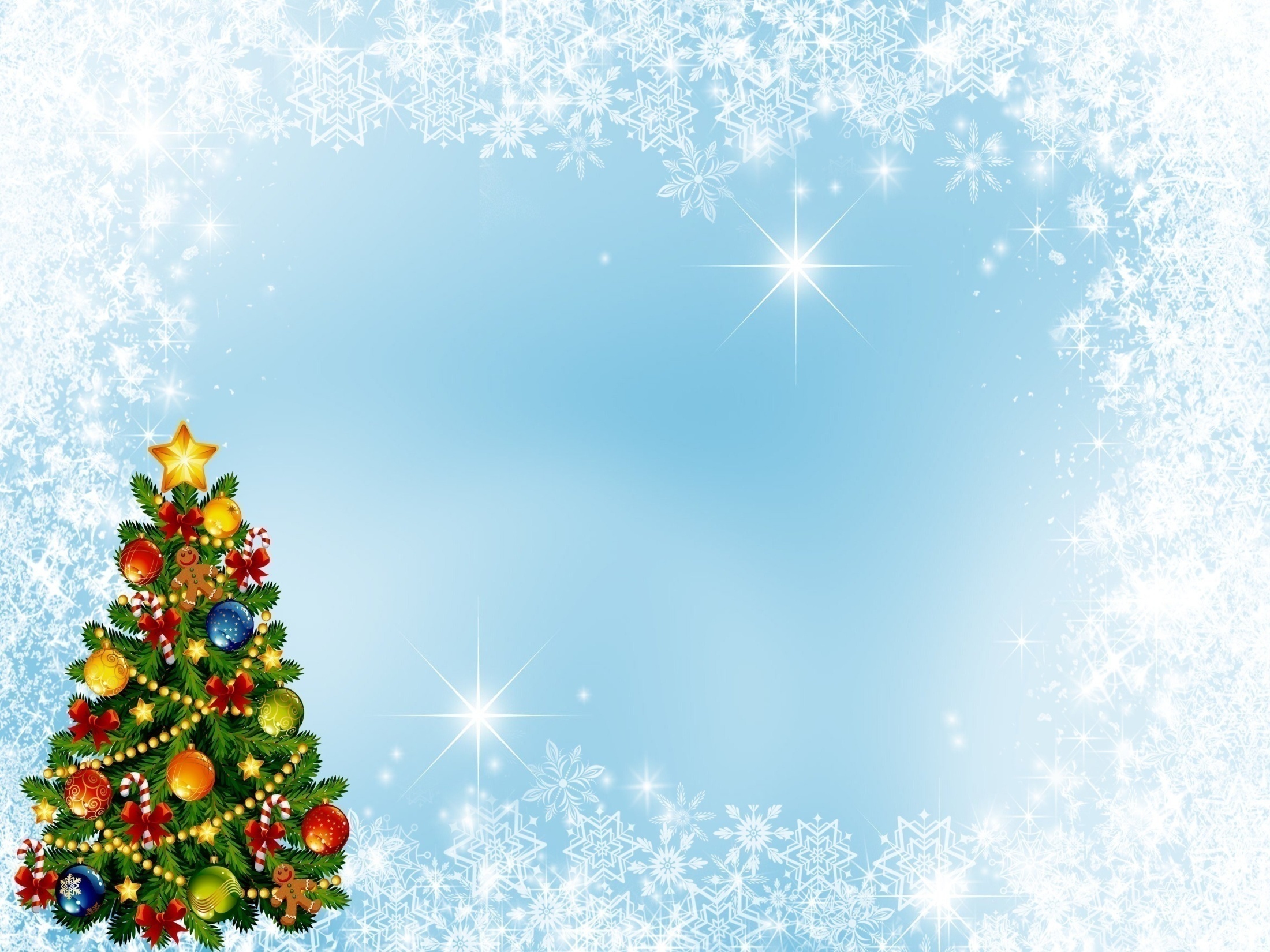 Выбор модели
Я выбрала календарь в виде новогоднего гнома с кармашками.. Думаю, что данный проект буду реализовать и в дальнейшем, в  своей работе.
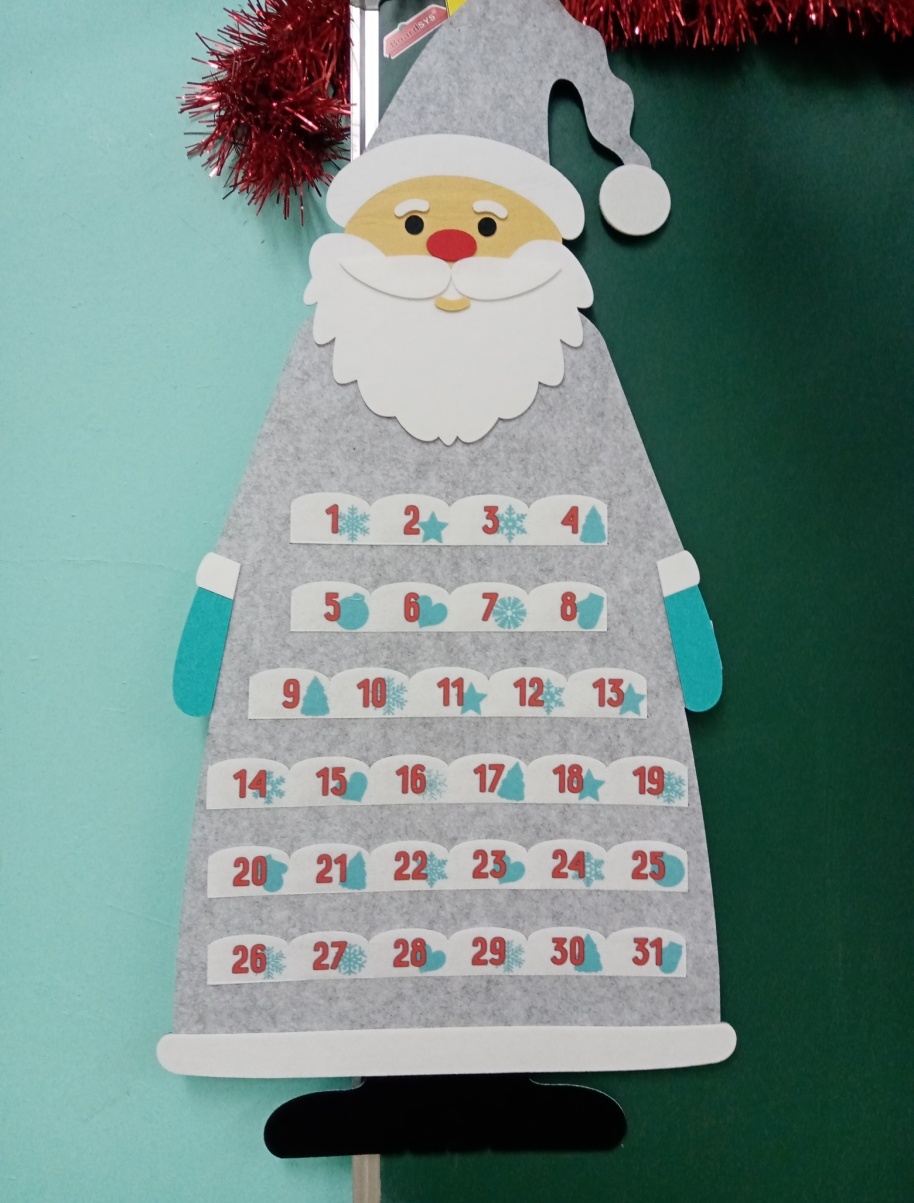 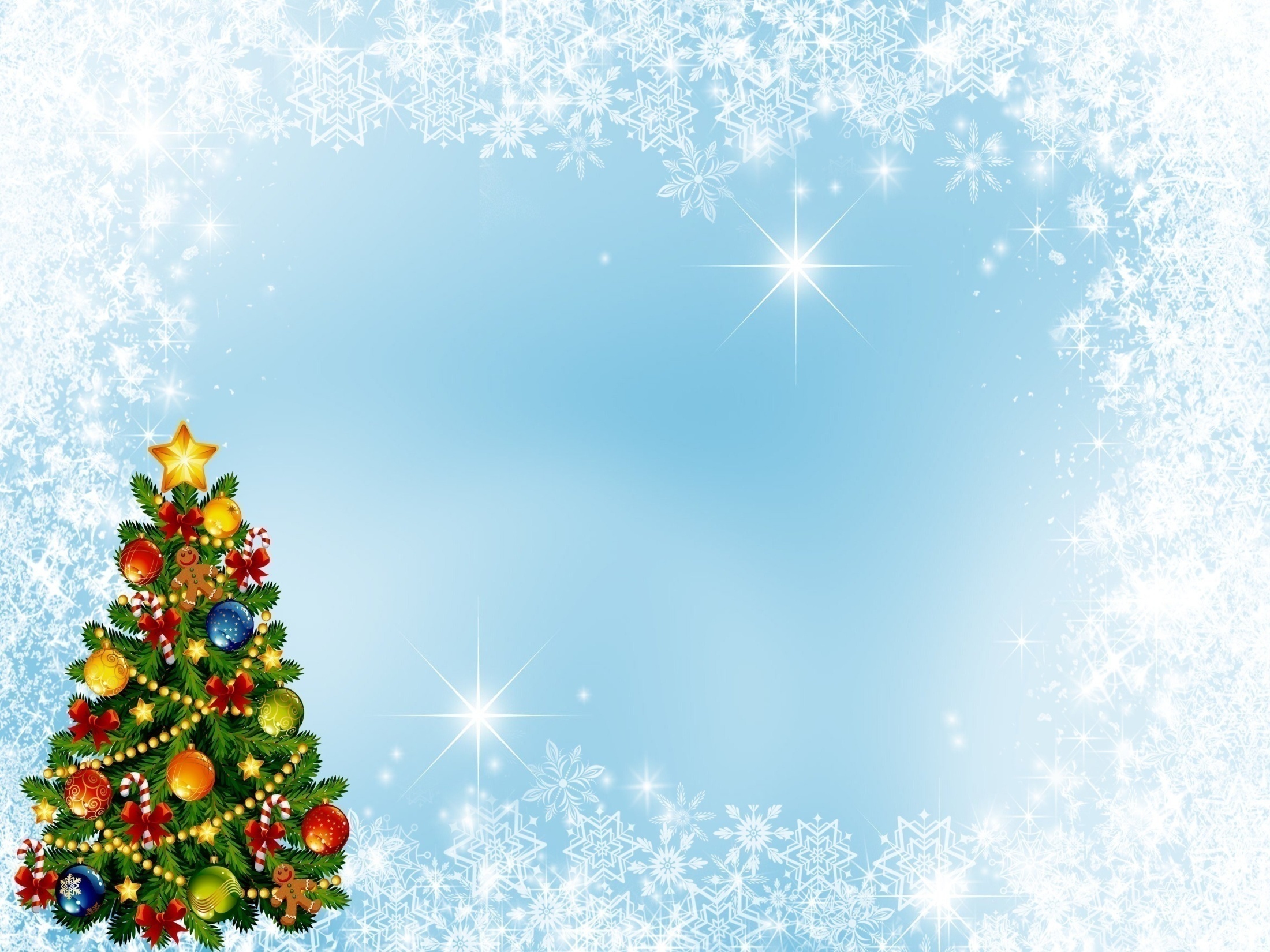 Цель:
Формировать понятие «праздник», его характерные особенности и значение в жизни людей на примере Нового года; представления о календаре, обобщить знания о календарном годе, раскрыть смысл новогоднего праздника, подготовиться к нему.
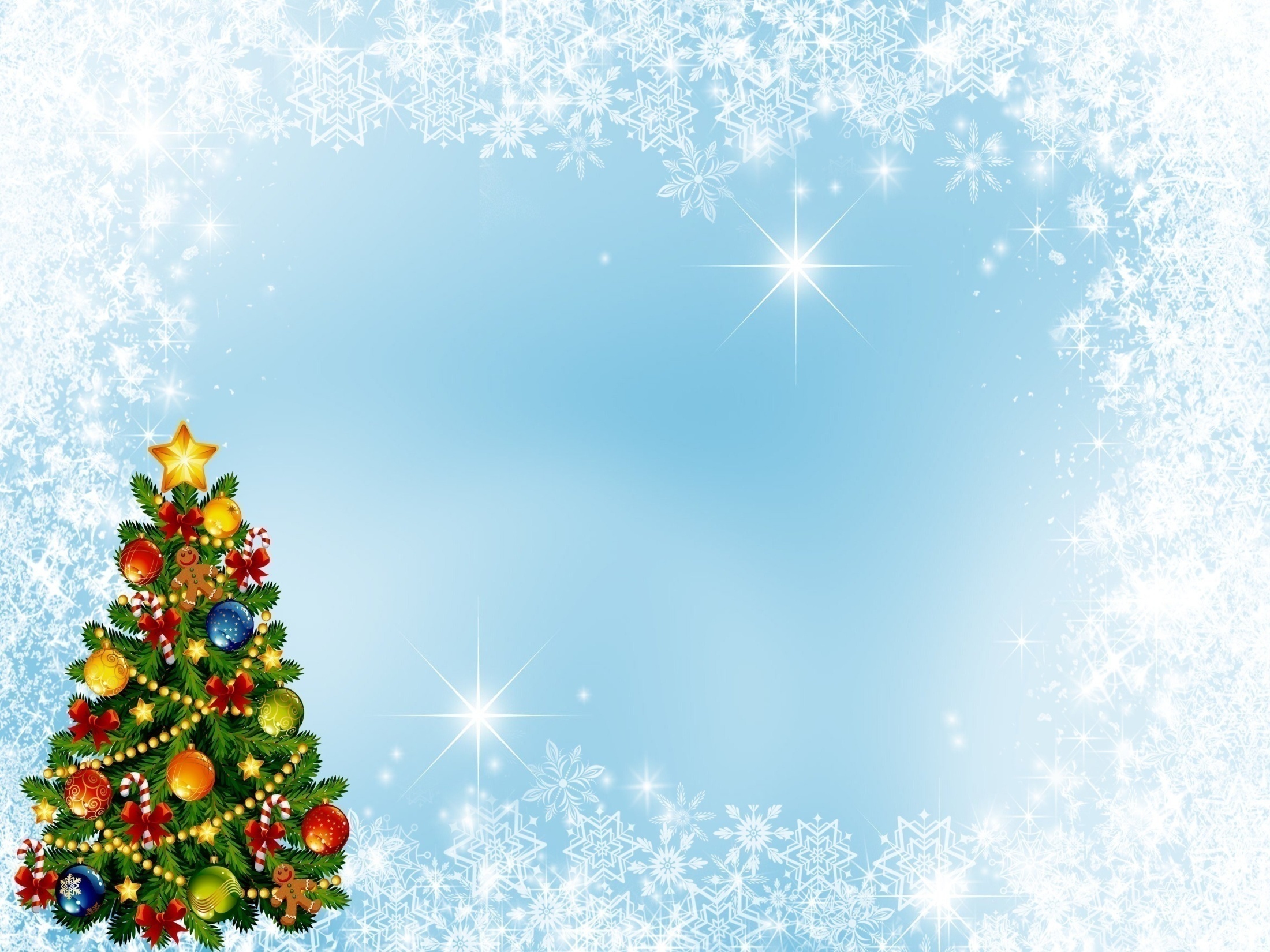 Задачи
• Расширить представления детей об общенародном празднике Новогодней елки.
• Разобрать понятие праздник – Новый год, выделить его характерные особенности: атрибутика, отношение и настроение людей, правила поведения, традиции.
• Вызвать желание участвовать в подготовке к празднику (украшение группы, изготовление пособий, поделок,.)
• Закреплять знания об атрибутах новогоднего праздника.
• пробуждать интерес к творчеству
• Способствовать развитию речевого общения, обогащению и расширению словаря.
• Создать позитивный настрой в преддверии новогоднего праздника.
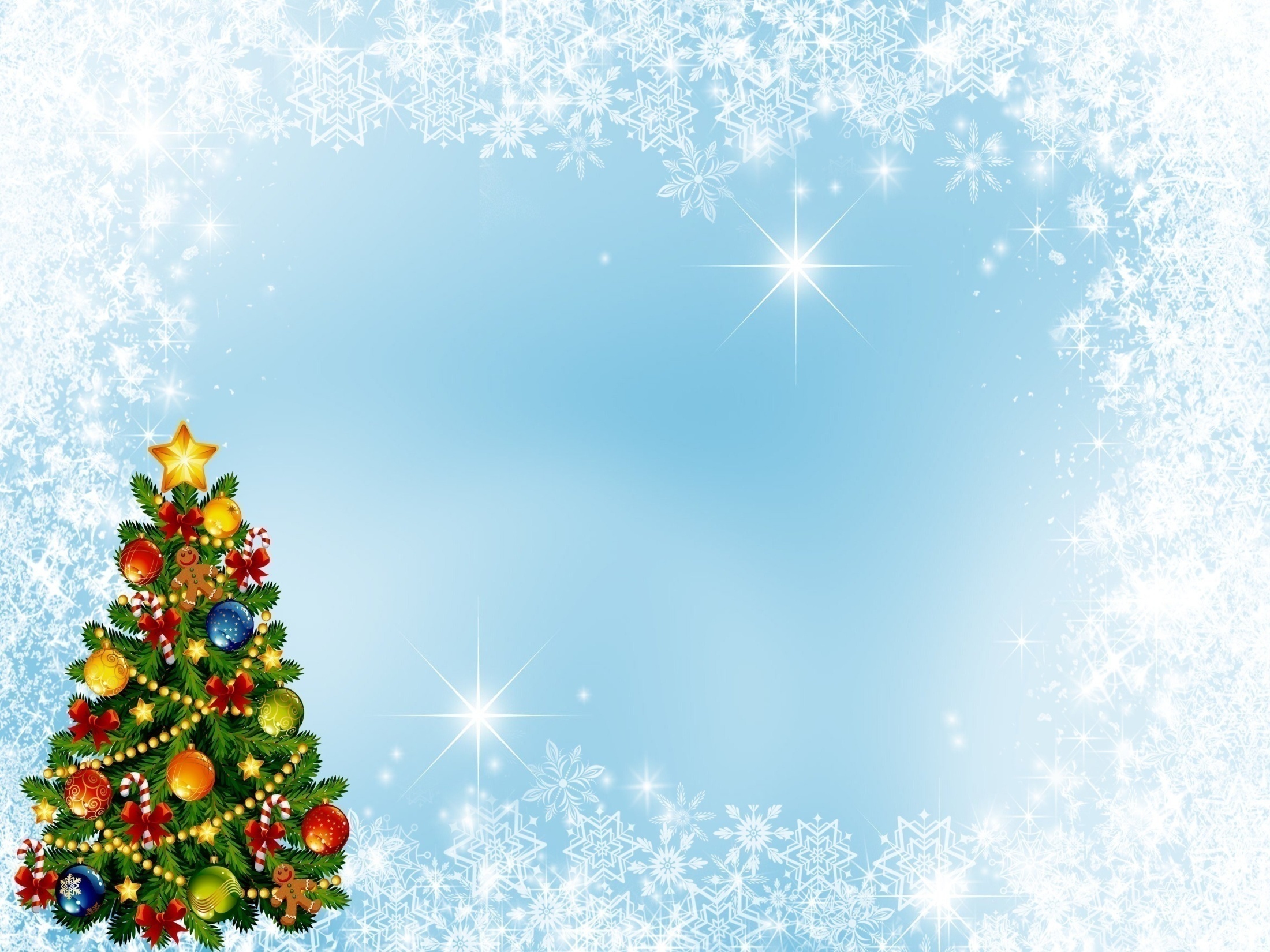 Планируемый результат:
Обогащение знаний детей о Новогоднем празднике;

 Осознание детьми доброго, заботливого отношения людей друг к другу и настроения во время праздника – Новый год;

Возрастание детской активности, инициативности, самостоятельности в проявлении творчества;

Усовершенствование коммуникативных и речевых навыков.
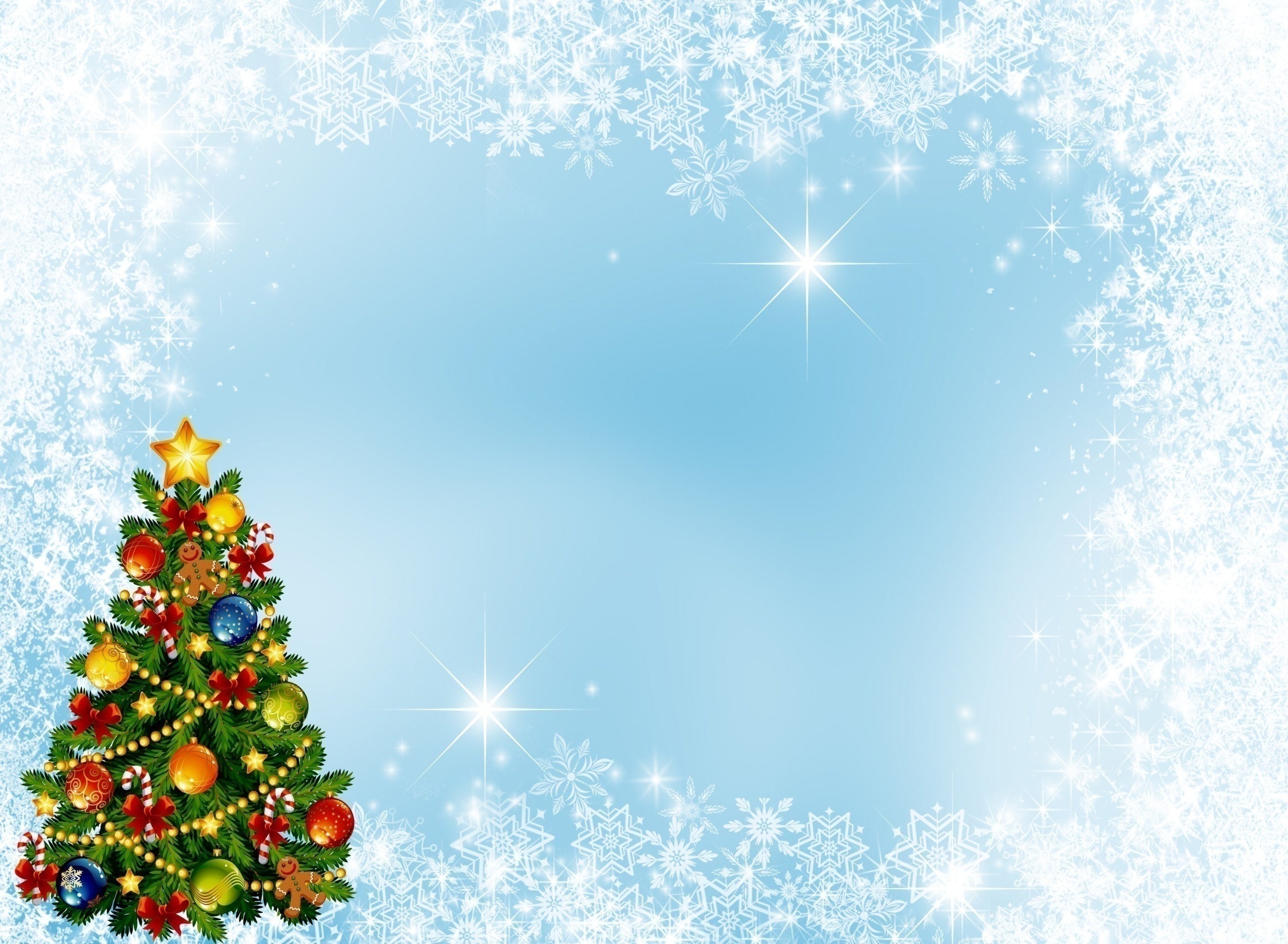 Методика использования Адвент -календаря
Наш Адвент календарь – это календарь, который состоит  из тематических дней. Адвент календарь предполагает свои правила игры. Один день – одно задание. Число дней календаря составляет 22 дня . Дети ежедневно открывают по одному элементу, тем самым уменьшая количество дней оставшихся до мероприятия. В каждом элементе – кармашке с  датой, дети находят задания и  сюрприз (сюрпризы представлены в виде деревянных котиков).
      Задания могут быть как составляющая часть расписания организованной образовательной деятельности, так и игровых заданий, выполняемых в режимные моменты совместной деятельности педагогов с детьми или самостоятельно.
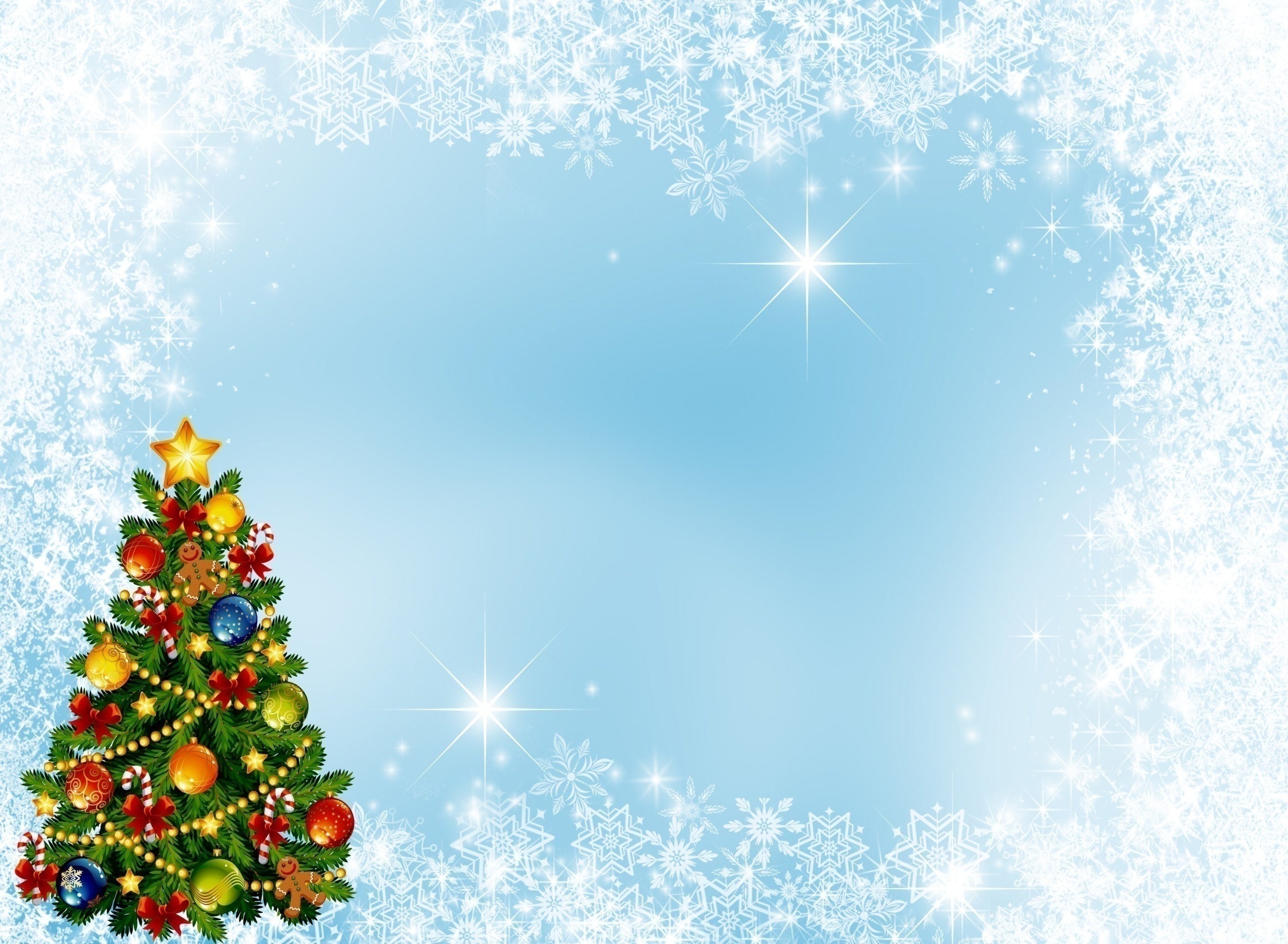 Продукты проекта :
Новогодний  адвент-календарь ( Гном с кармашками)

Необходимое для осуществления проекта
Набор для детского художественного творчества (Ватман, цветная бумага, белая бумага, цветной картон, клей, ножницы, краски, наклейки елочных украшений)
Иллюстрации о празднике Новый год
Новогоднее украшение
Подборка мультипликационных фильмов (Про Новогодние приключения)
Подборка музыкальных произведений (про Новый год и зиму)
Подбор художественных произведений (сказки про зиму и Новый год)
Презентация на тему Деды морозы мира.
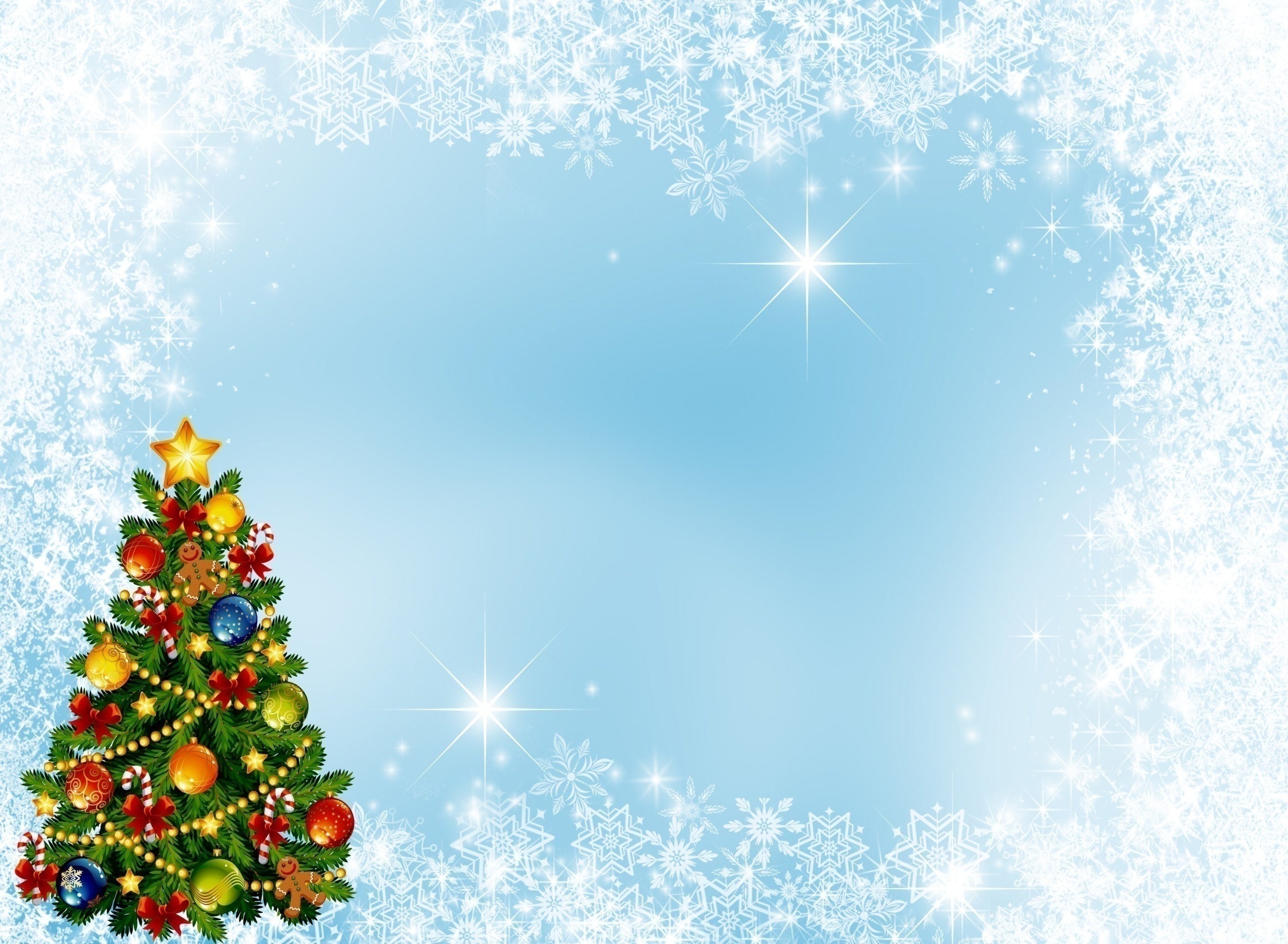 1-й этап: подготовительный.
1. Определение темы проекта;
2. Формулирование цели и задач;
3. Составление плана реализации основного этапа;
4. Подбор информационного, наглядного и технического материала для проекта;
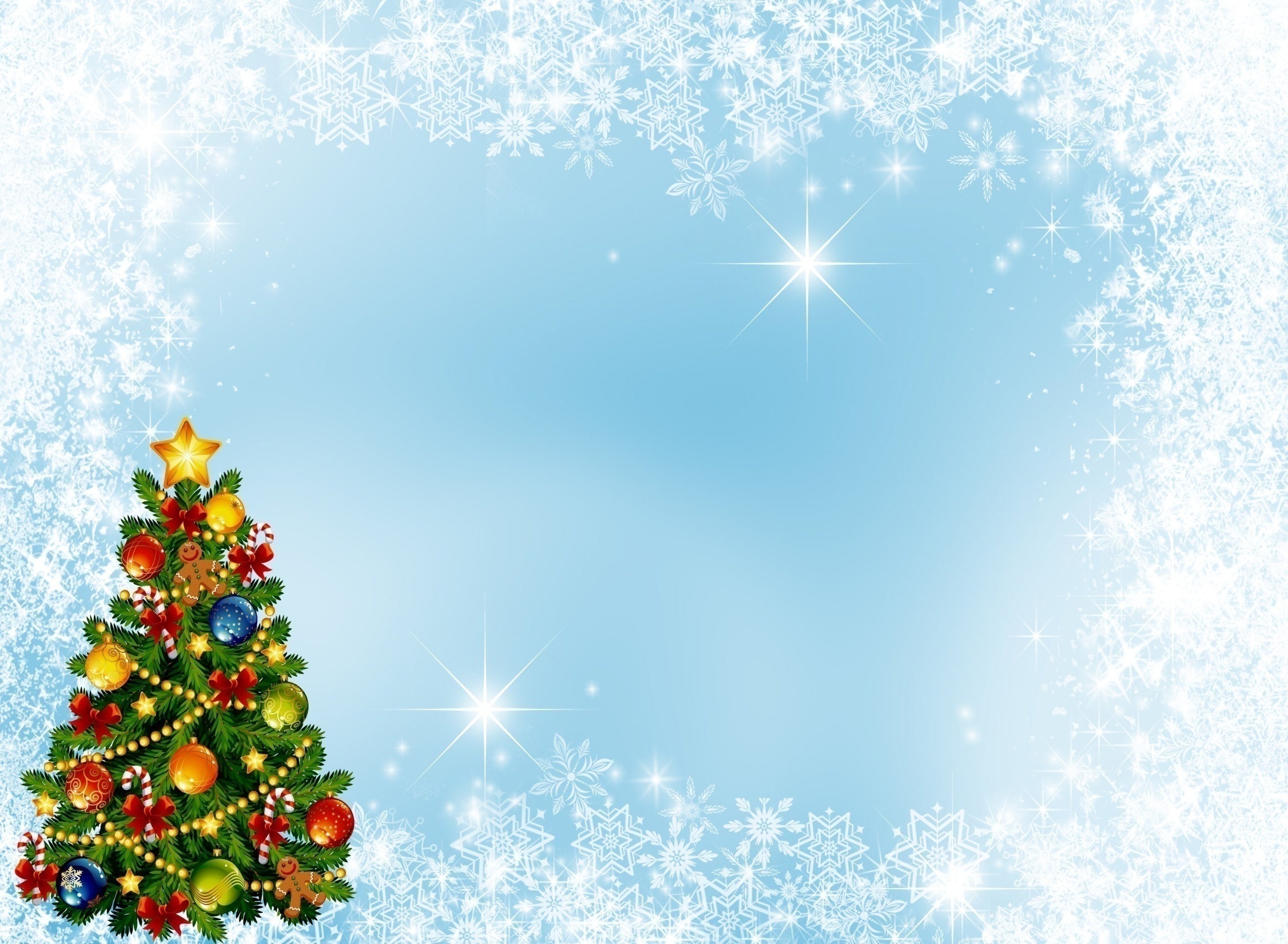 2-й  этап: реализация.
Задания адвент-календаря.
1.Знакомство с адвент – календарём, истории его появления.. Выполнение обьёмной  аппликации («Медвежонок с подарком», «Снеговик с подарком»)
 2. Беседа о праздновании Нового года, его истории и традициях. 
Поиграйте в Новогодние игры под музыку
 5.Покормите птичек! Выучите пальчиковую игру про Новый год.
 6.Послушайте аудиосказку «Морозко»
7.Вырежьте море снежинок и украсьте окна!
 8. История появления Деда Мороза .Узнайте  о Дедах Морозах из разных стран.(Просмотр призентации о Дед Морозах)
12.Снежная дискотека! Включите новогоднюю музыку и потанцуйте.
13.Сделайте новогодний подарок для своих друзей (Игрушку «Снеговик» из стаканчика и коктельных трубочек)
14.День новогодних загадок
15.Сделайте бороду Деду Морозу .
 16. Победи в эстафетах «Кто быстрее соберёт конфеты», «Одень снеговика».
 19.Весёлая прогулка. Надуйте мыльные пузыри на морозе 
 20. «Где живёт Снегурочка» (просмотр мультимедийной призентации).
 21.Делаем муравейник (Торт)
 22. Сделайте карнавальные маски и устройте карнавал.
23. Ура!Новогодний утренник! 
26. Посмотрите новогодний мультфильм.
27. Сыграть в подвижную игру «Два Мороза»
28. Сделайте ледяные композиции
29.Сделайте символ года (Кролик)
30.Сделайте открытки своим близким.
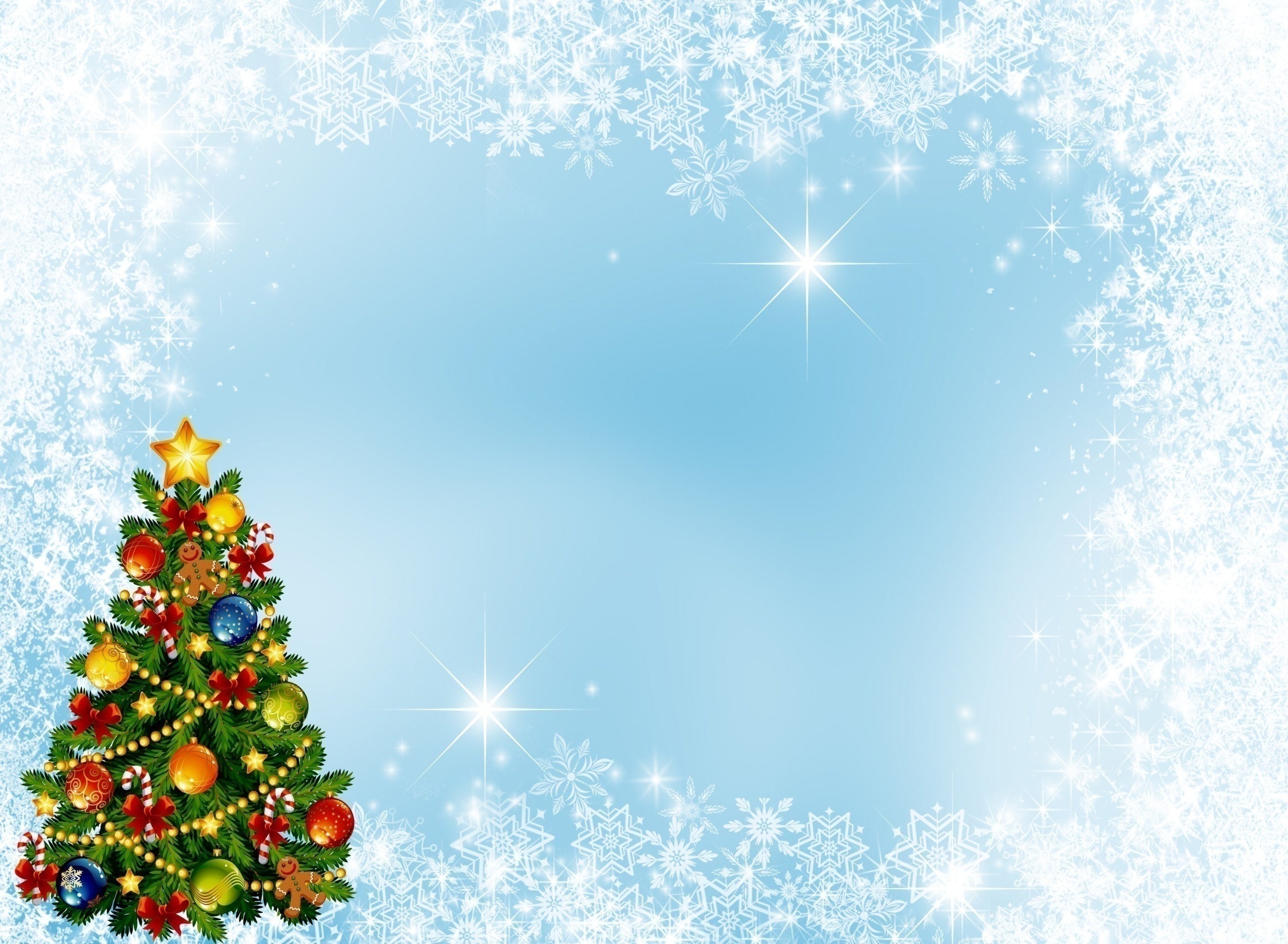 3-й этап: заключительный.
1. Подведение итогов.
2.  Презентация проекта.
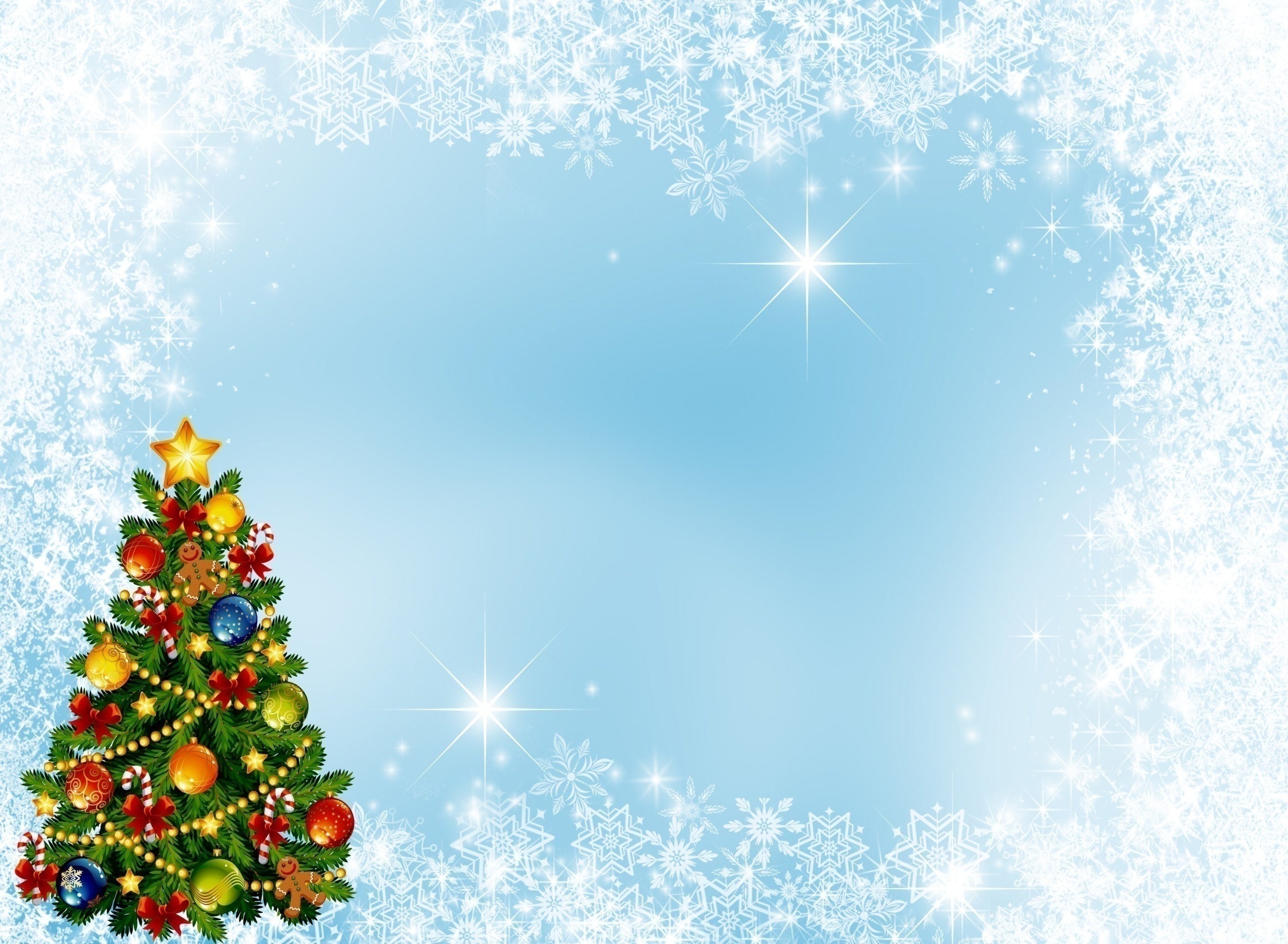 1 декабря 2022 года
1.Знакомство с адвент – календарём, с историей его появления.. Выполнение обьёмной  аппликации («Медвежонок с подарком», «Снеговик с подарком»)
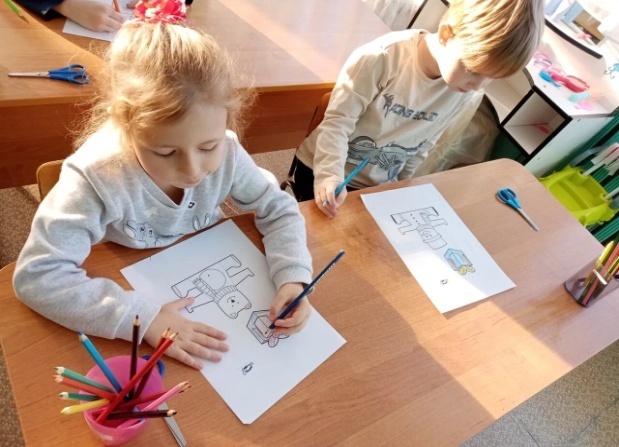 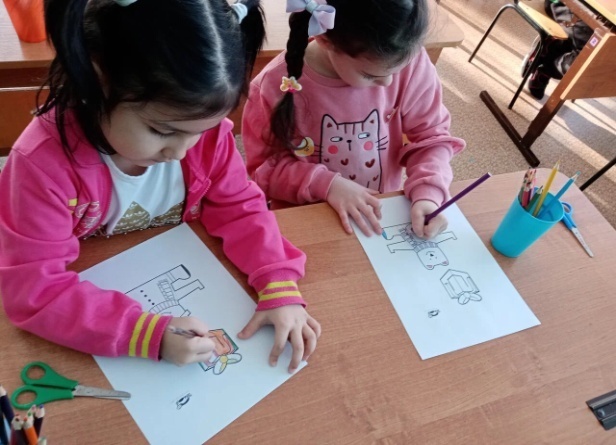 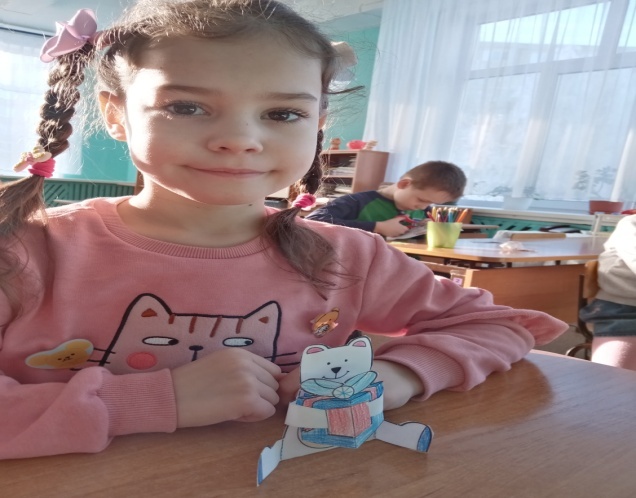 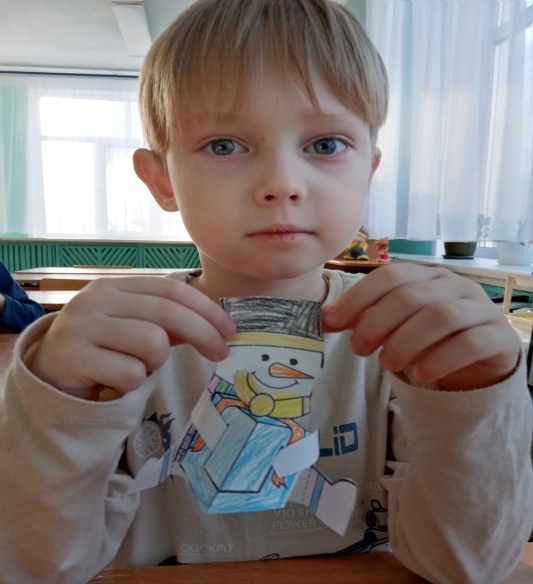 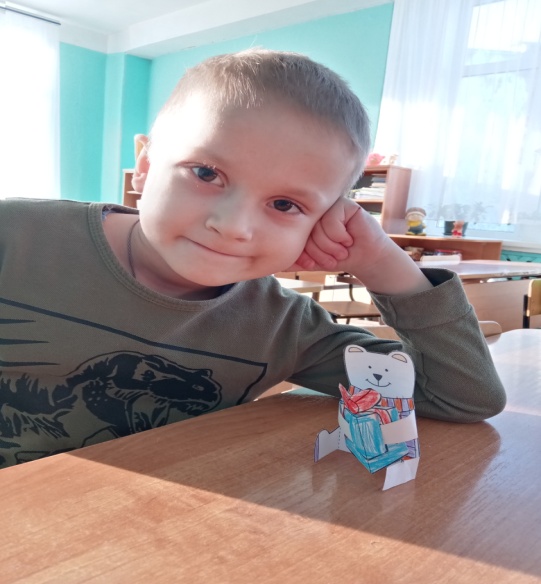 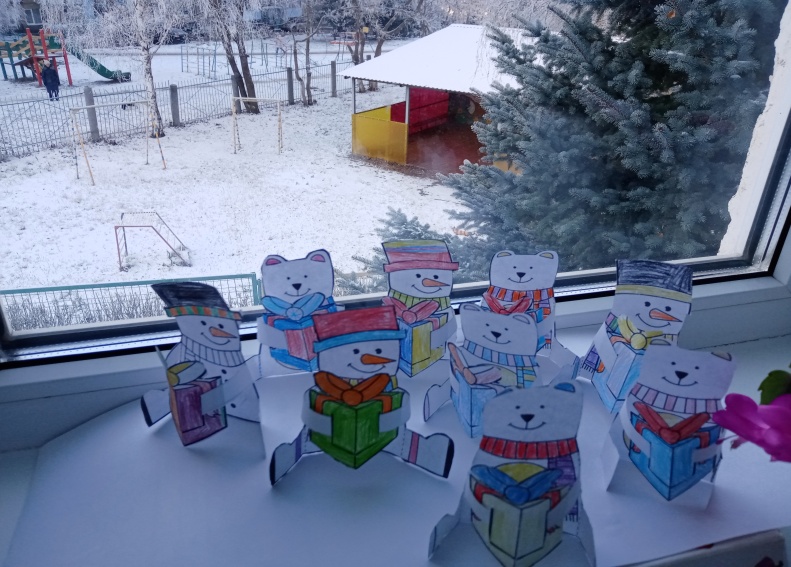 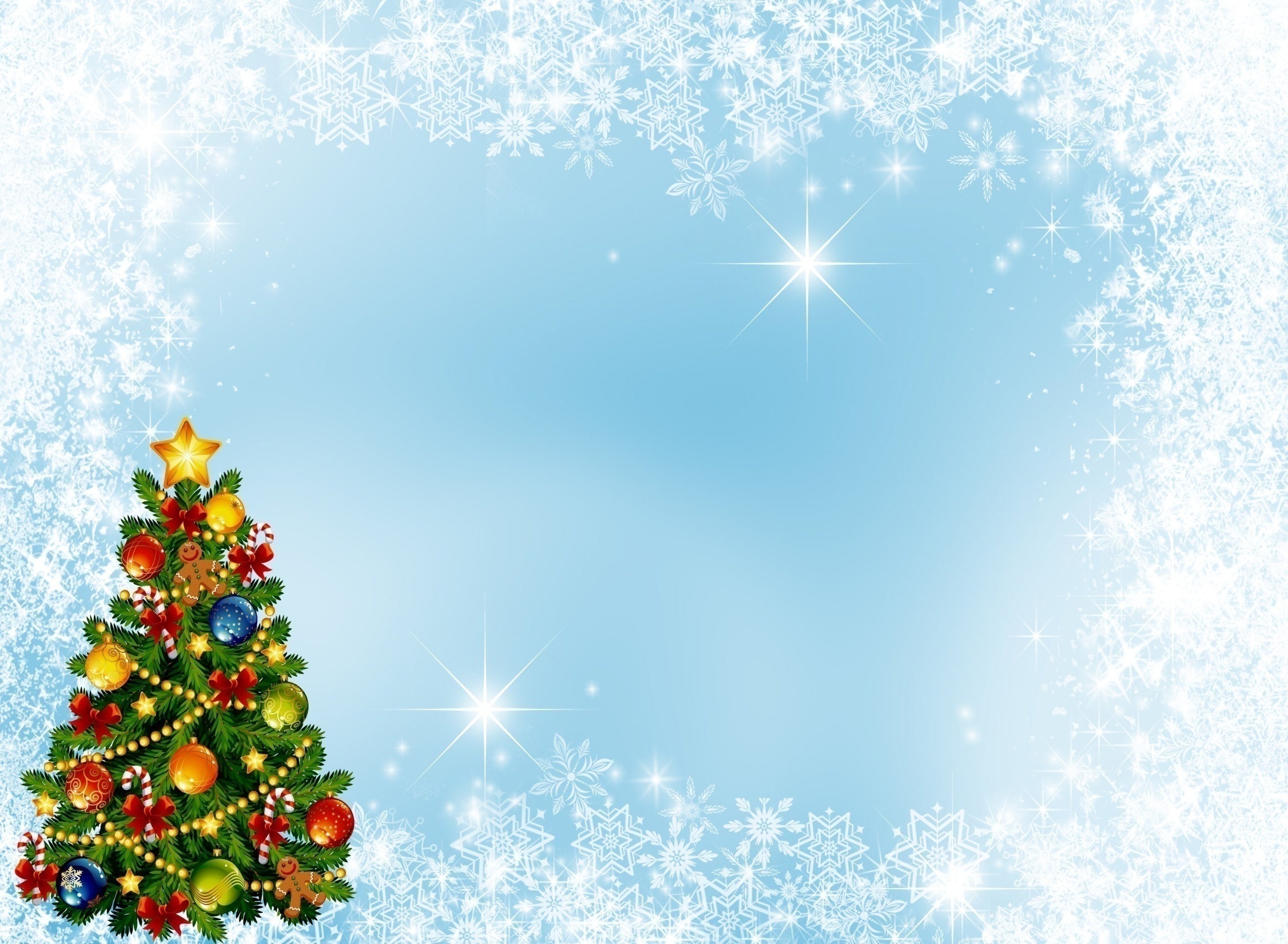 5 декабря 2022 года
Выучите пальчиковую игру про Новый год.
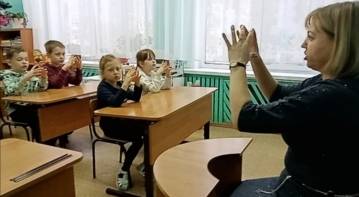 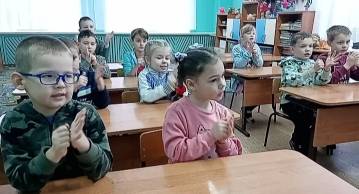 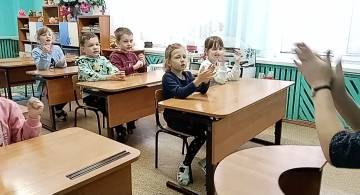 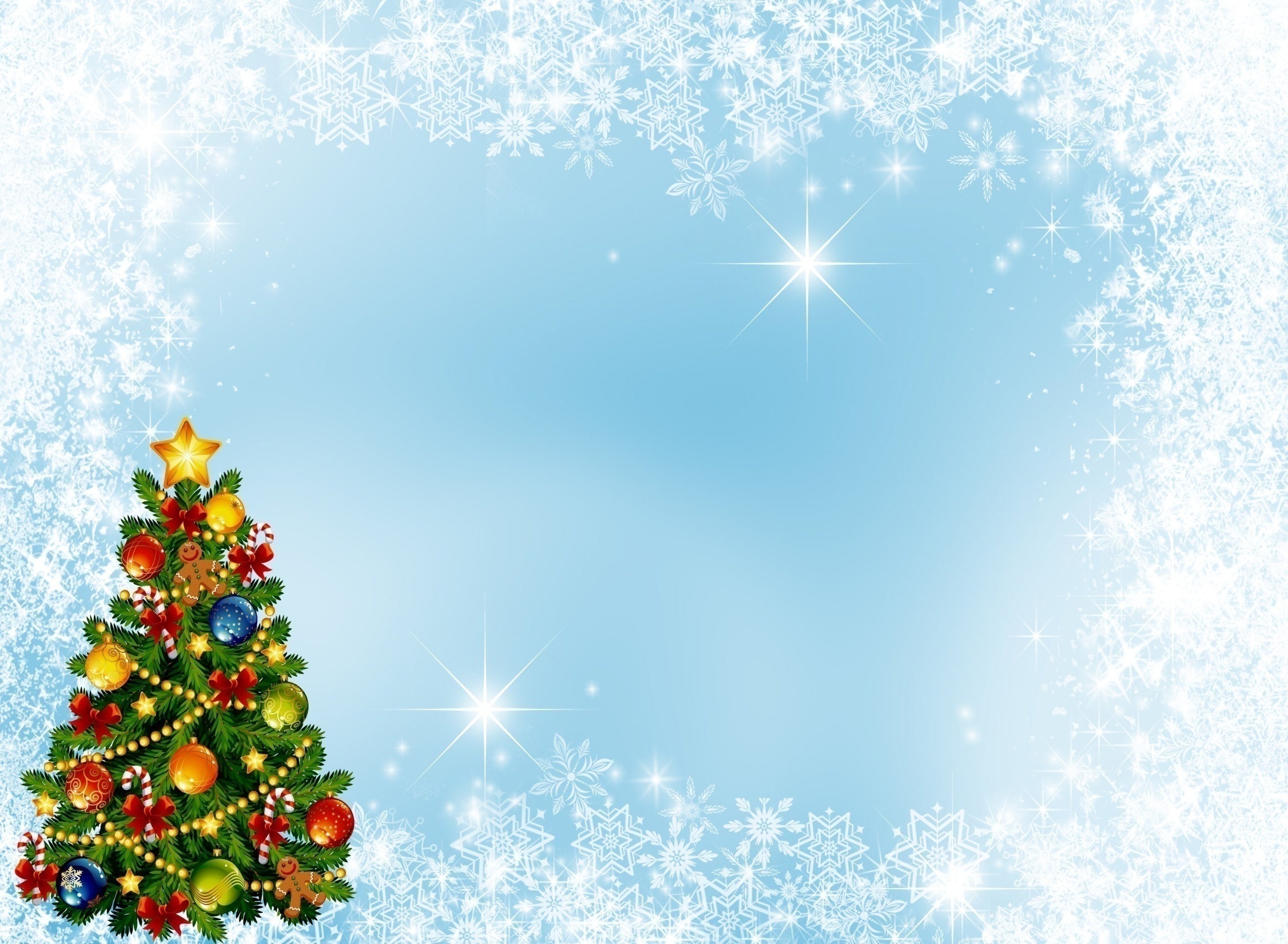 6 декабря 2022 года
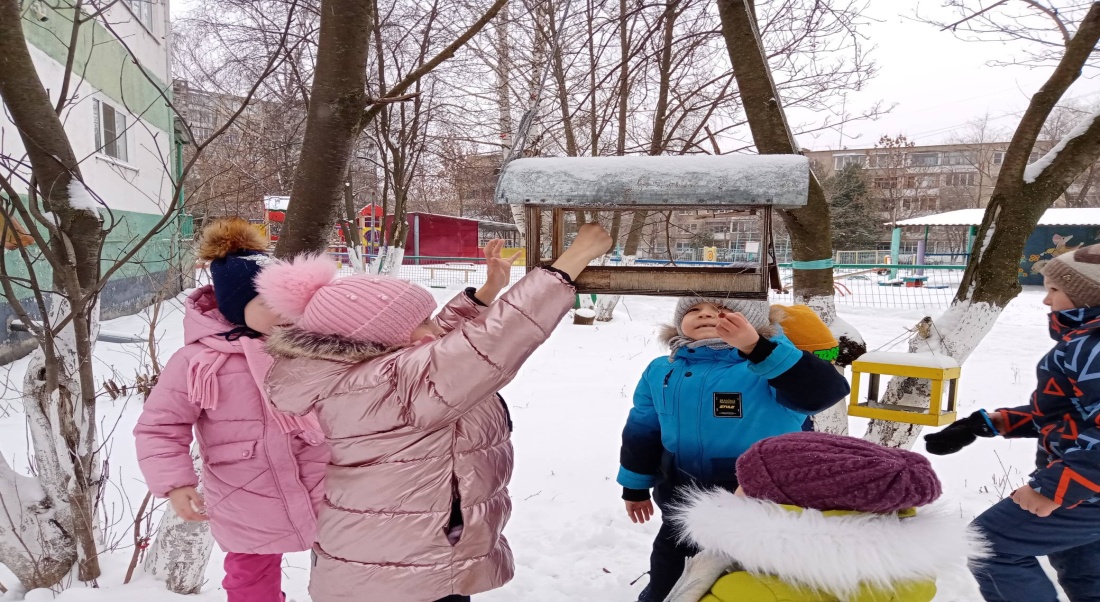 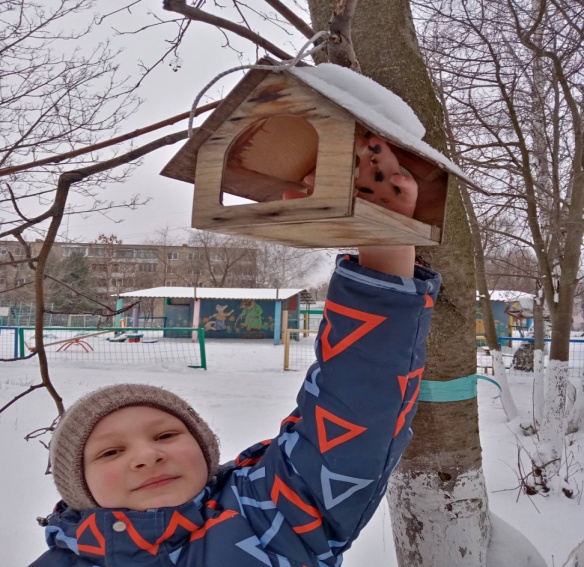 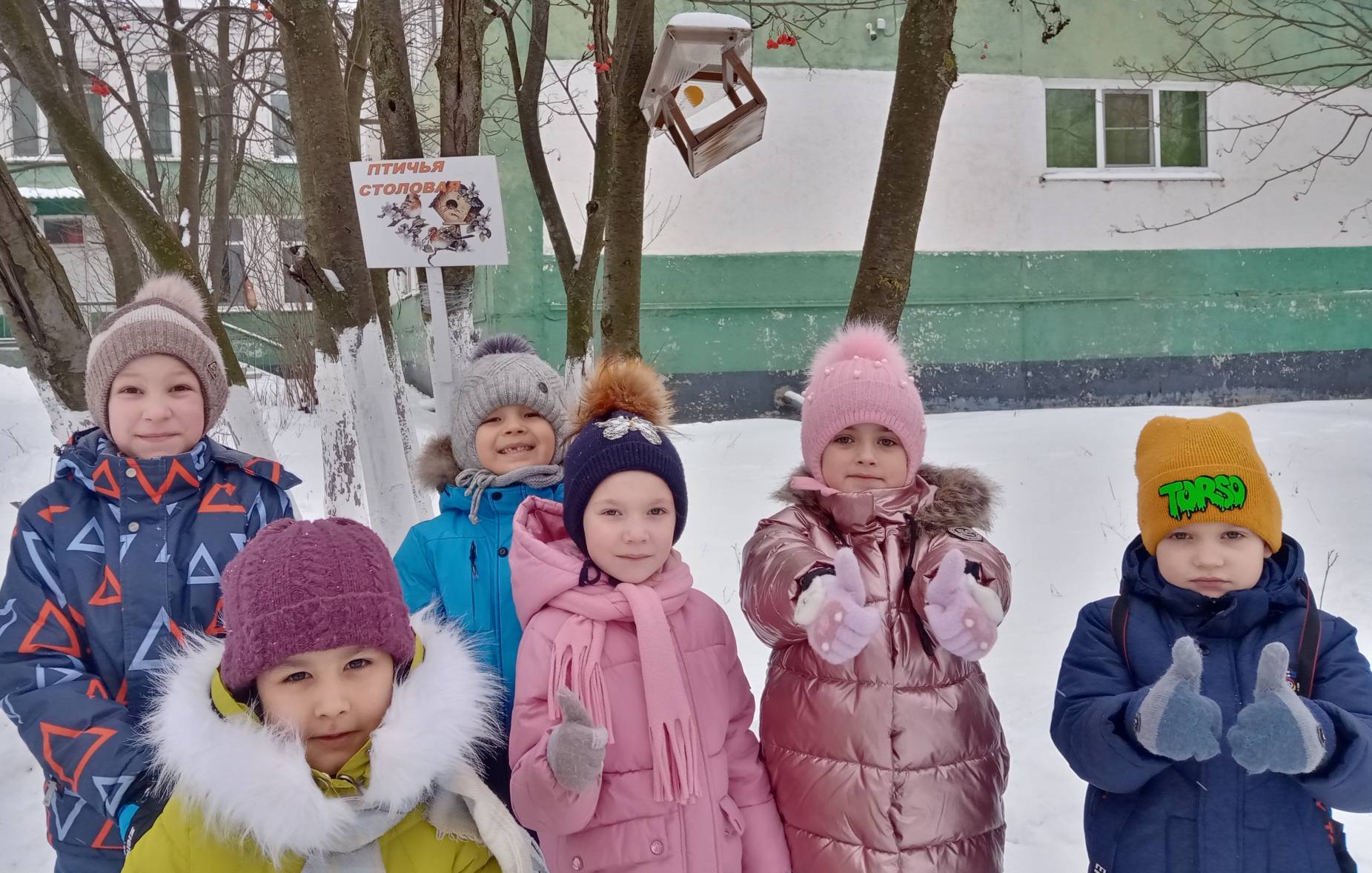 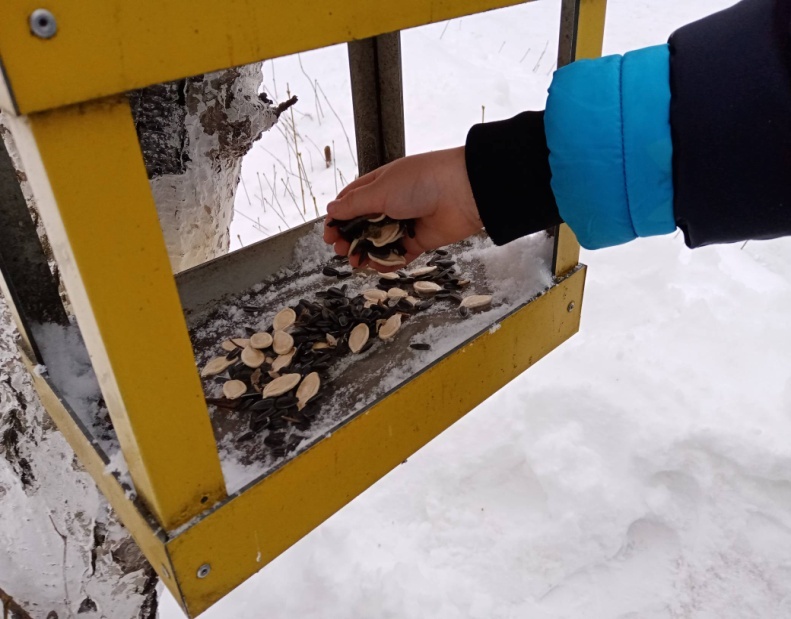 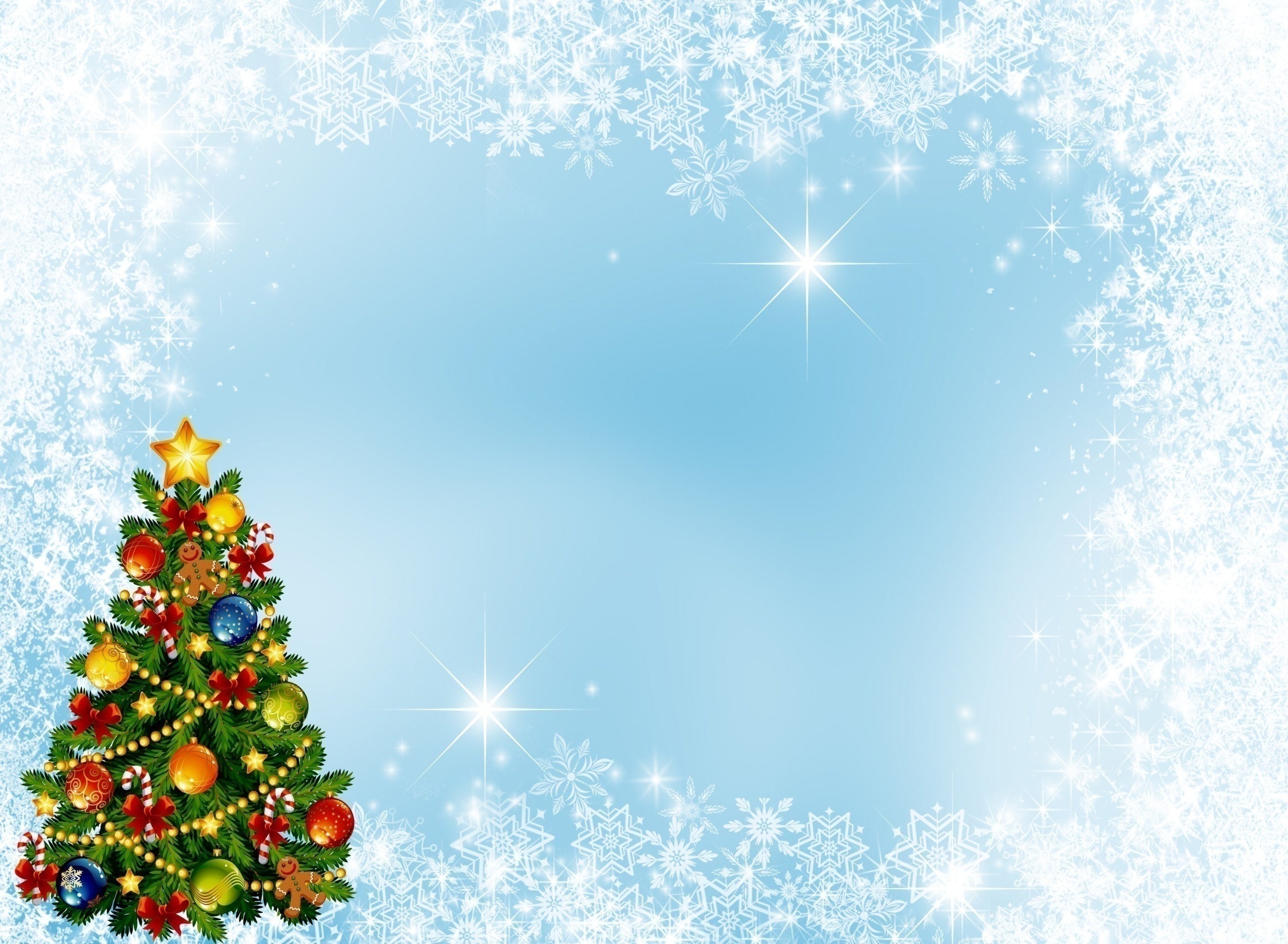 7 декабря 2022 года
Вырежьте море снежинок и украсьте окна!
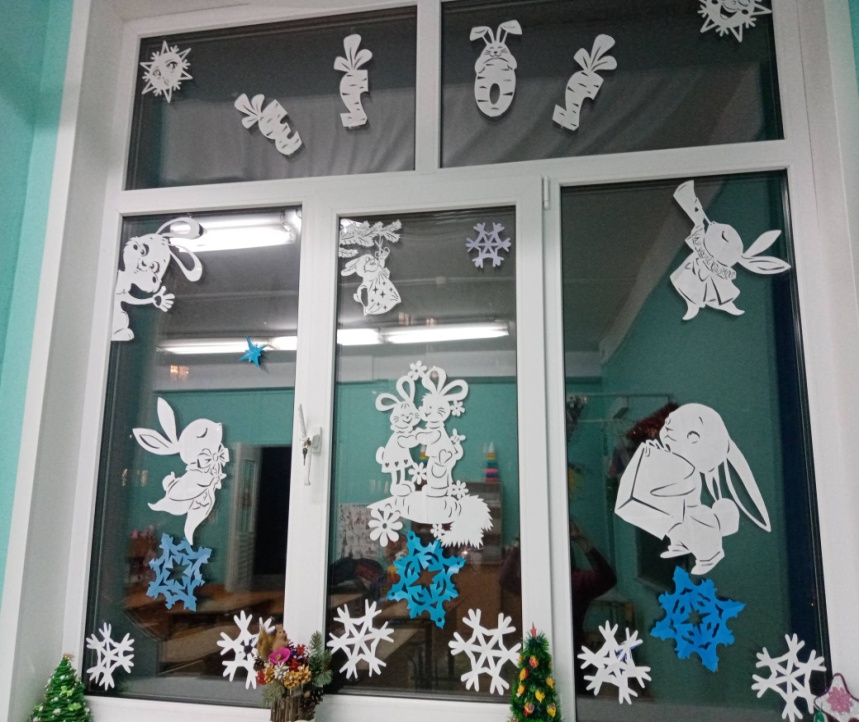 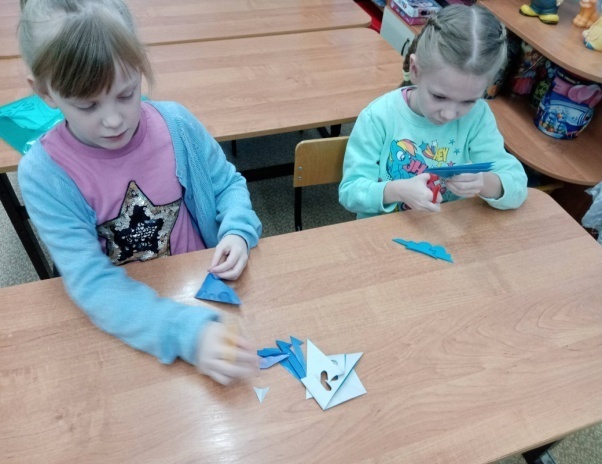 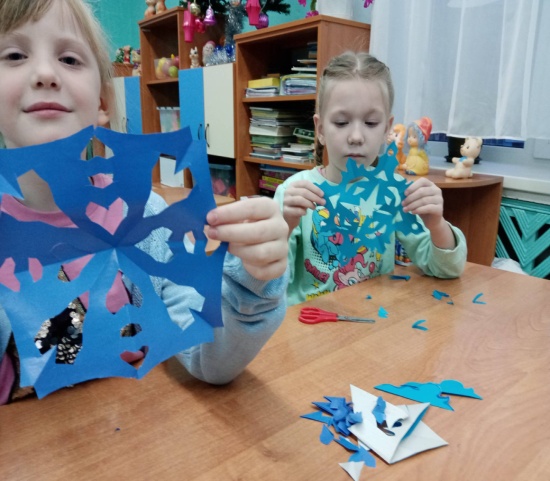 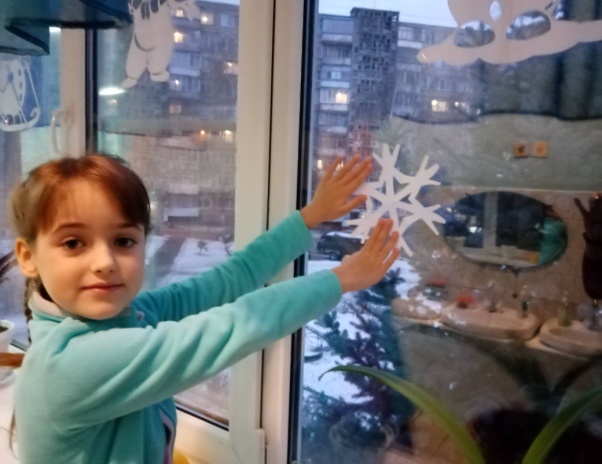 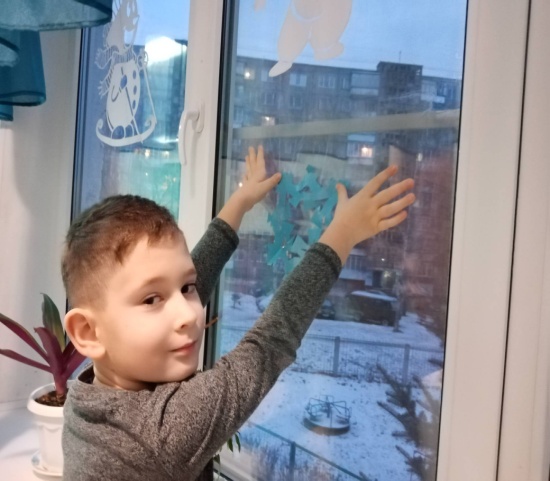 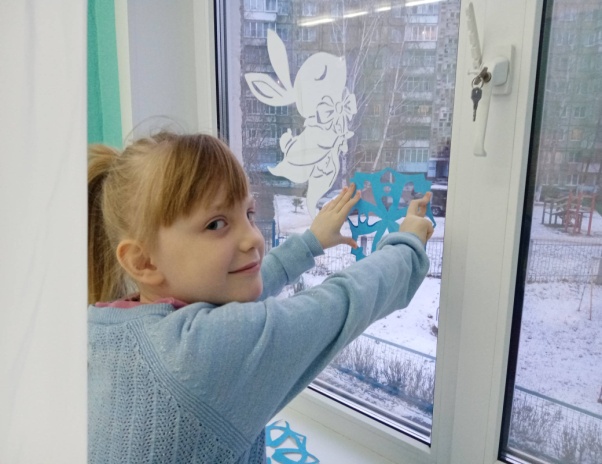 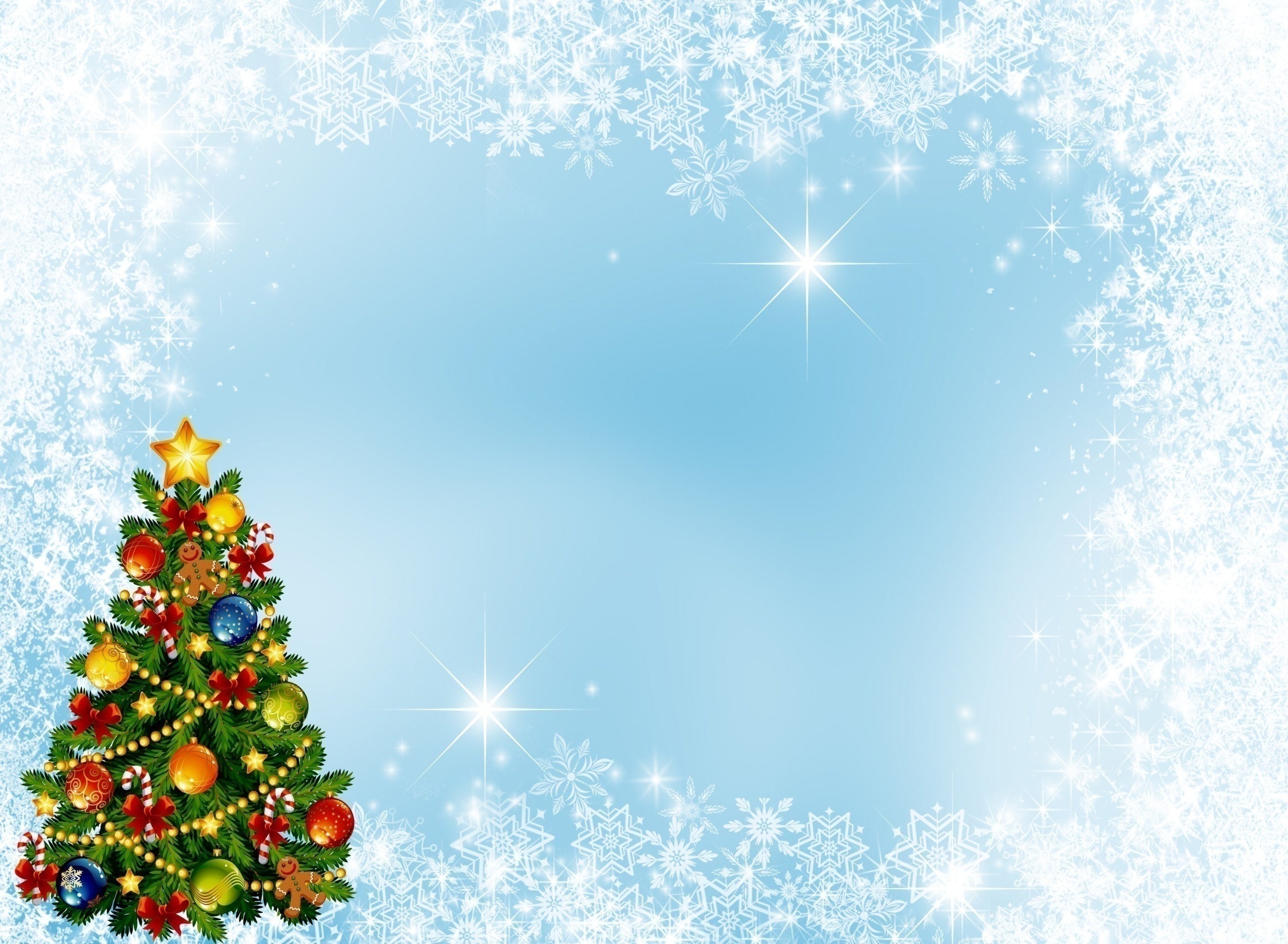 8 декабря 2022 года
История появления Деда Мороза .Узнайте  о Дедах Морозах из разных стран.(Просмотр призентации о Дед Морозах)
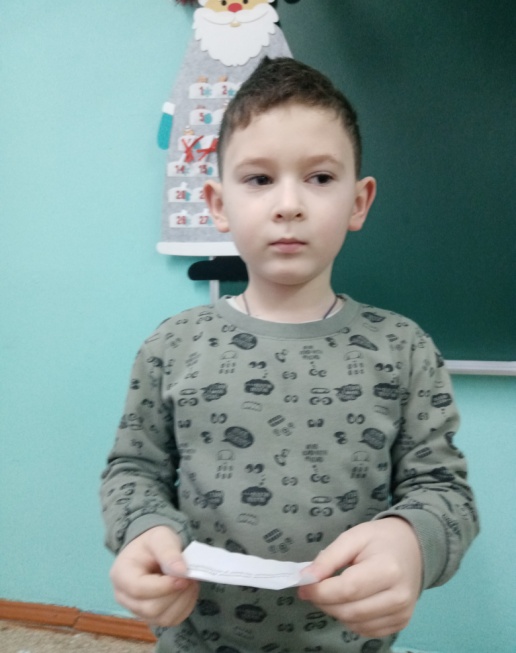 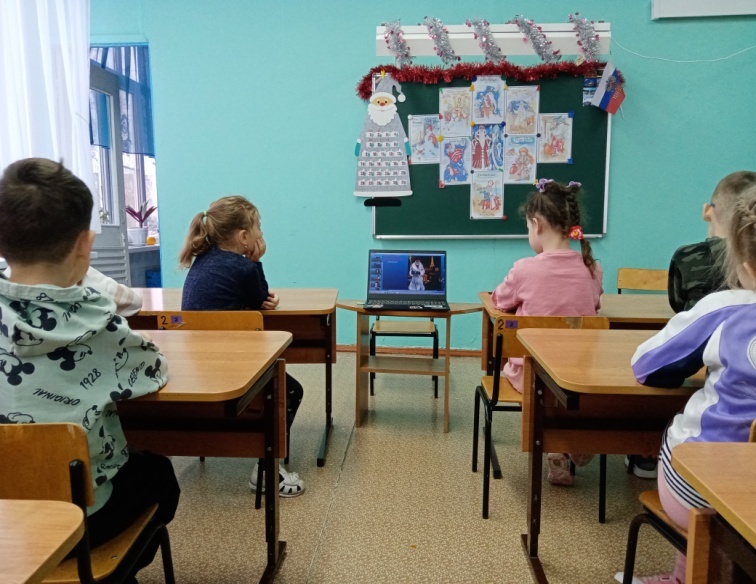 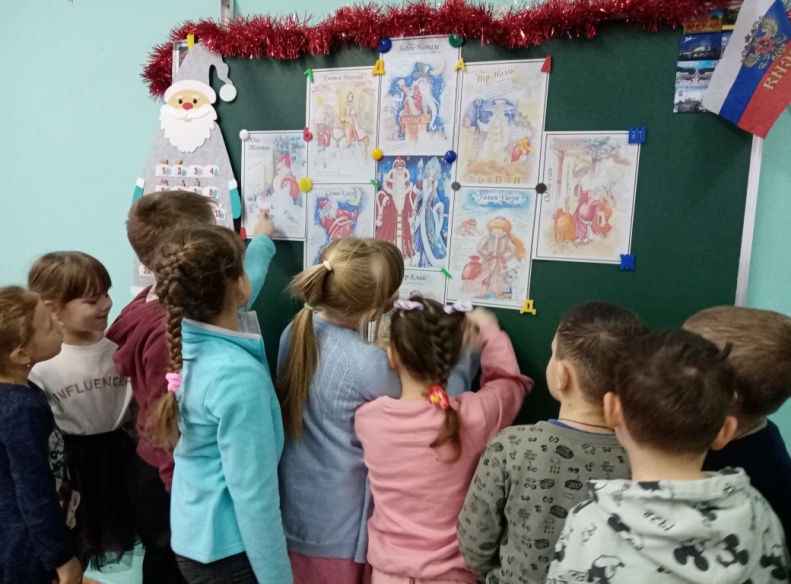 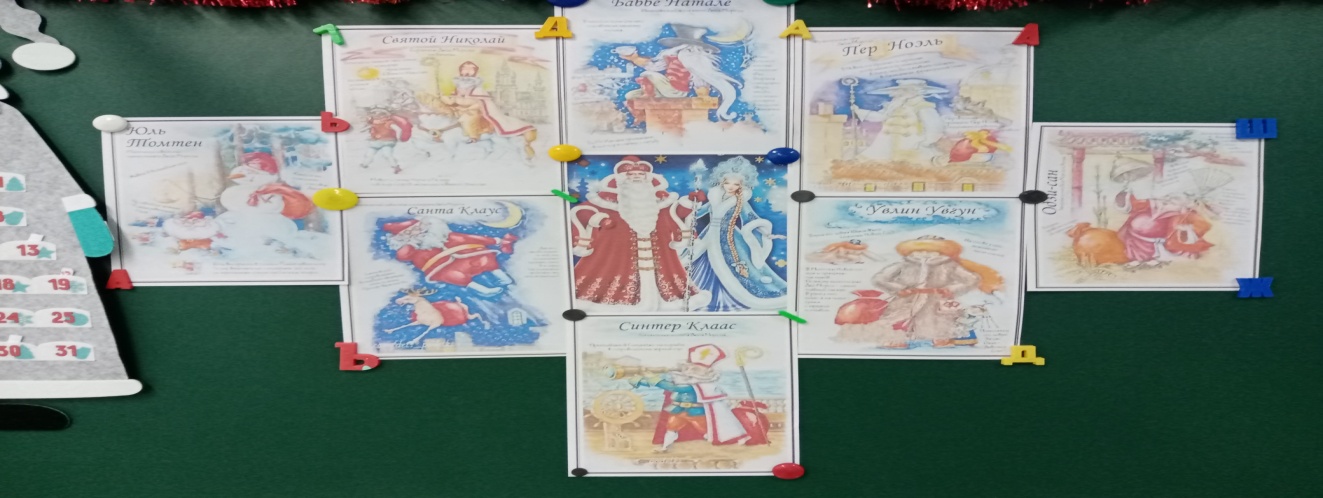 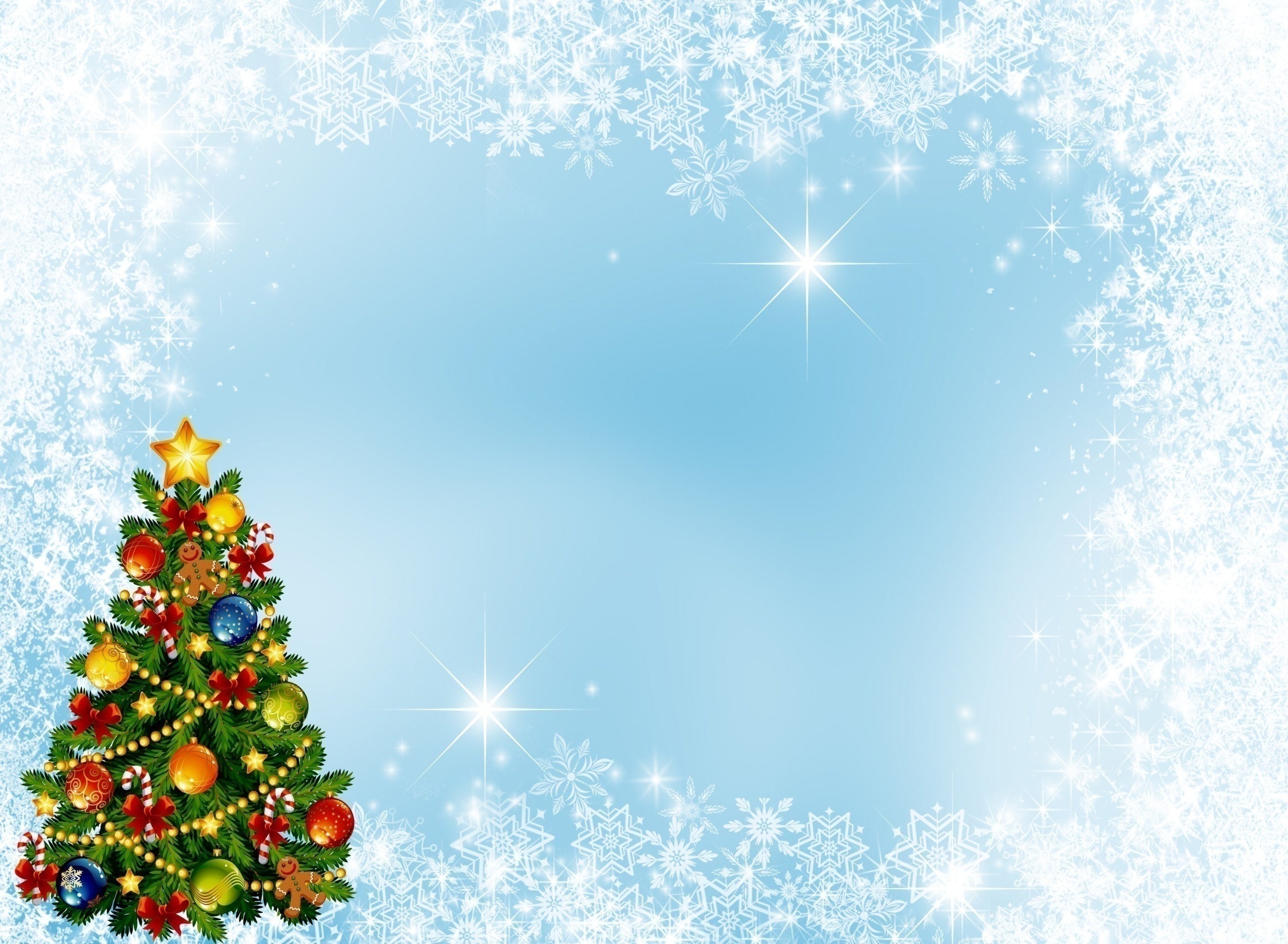 13 декабря  2022 года
Сделайте новогодний подарок для своих друзей (Игрушку «Снеговик» из стаканчика и коктельных трубочек)
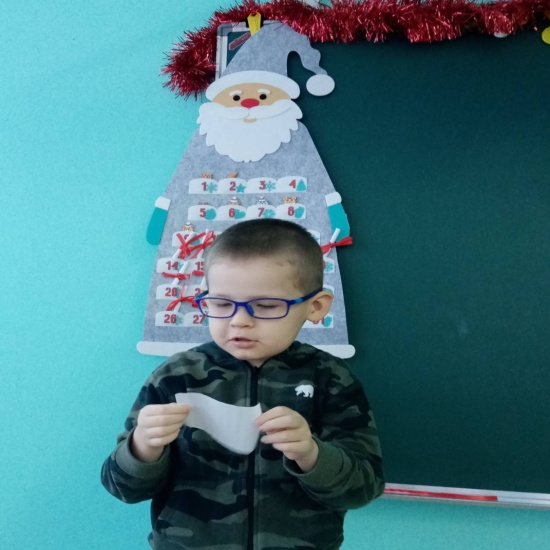 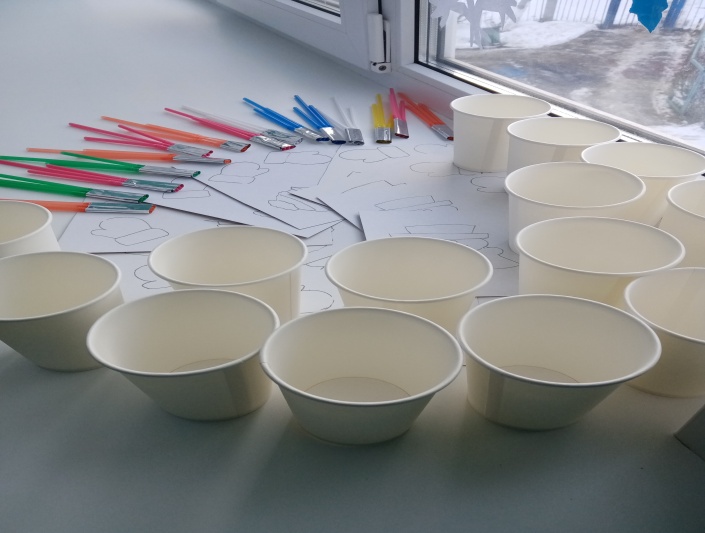 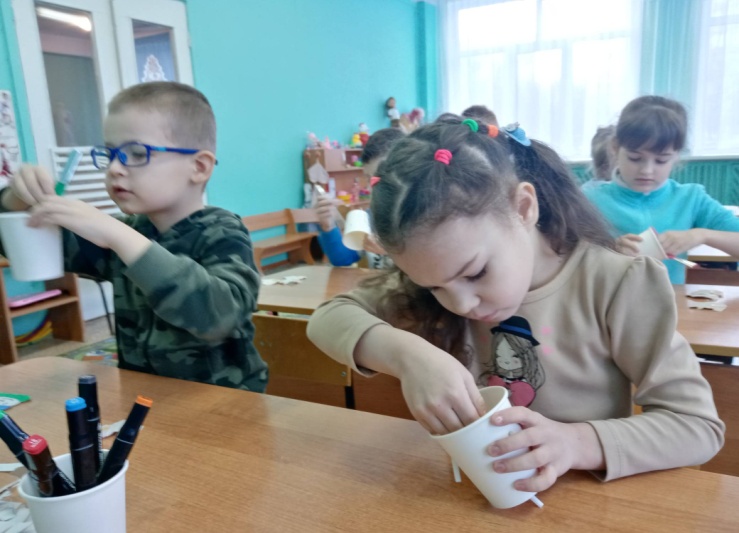 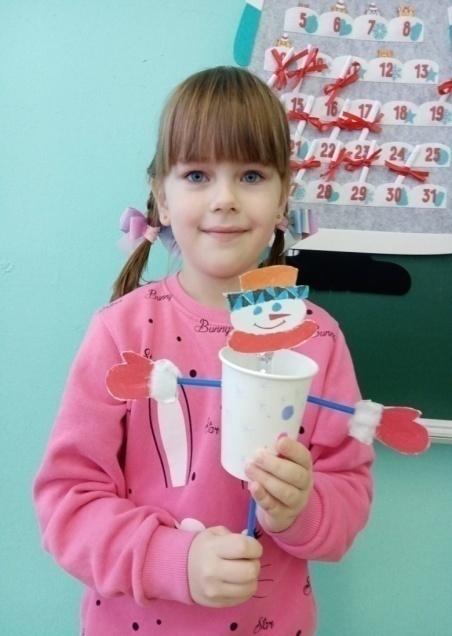 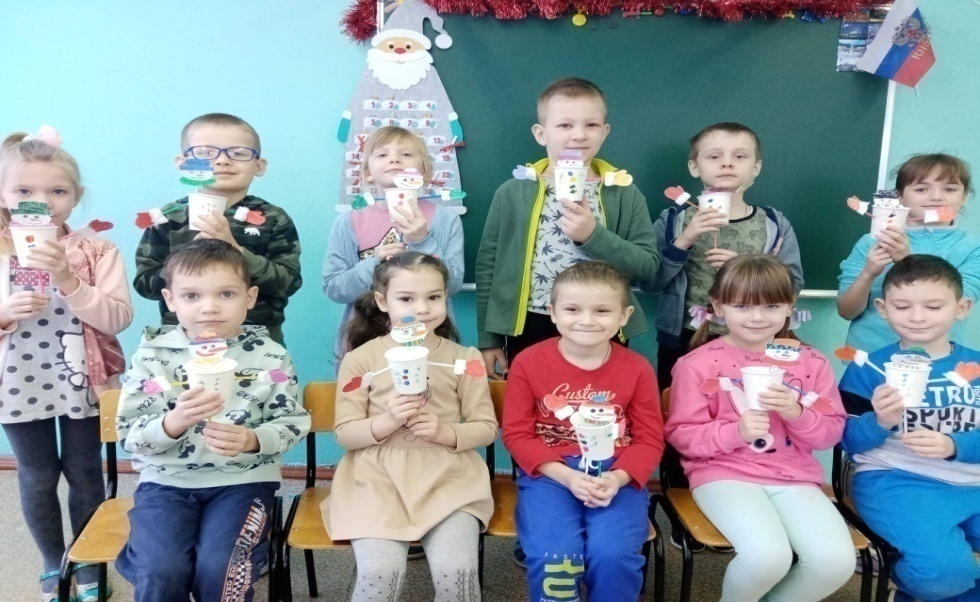 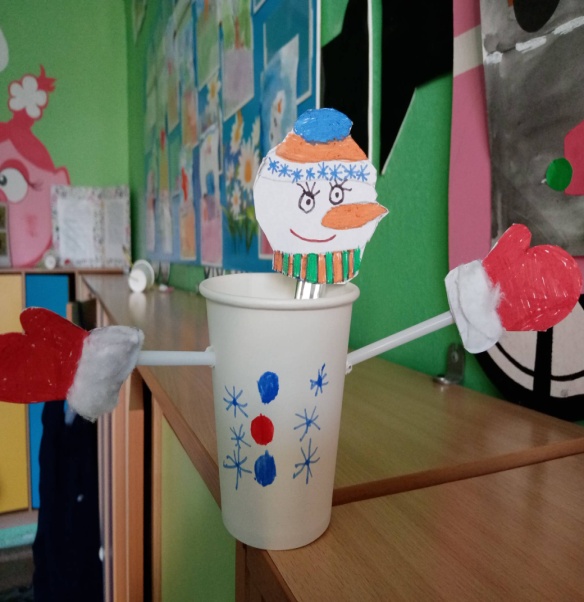 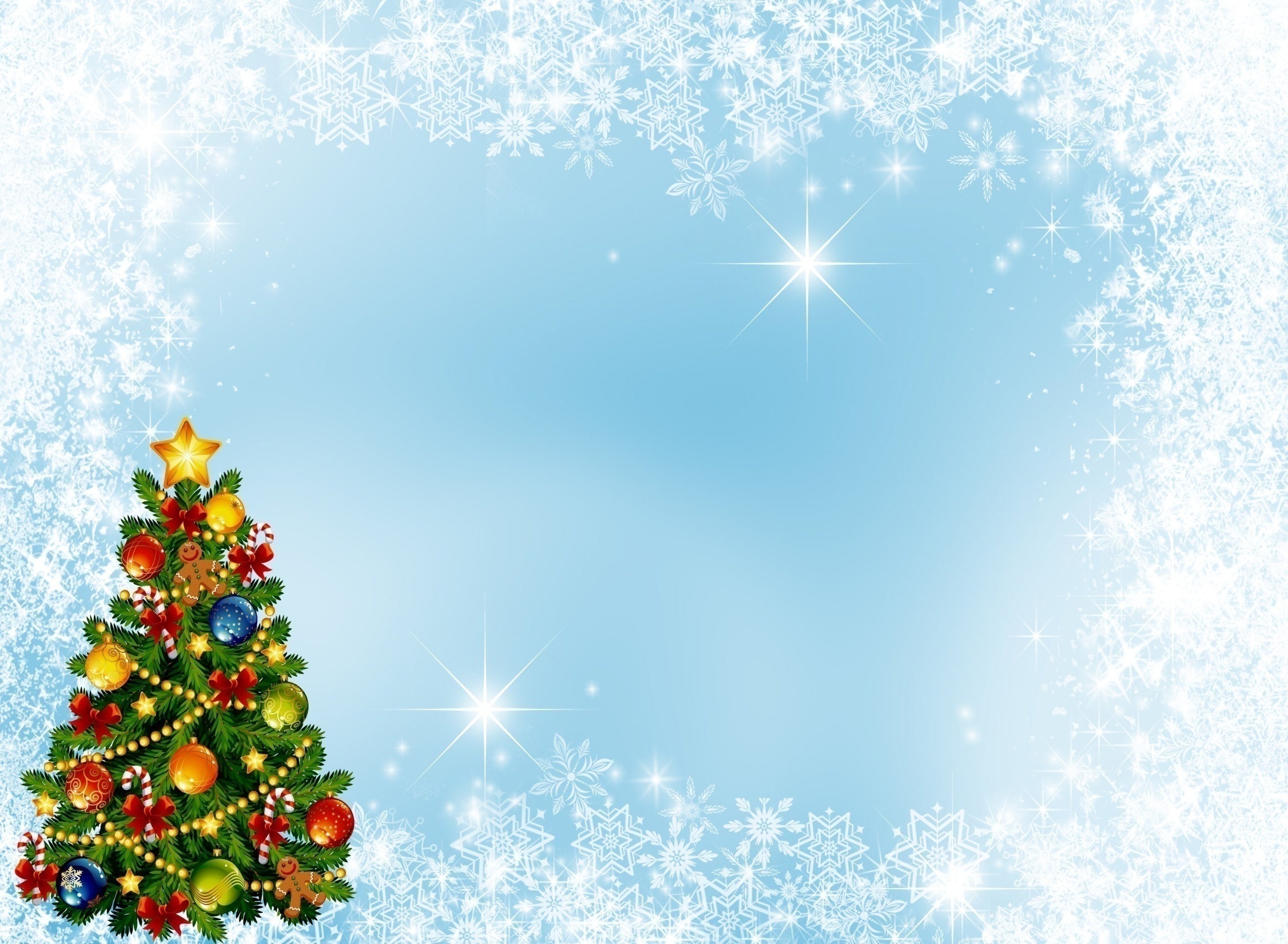 15 декабря  2022 года
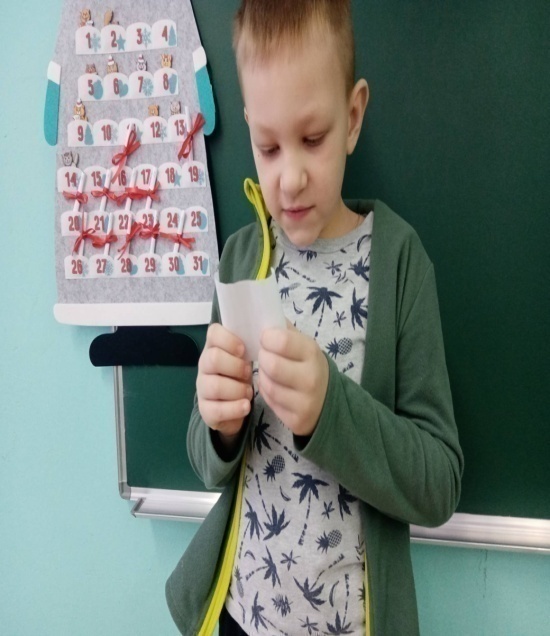 Сделайте бороду Деду Морозу .
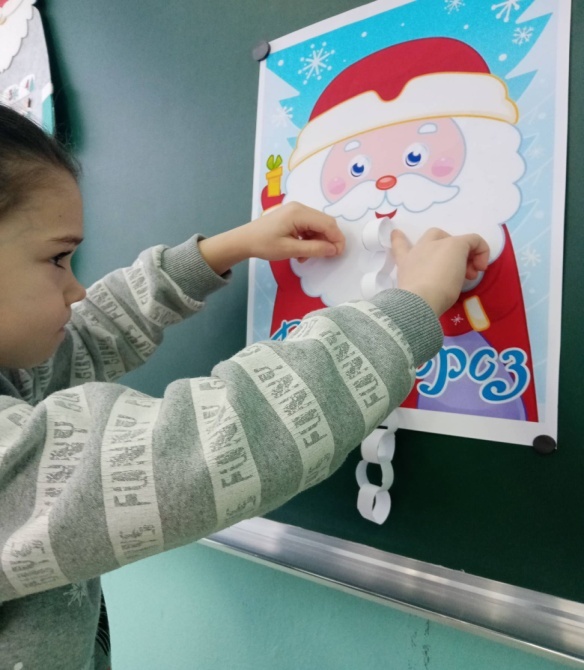 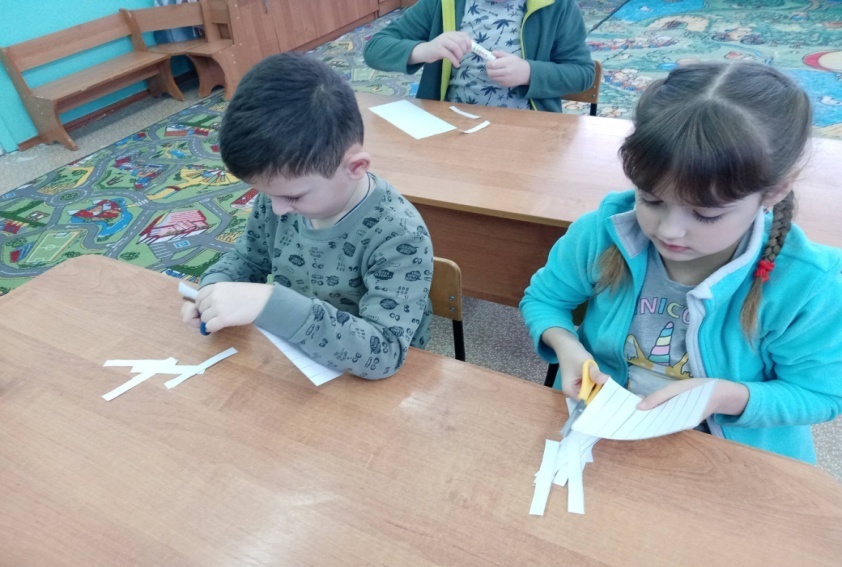 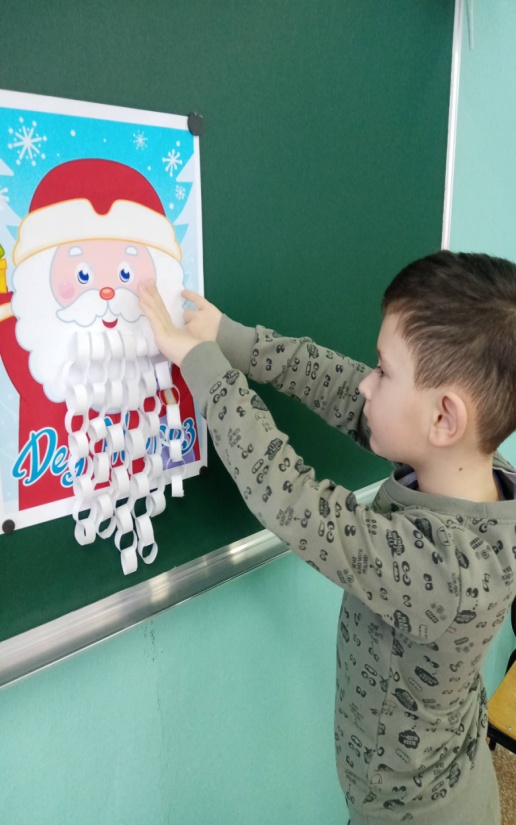 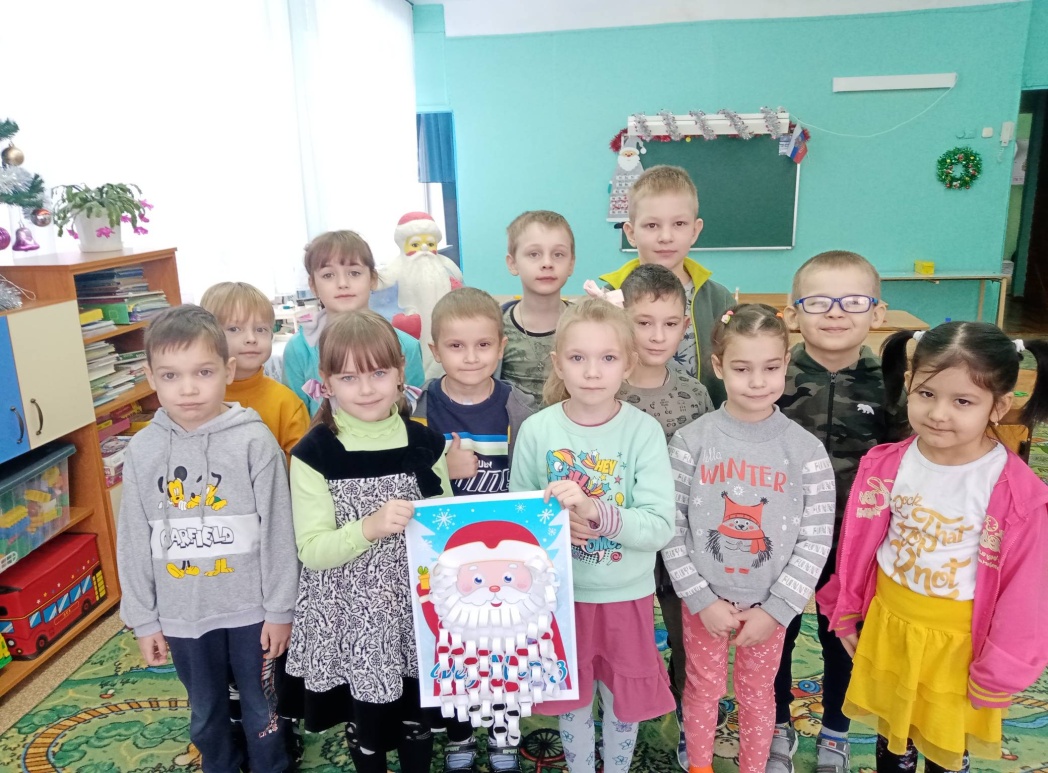 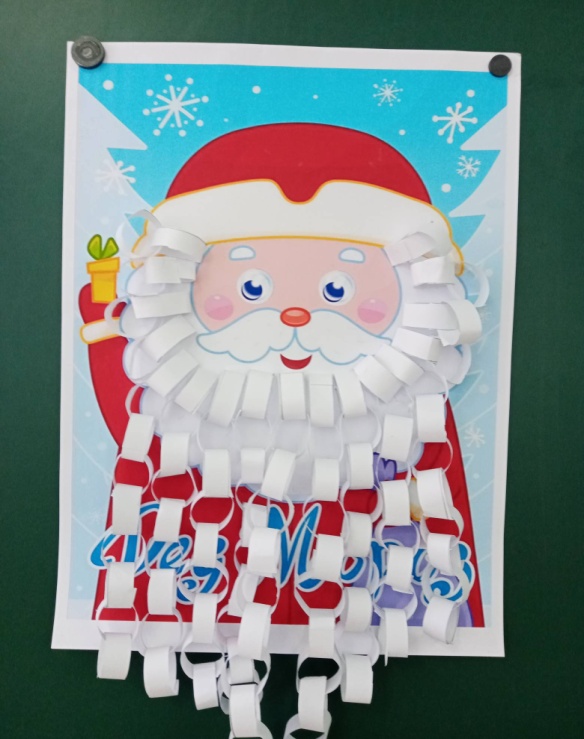 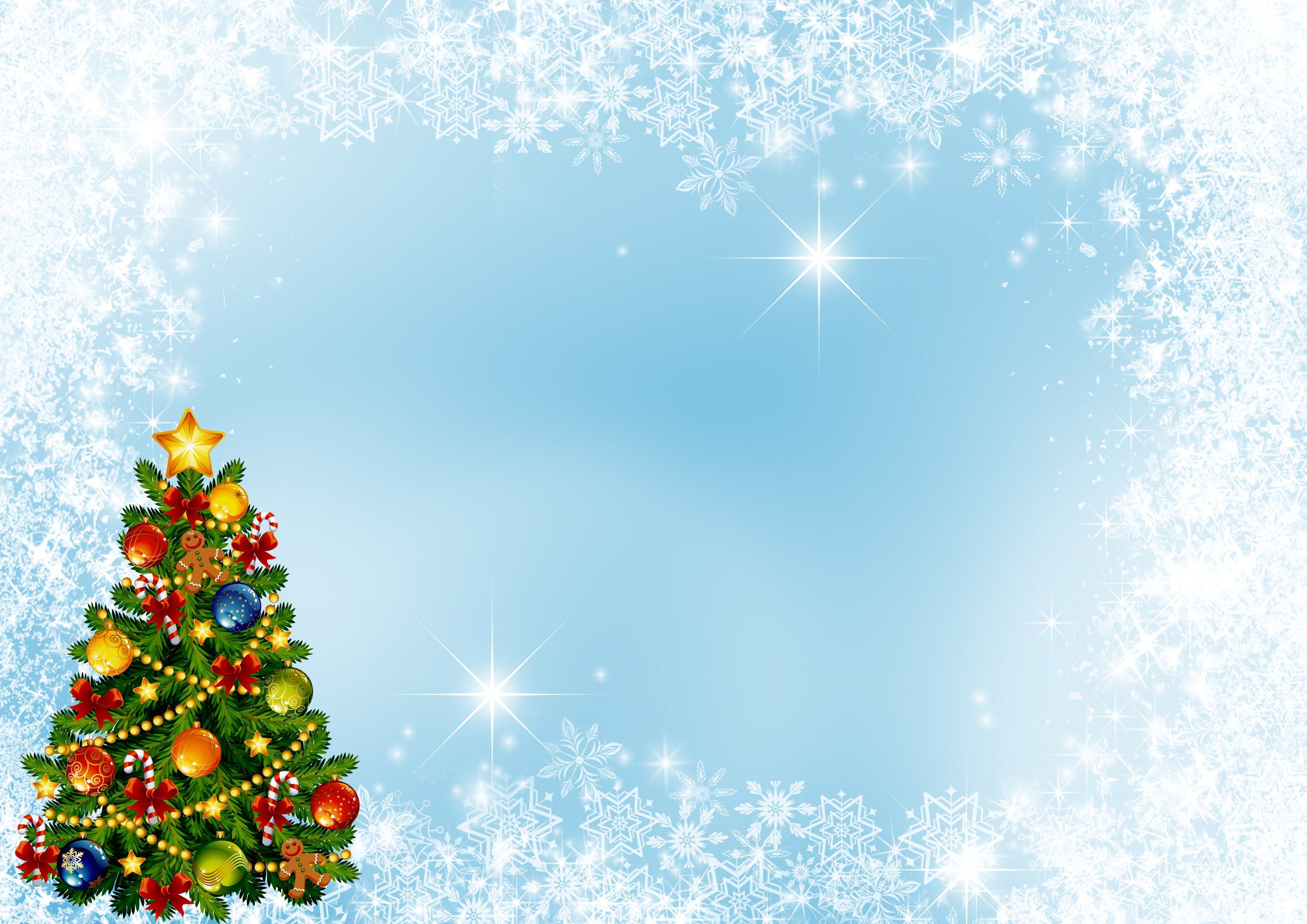 16 декабря 2022 года
Эстафеты  «Одень снеговика», «Угости Снеговика конфетой»
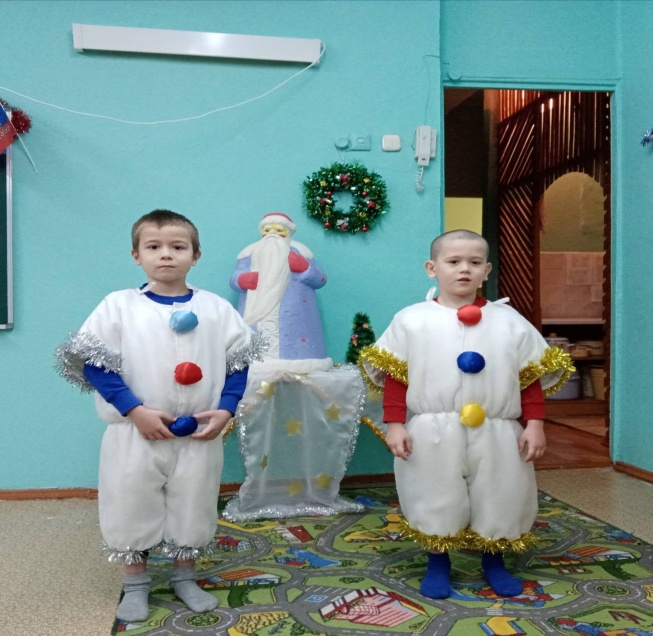 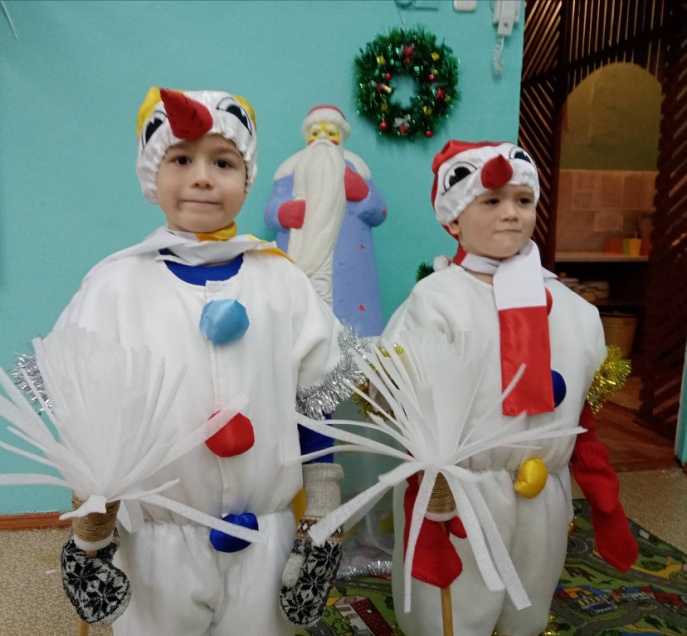 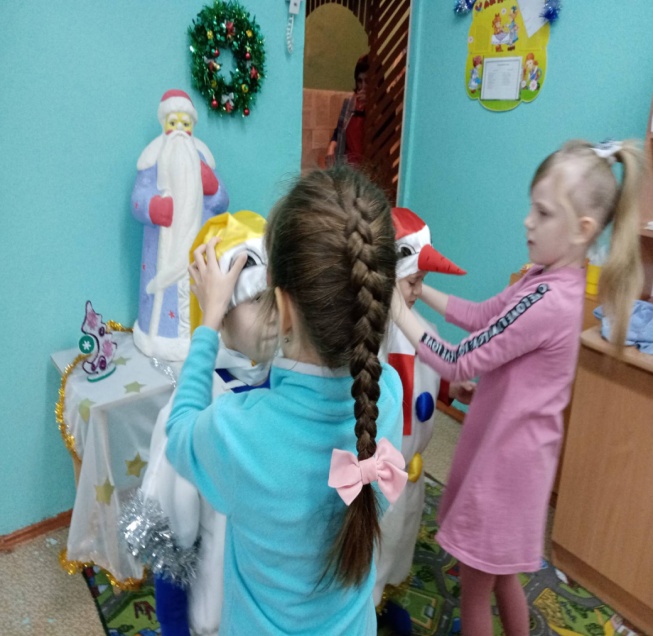 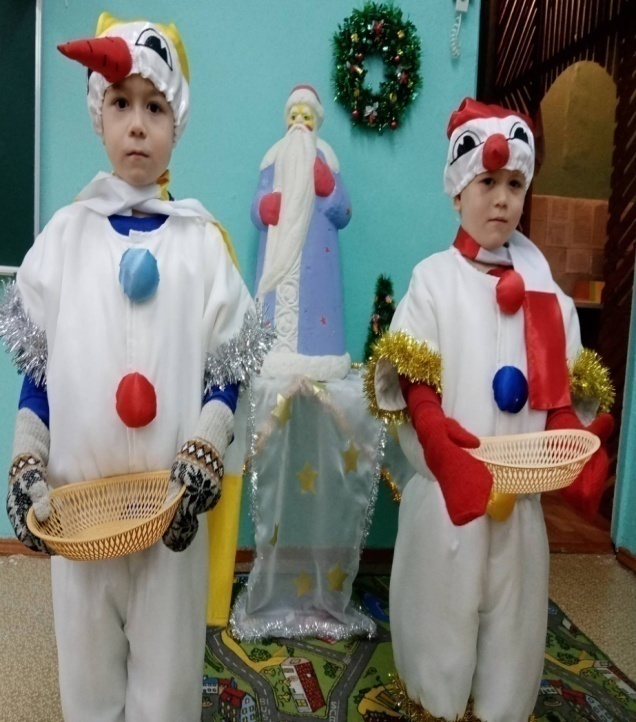 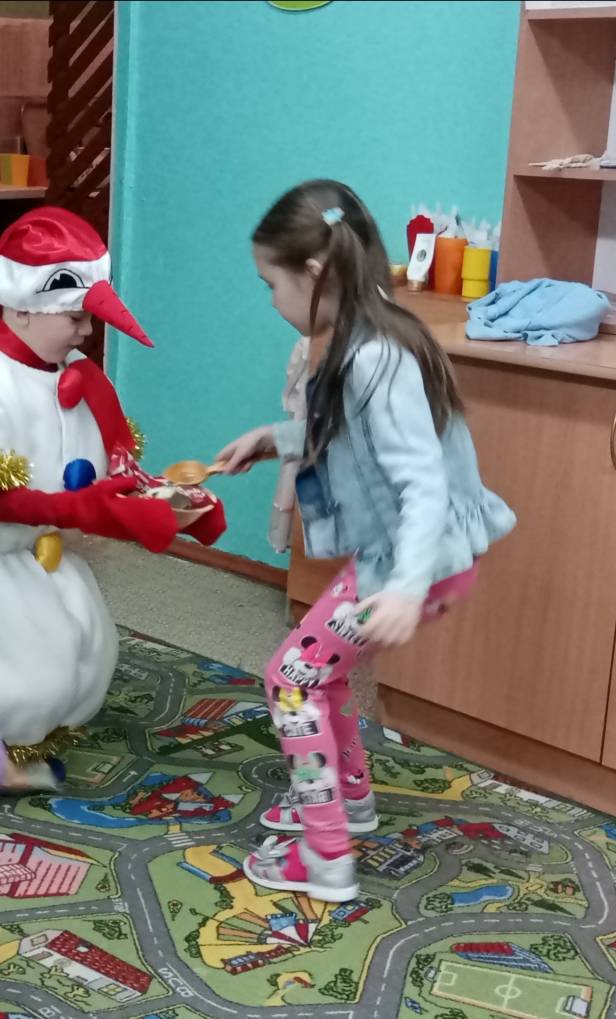 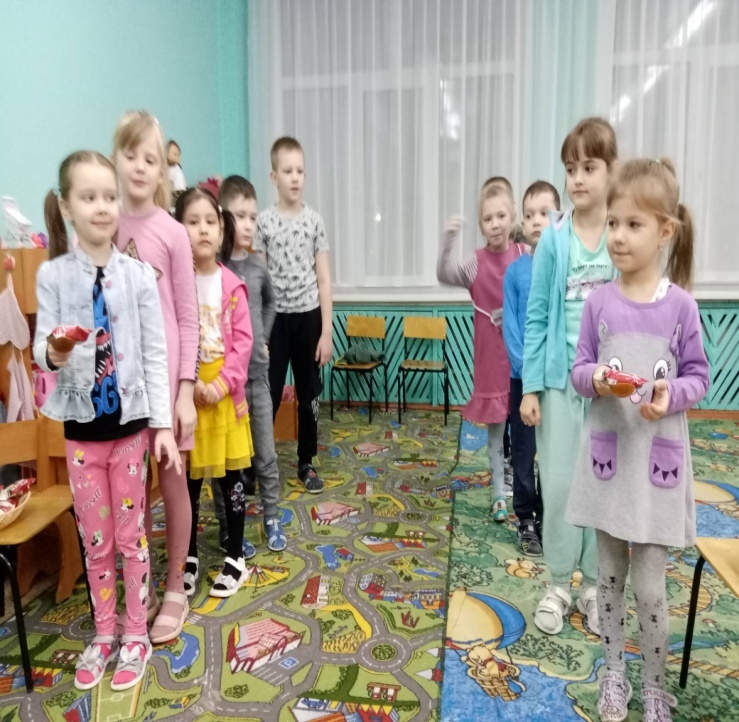 16 декабря 2022 года 
Эстафеты «Пробегите вдвоём в одних штанах», «Пингвины», «Баба- Яга на метле».
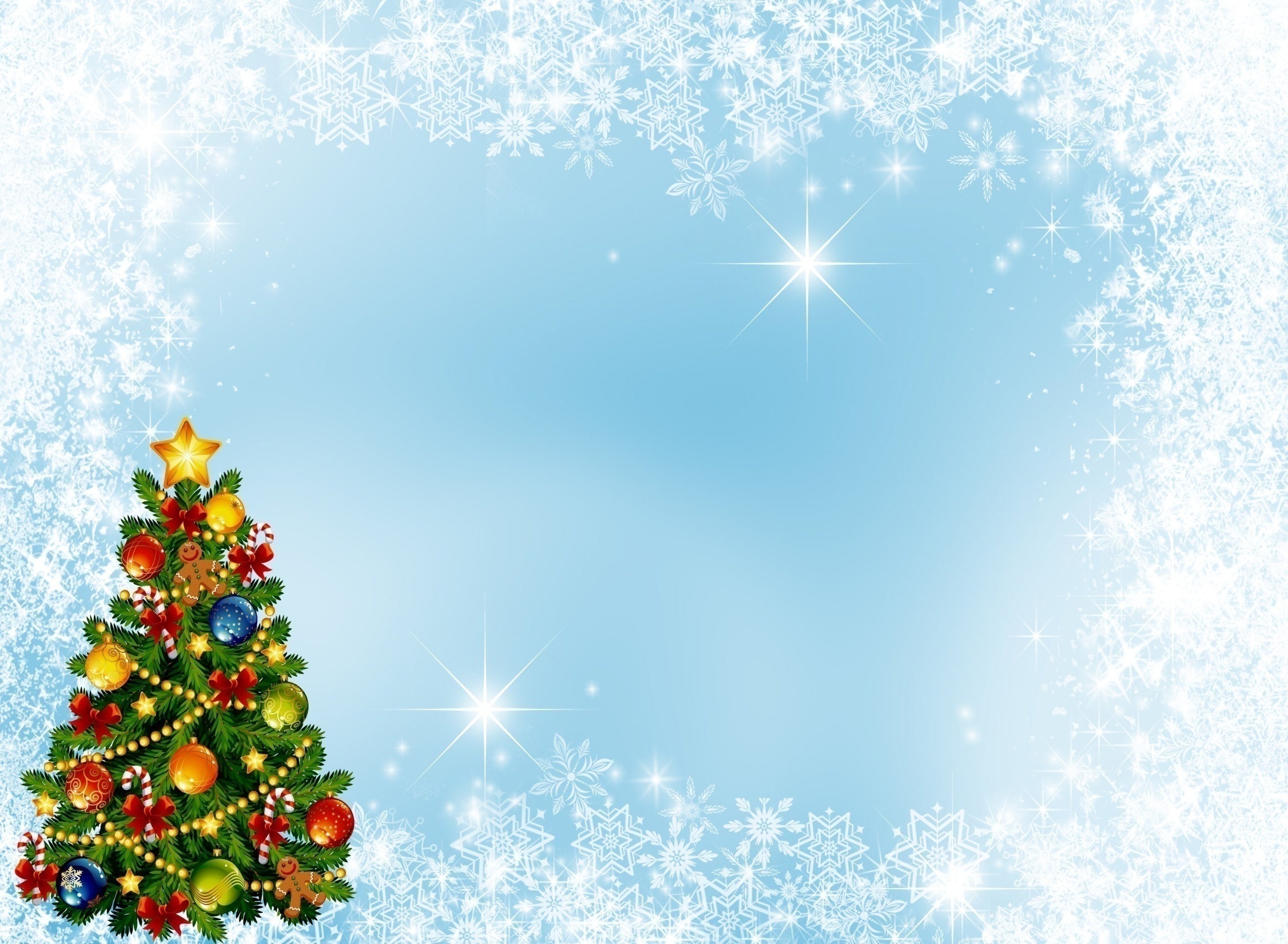 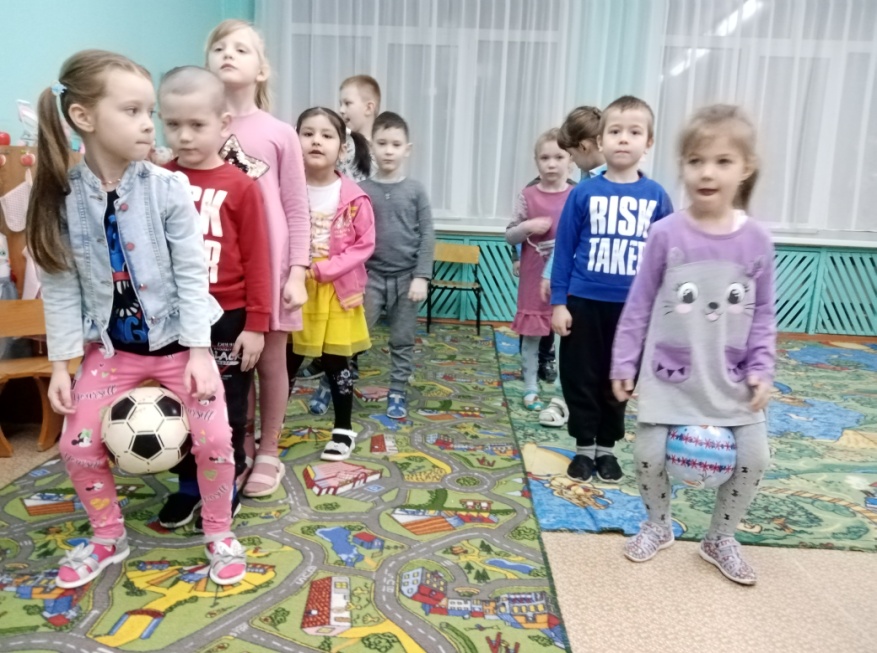 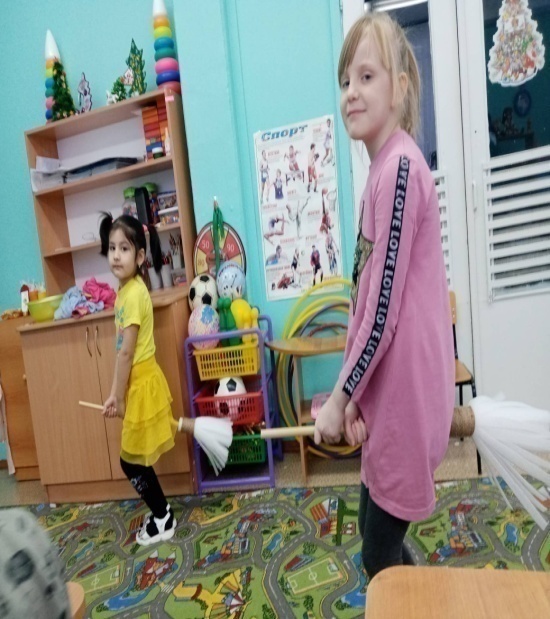 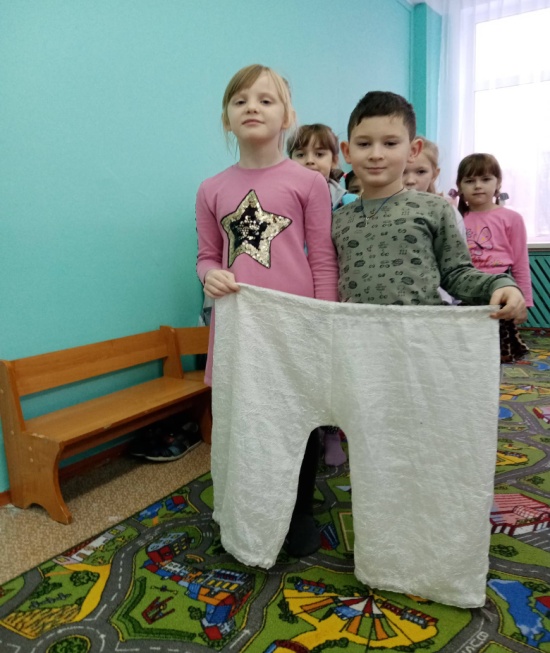 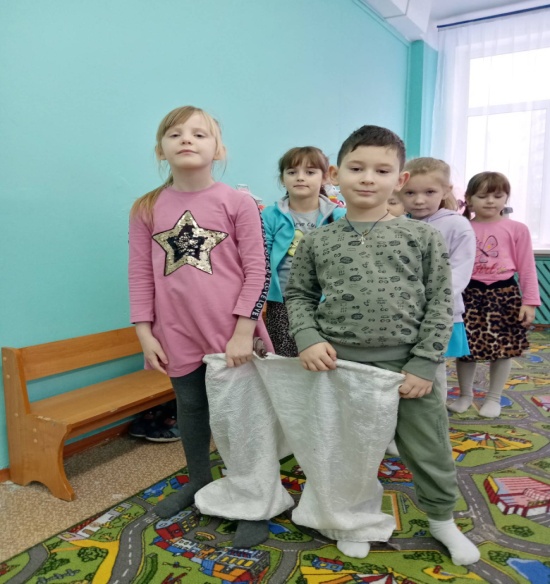 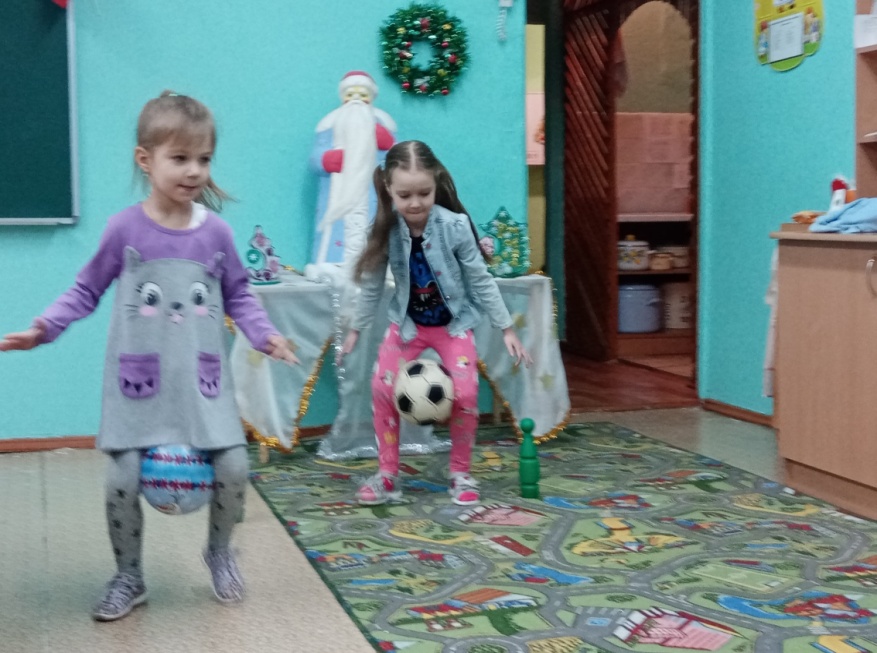 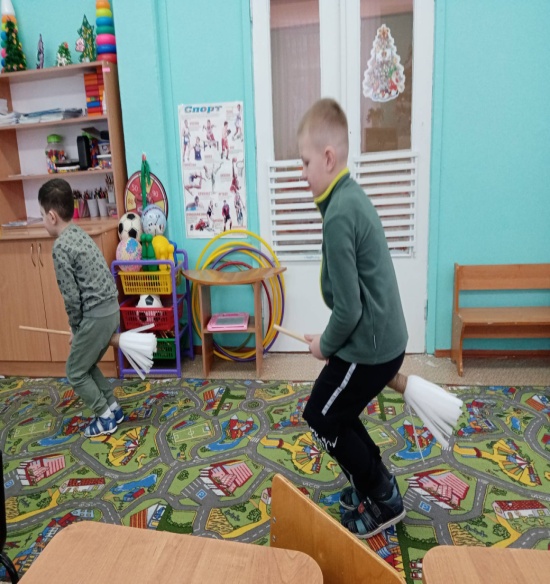 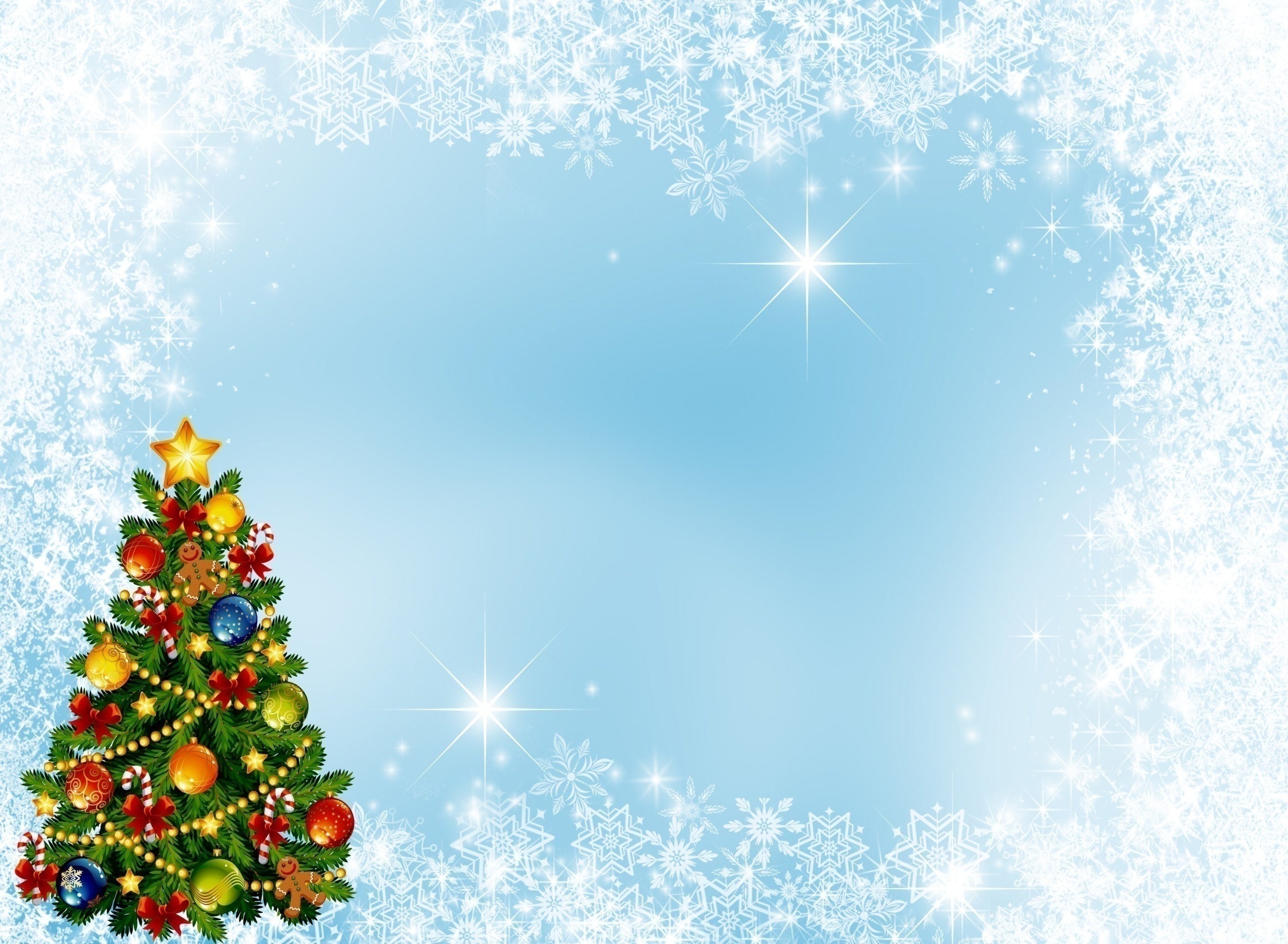 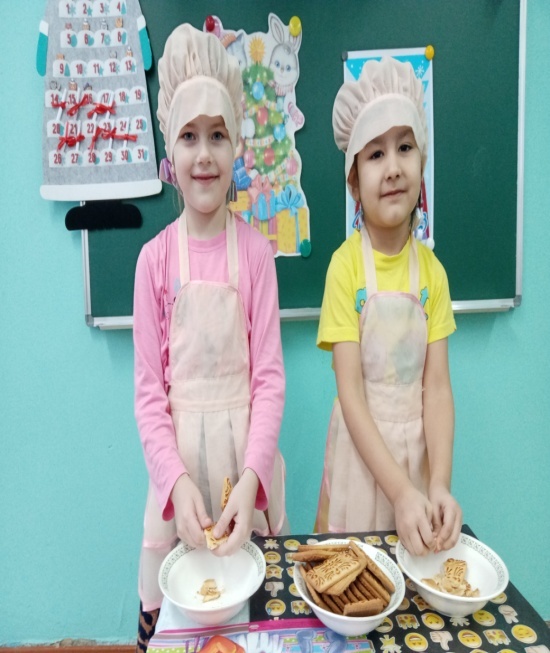 21 декабря 2022 года
Делаем муравейник (Торт)
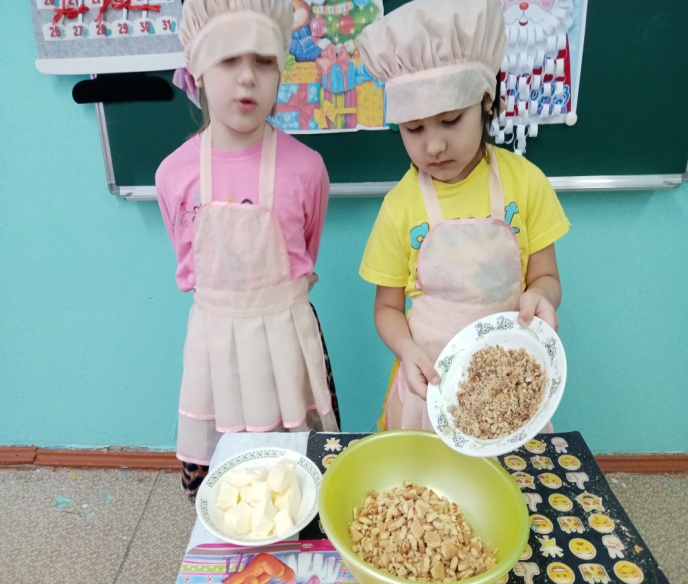 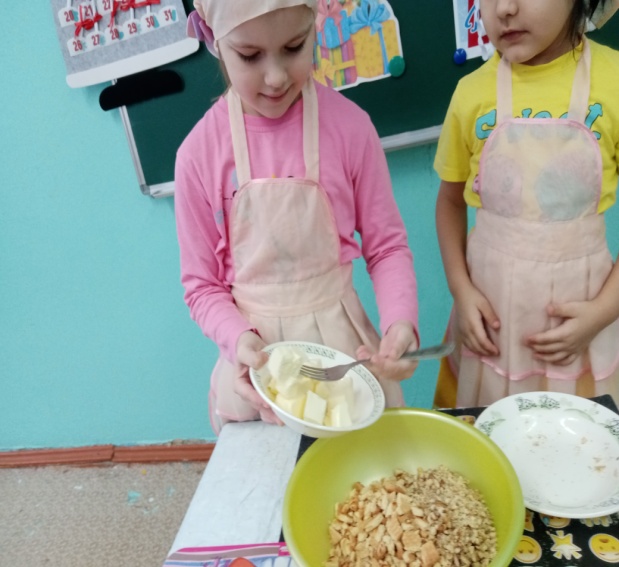 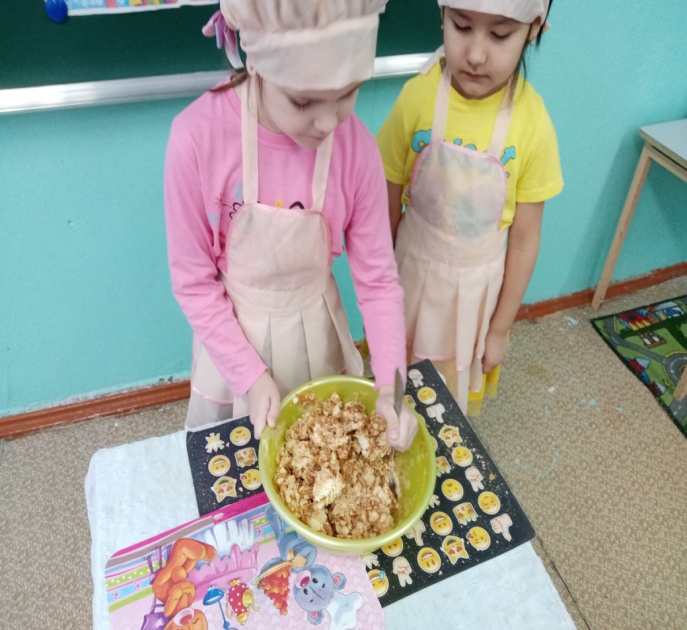 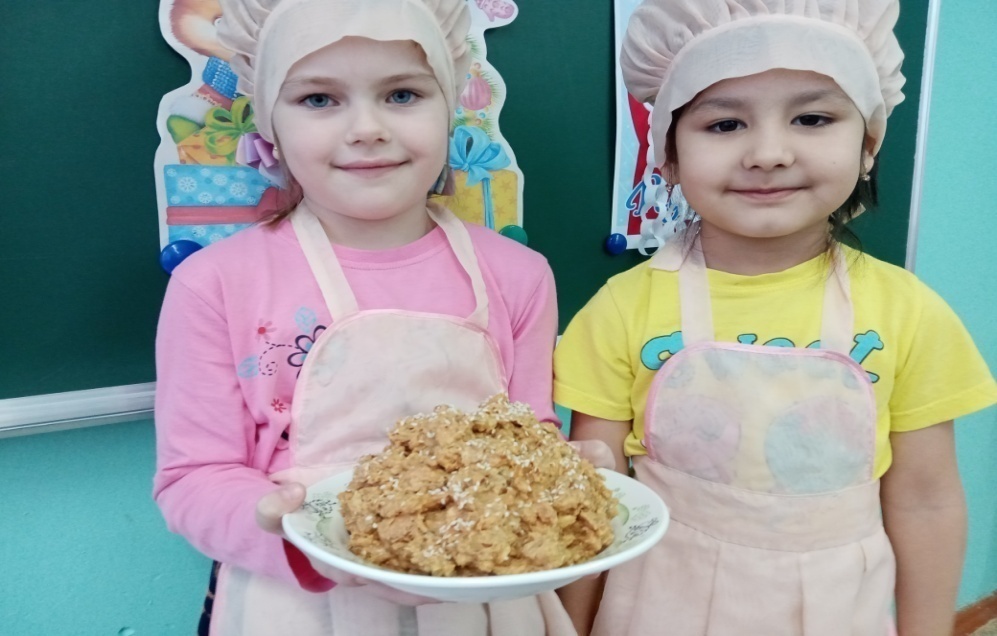 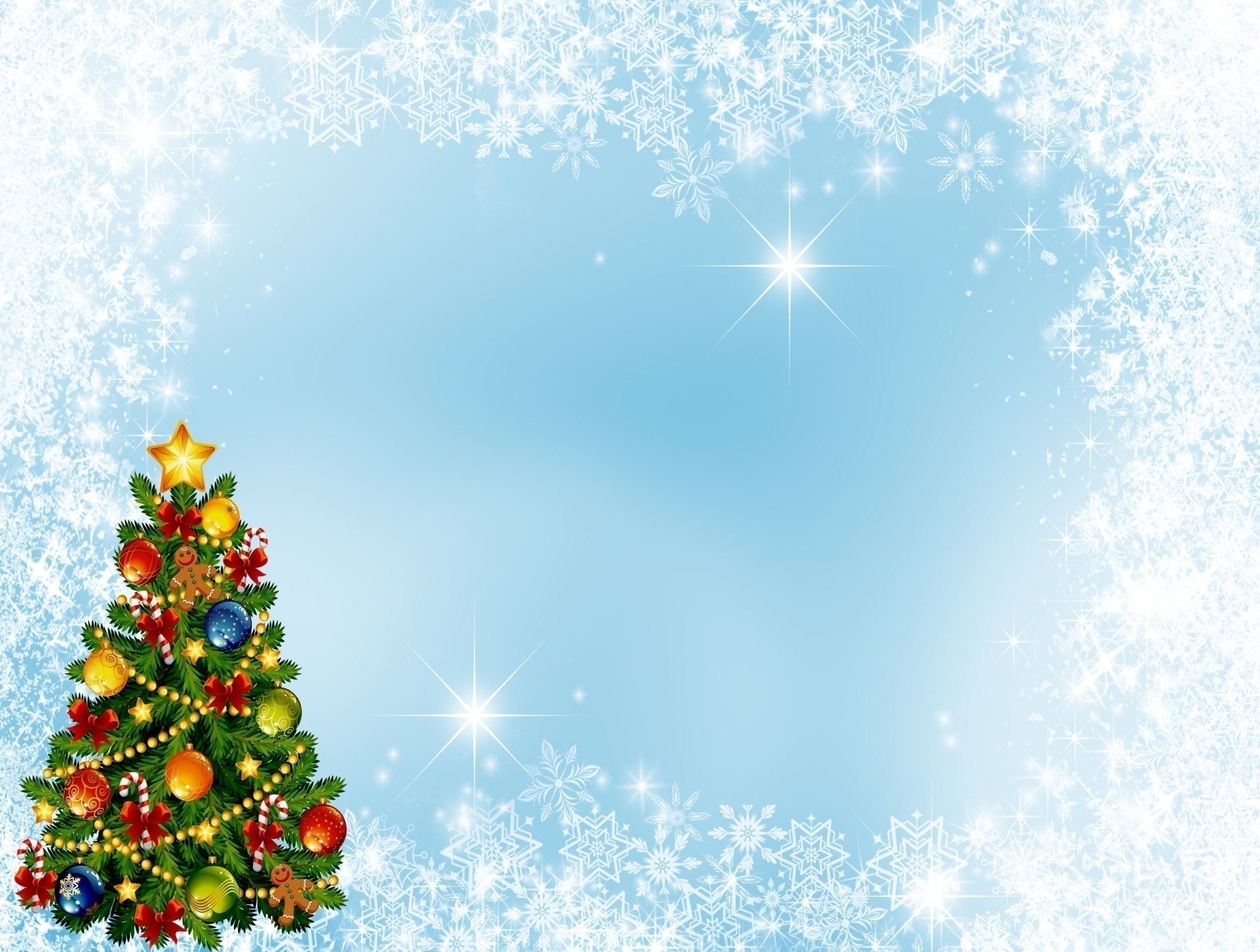 22 декабря 2022 года
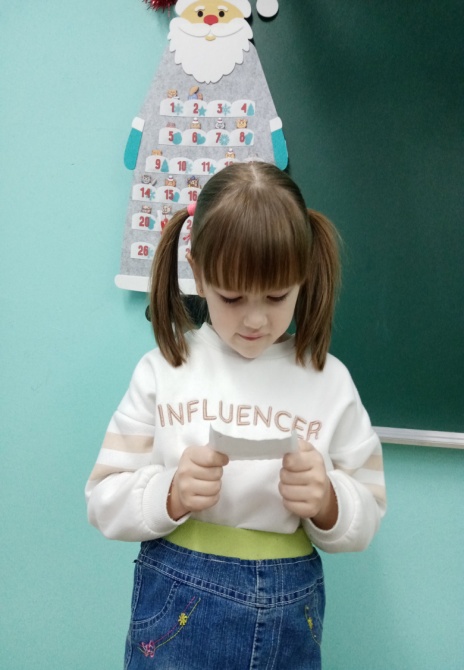 Сделайте карнавальные маски и устройте карнавал.
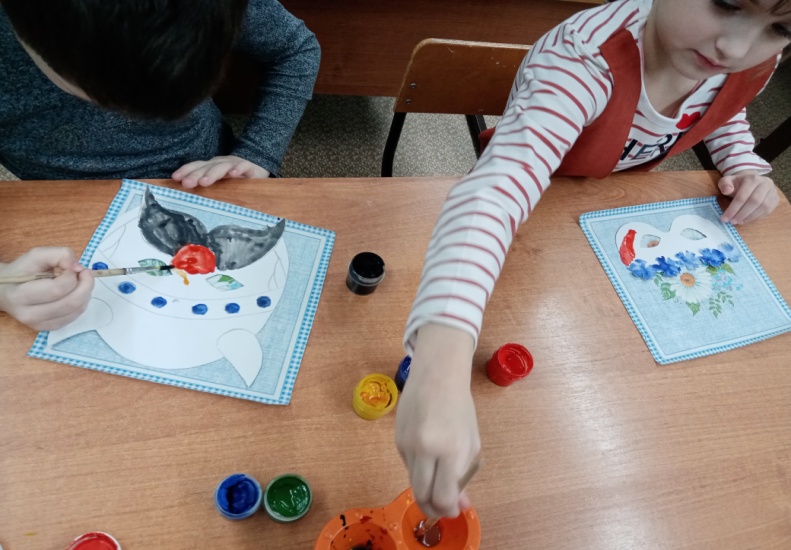 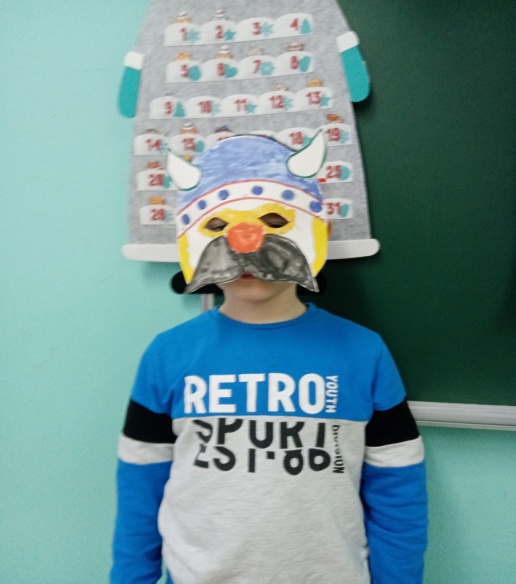 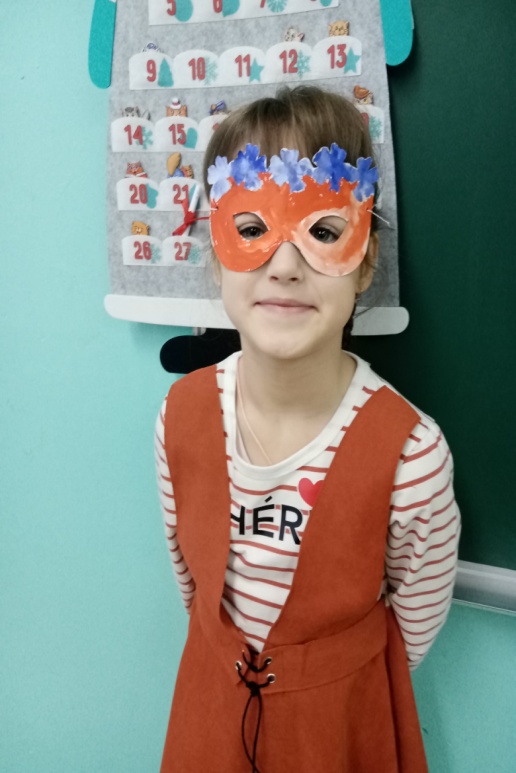 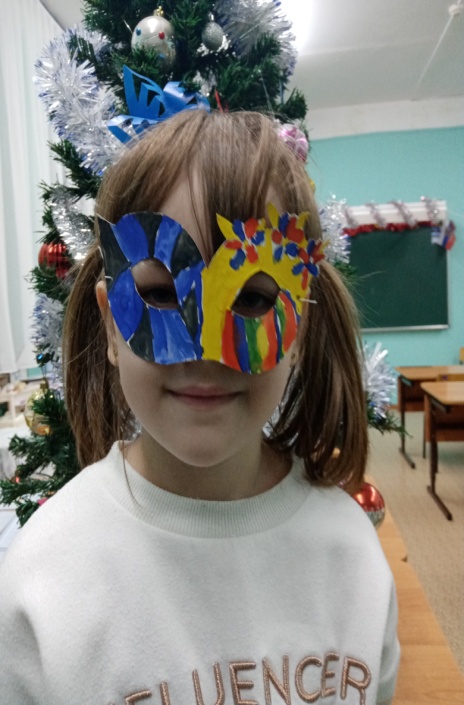 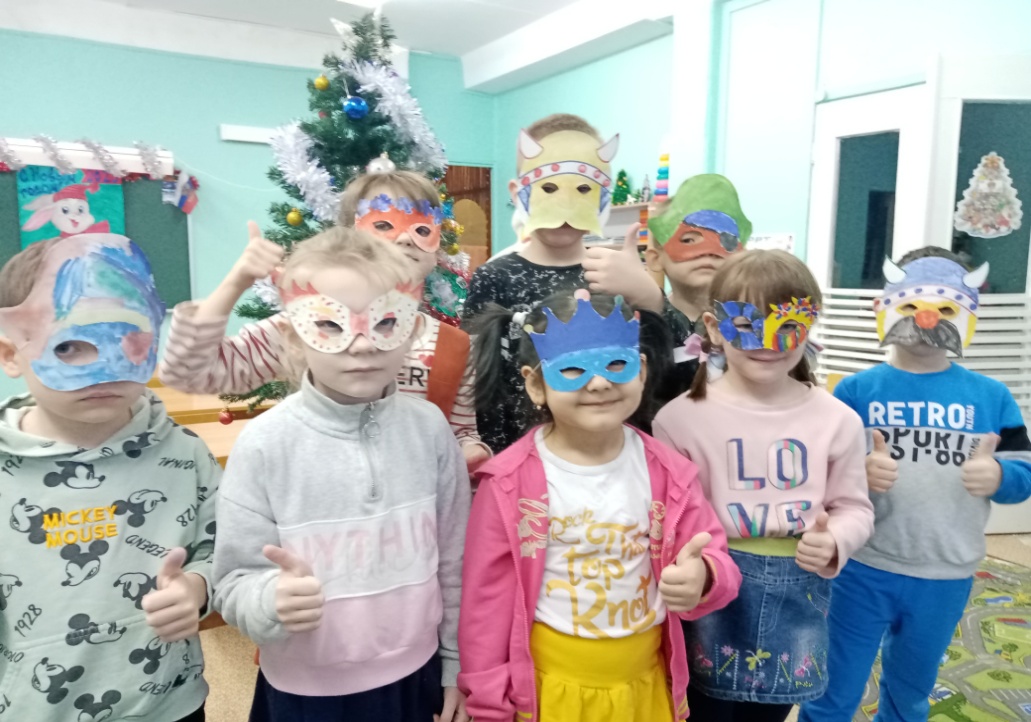 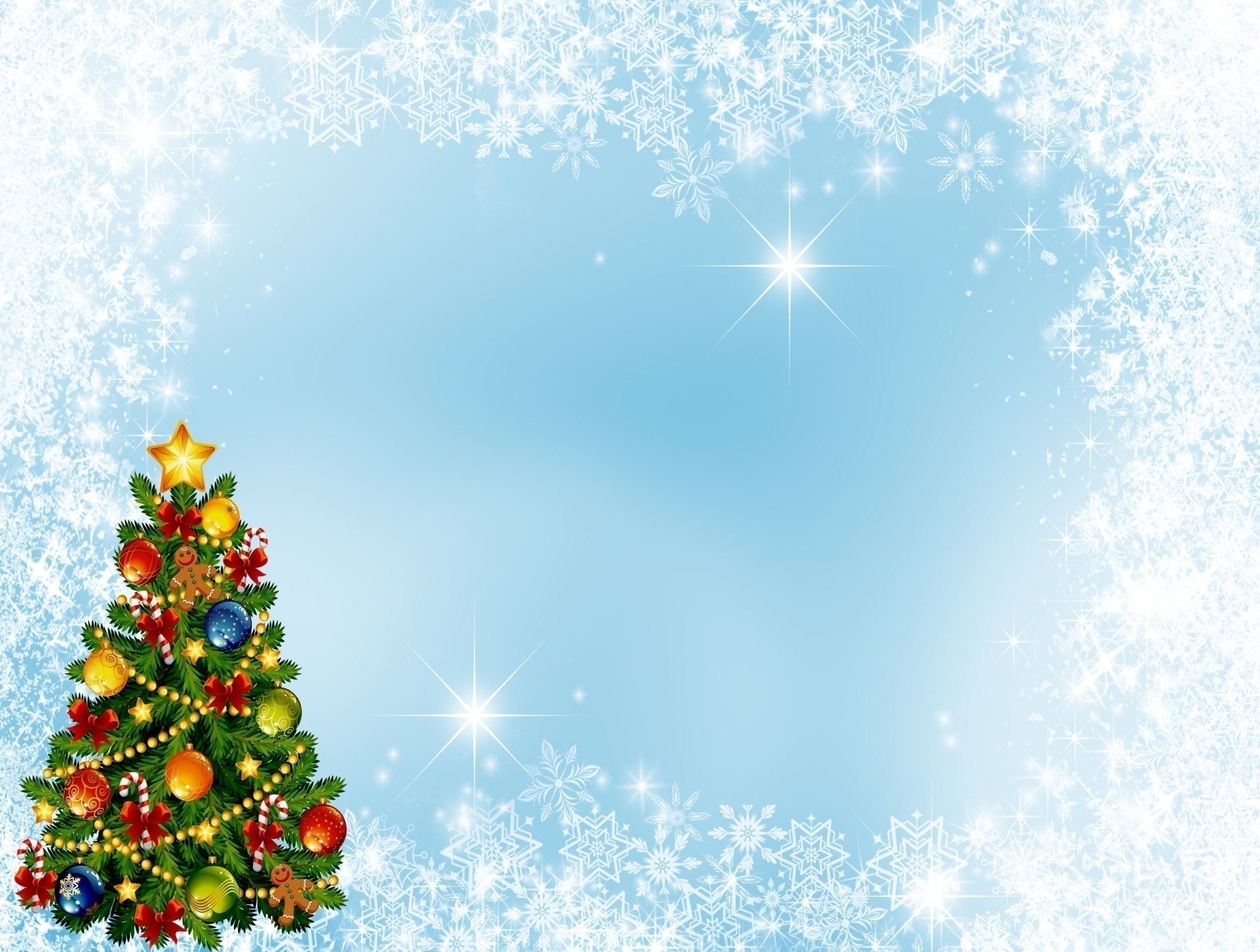 23 декабря 2022 года
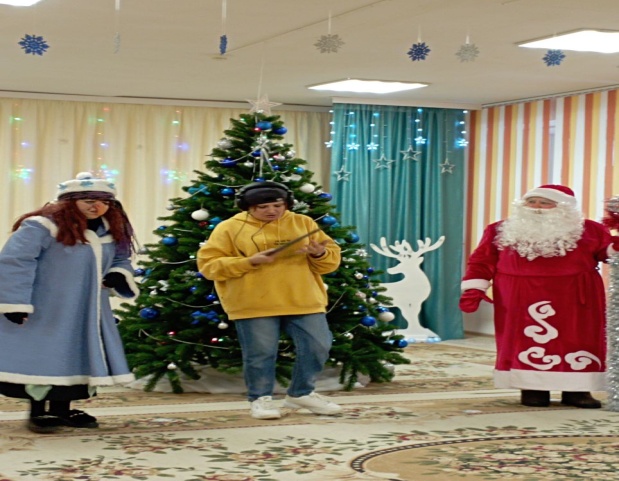 Ура! Новогодний утренник!
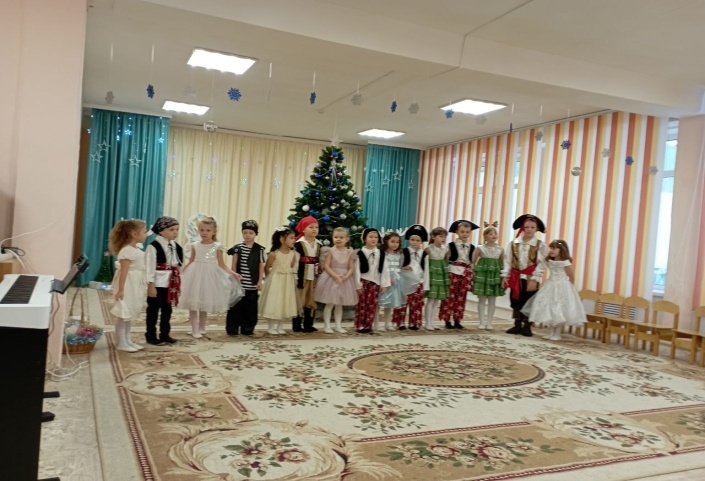 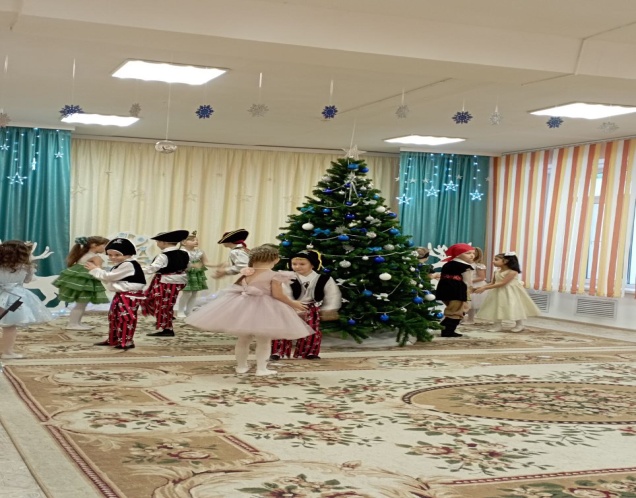 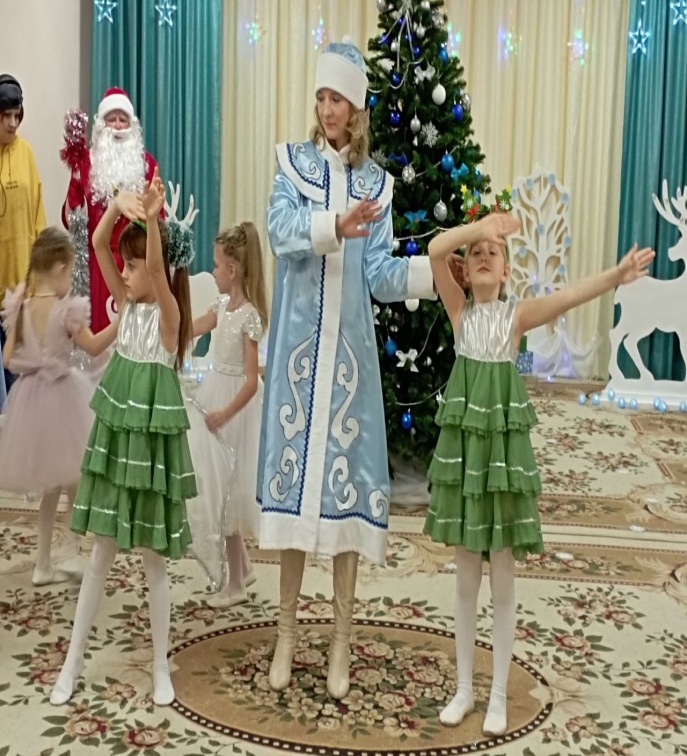 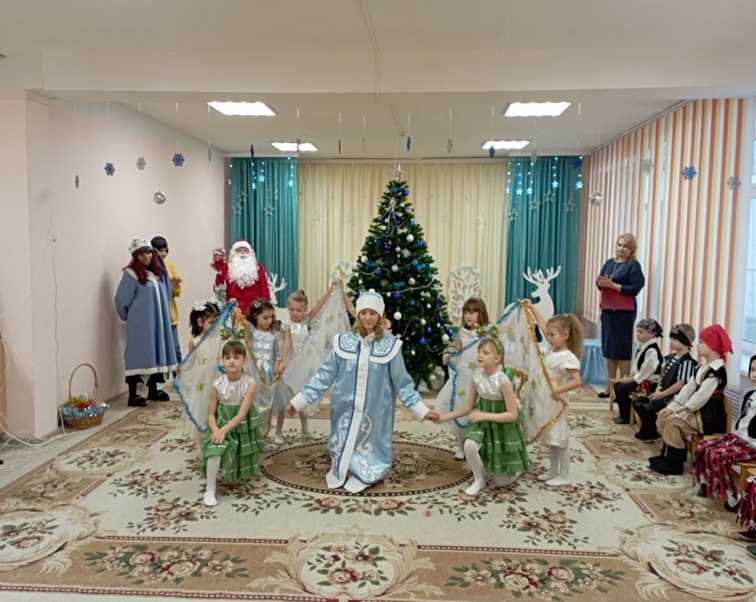 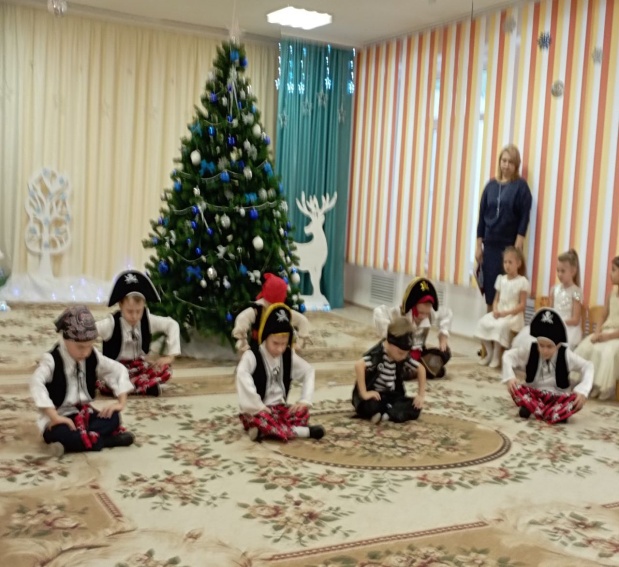 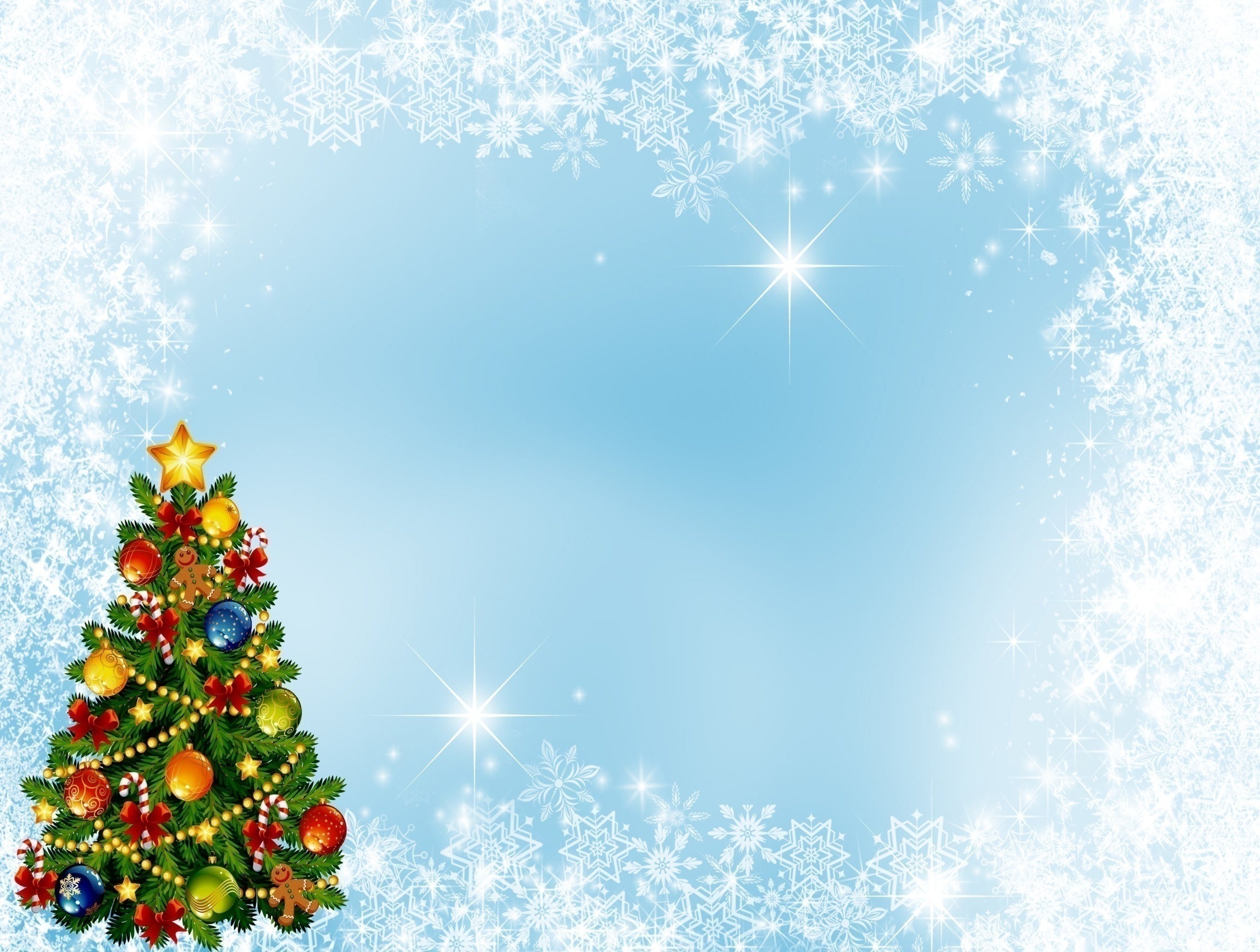 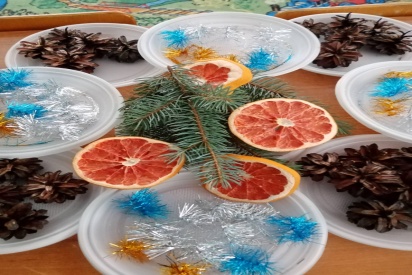 28 декабря 2022 года
Сделайте ледяные композиции.
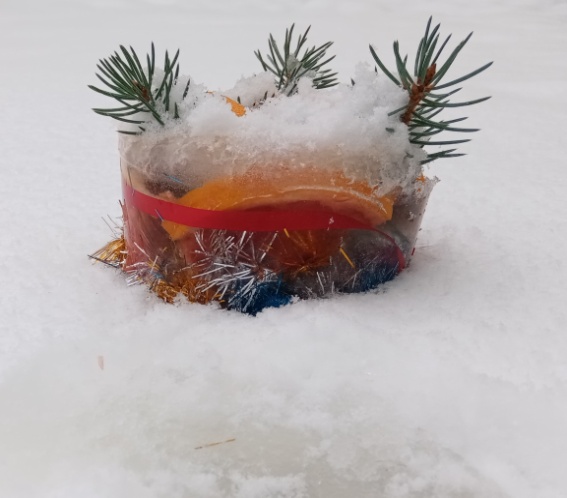 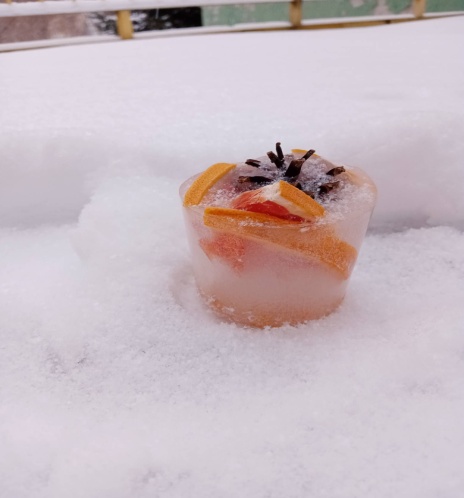 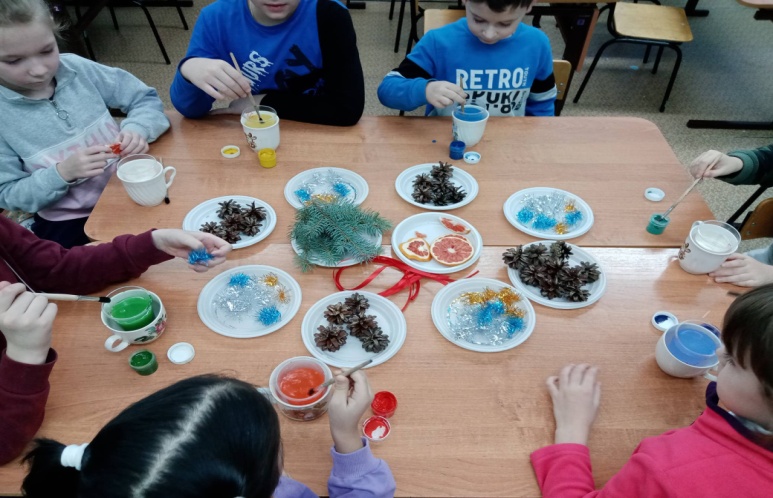 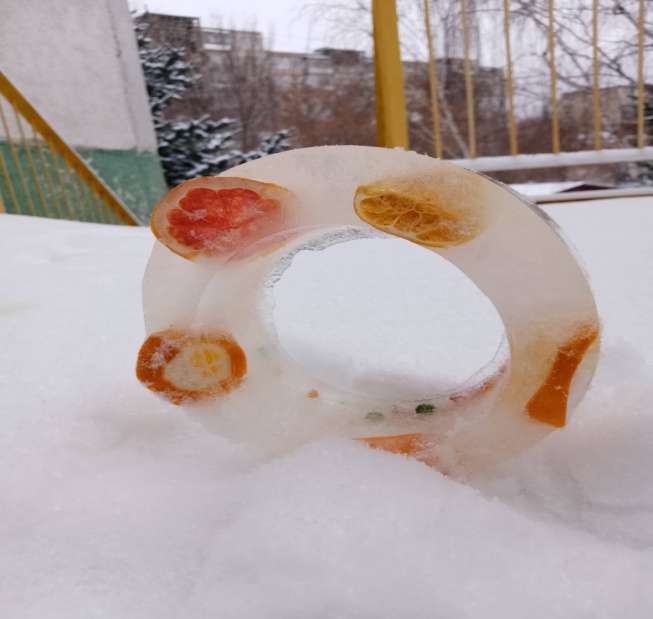 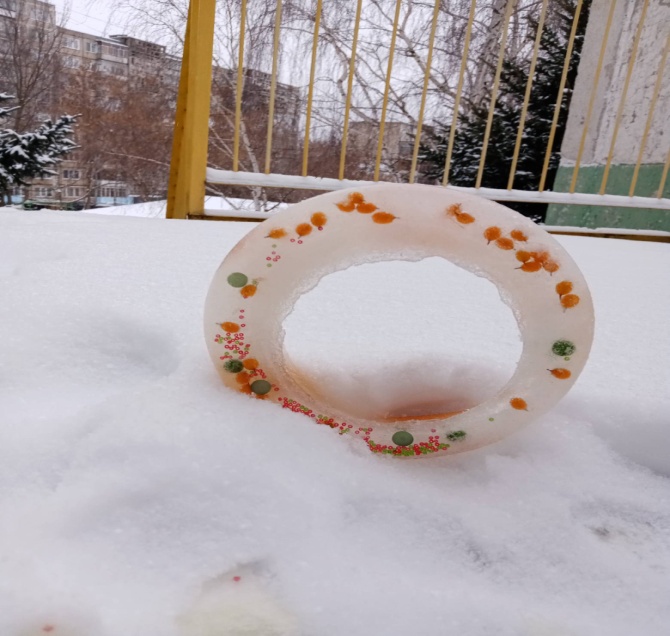 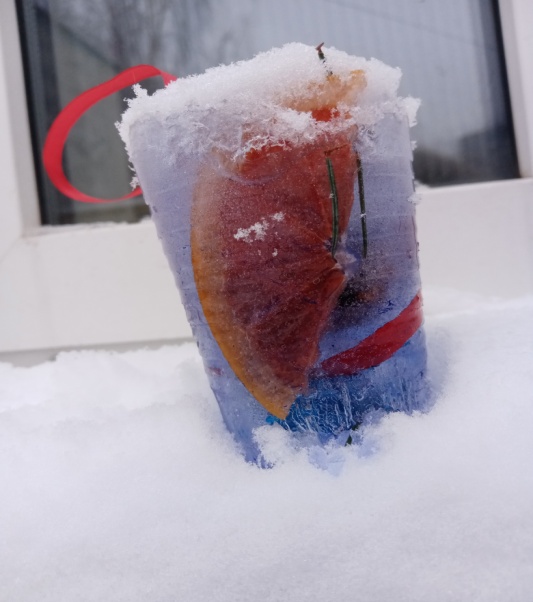 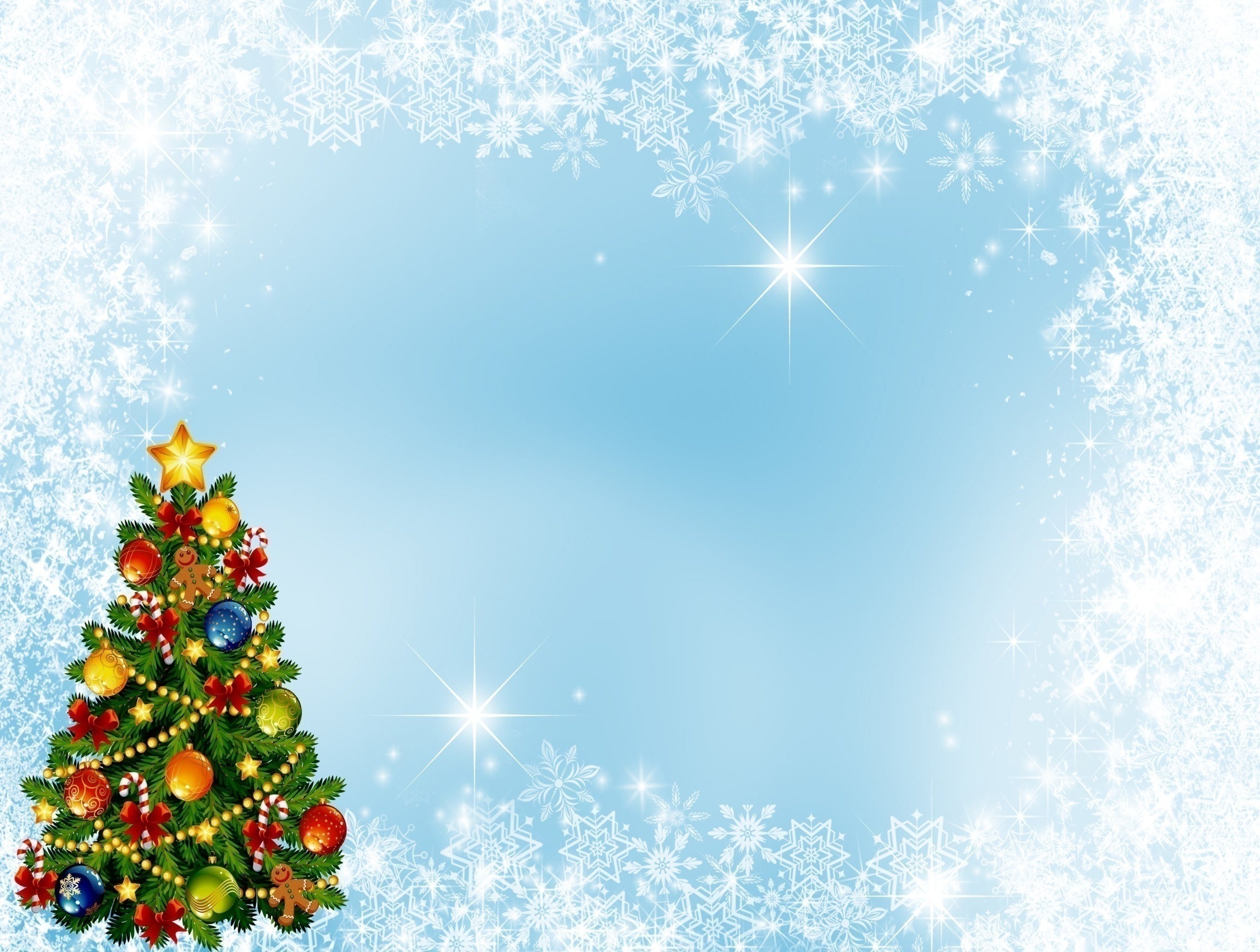 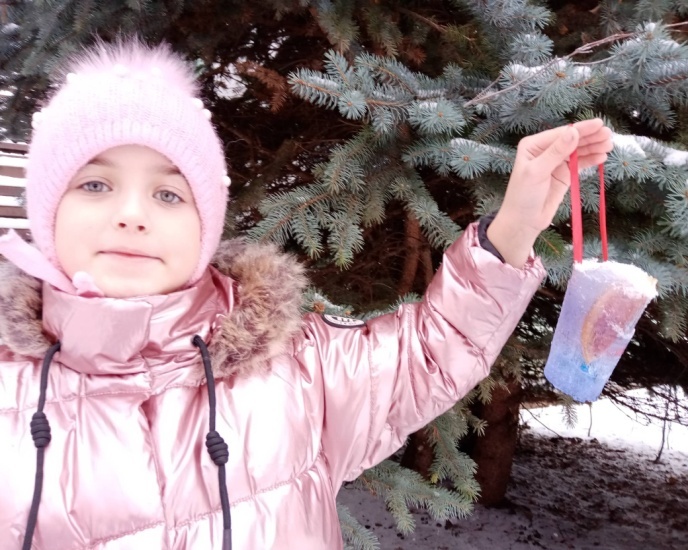 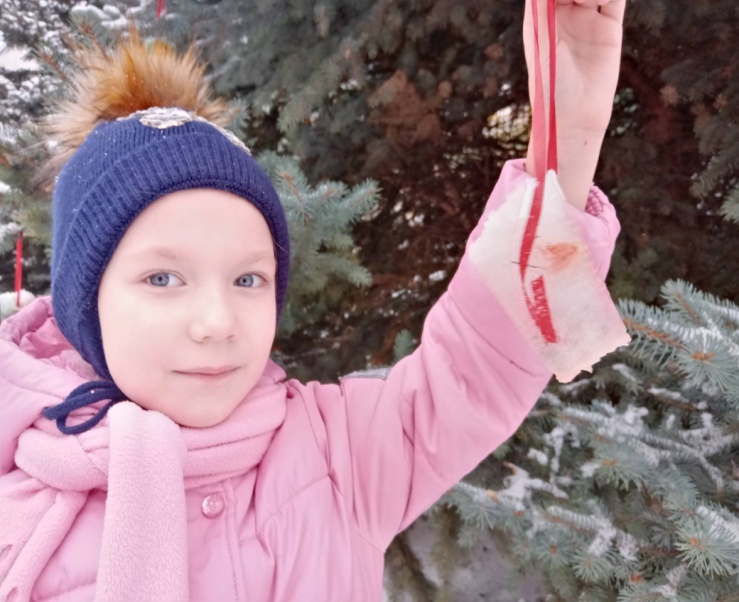 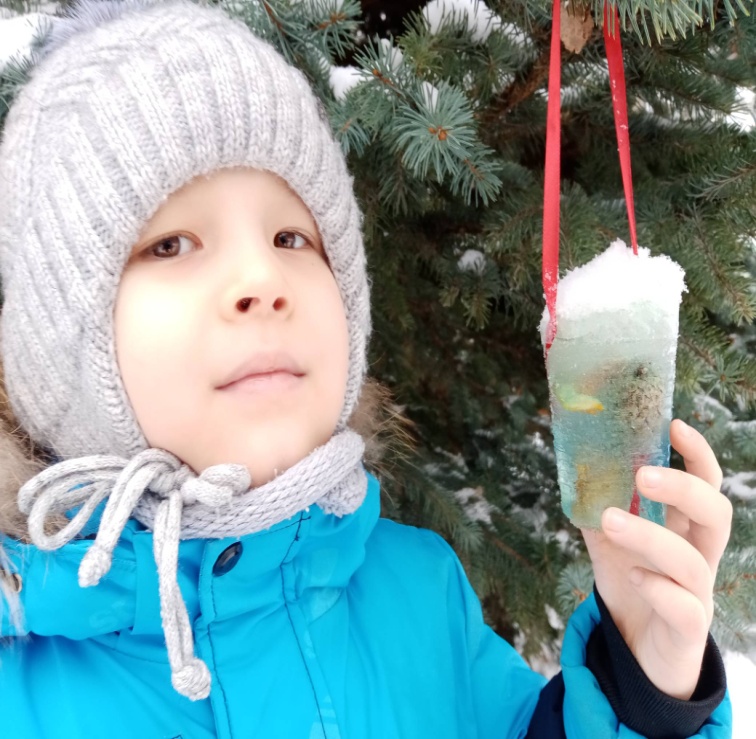 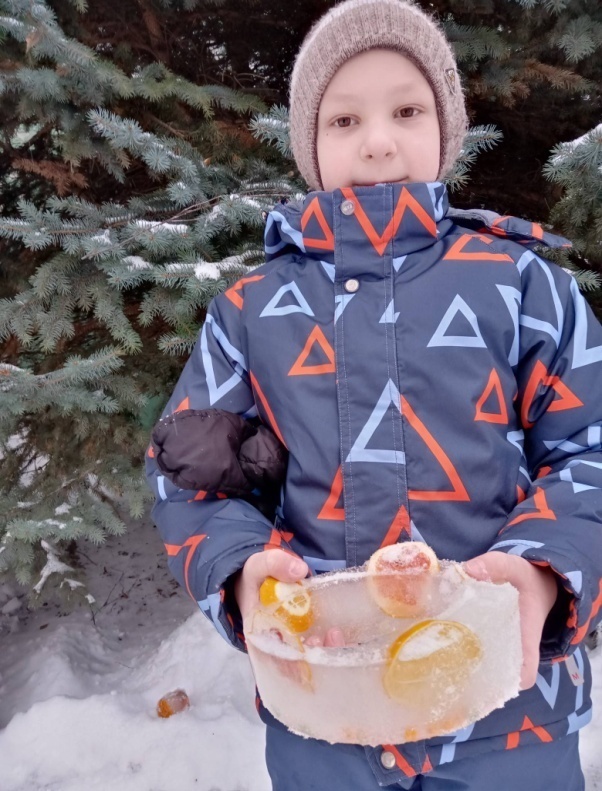 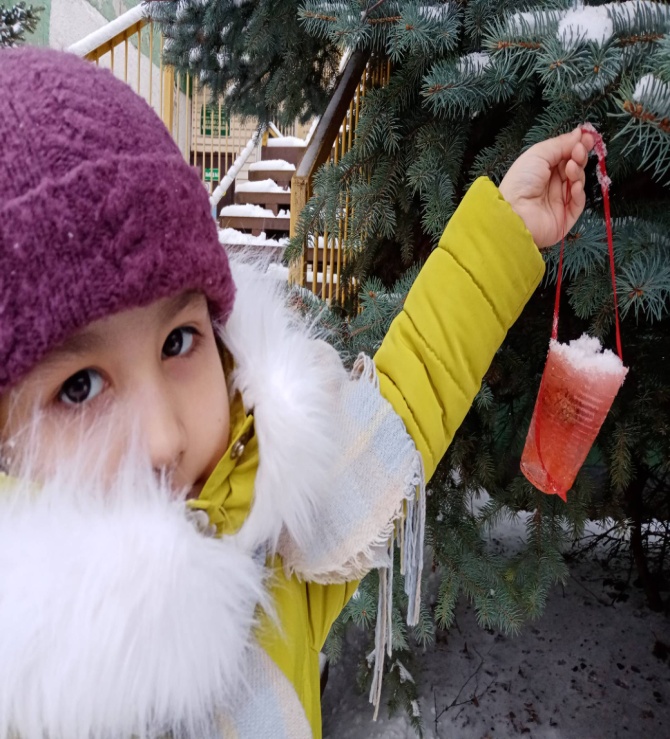 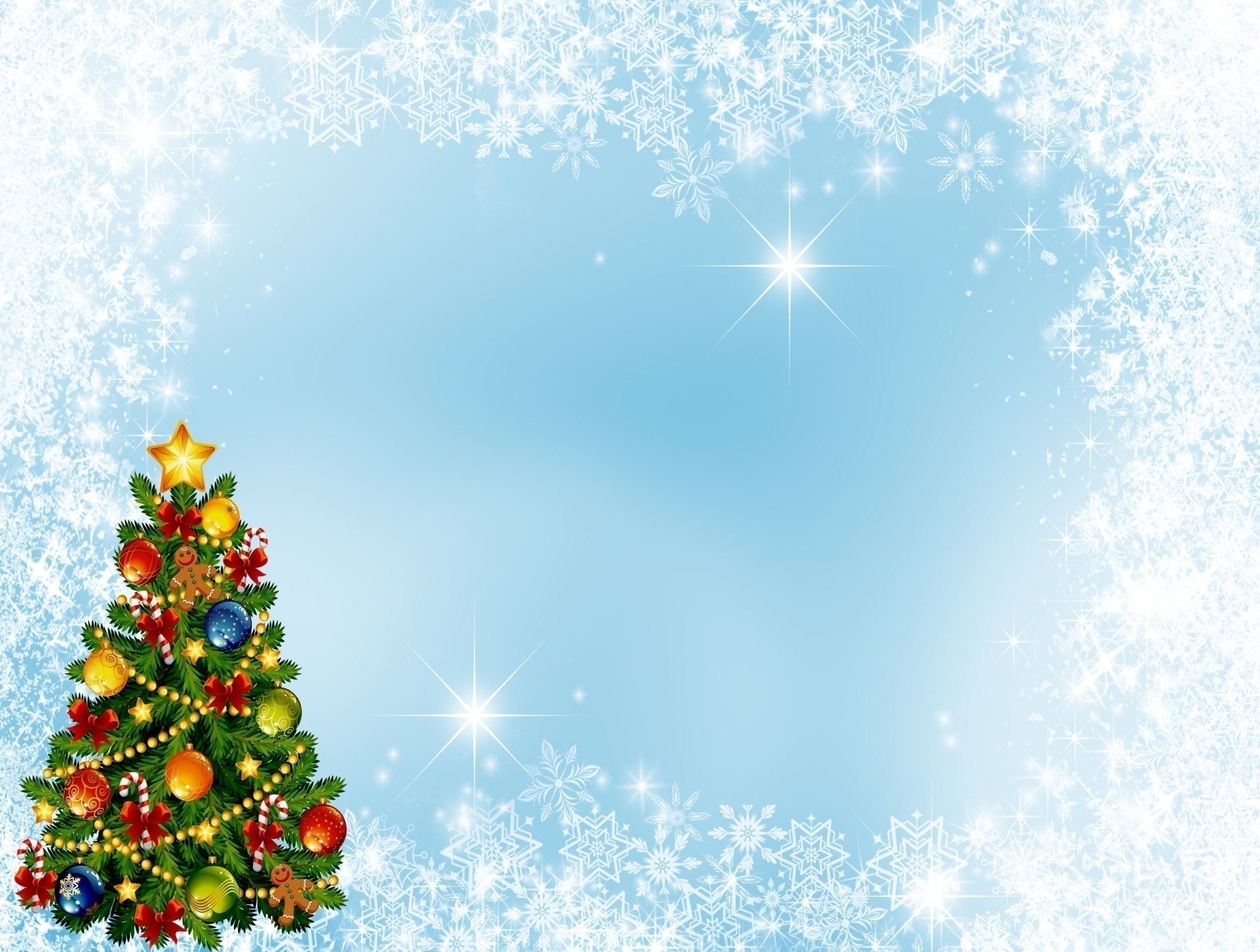 29 декабря 2022 года
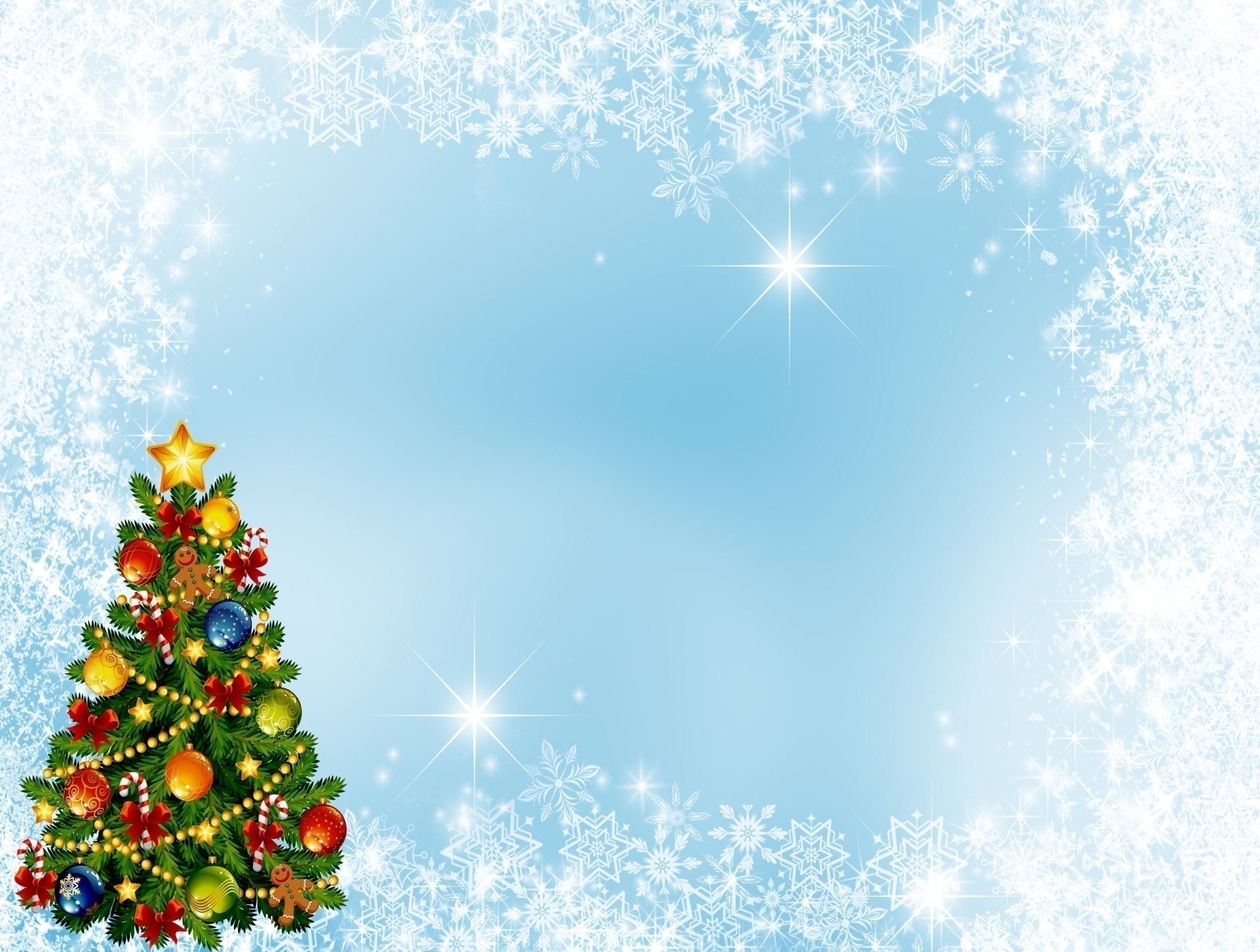 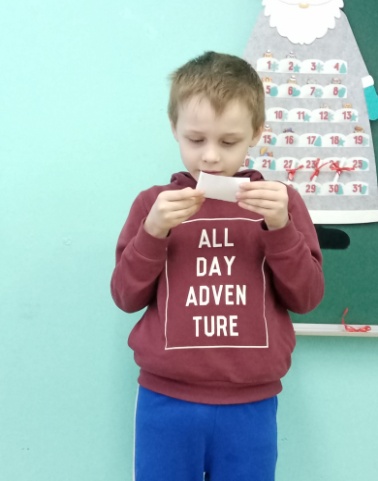 Сделайте символ года (Кролика)
29 декабря 2022 года
.
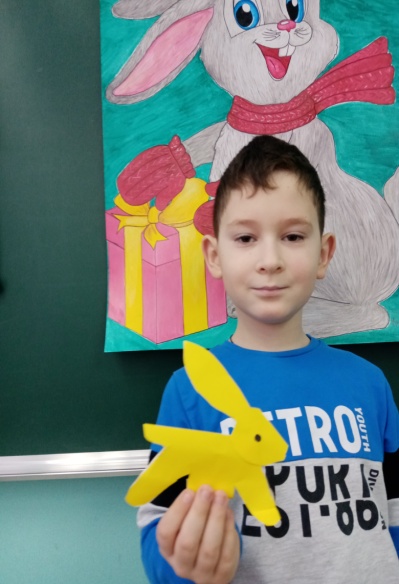 Сделайте символ года (Кролика)
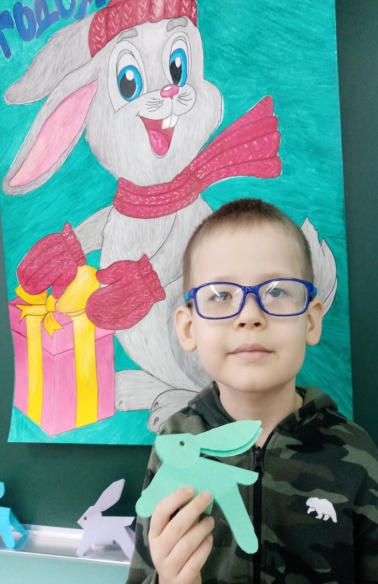 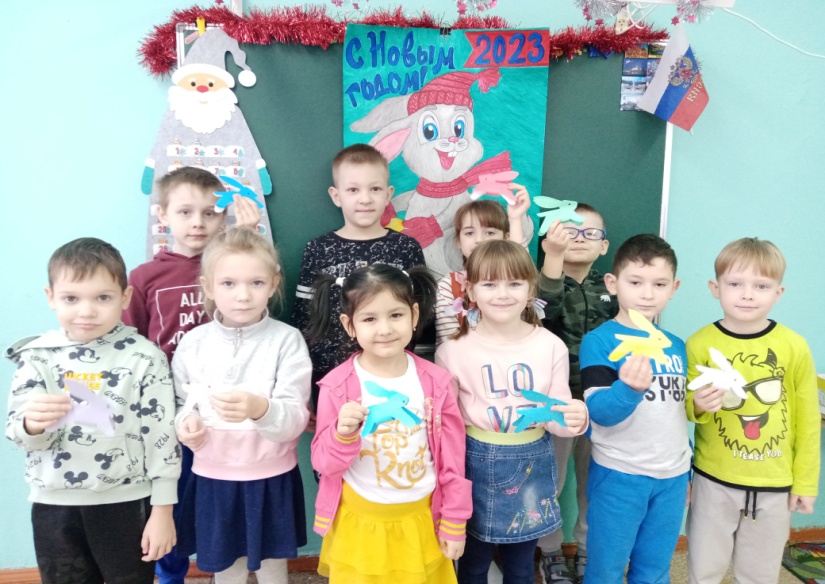 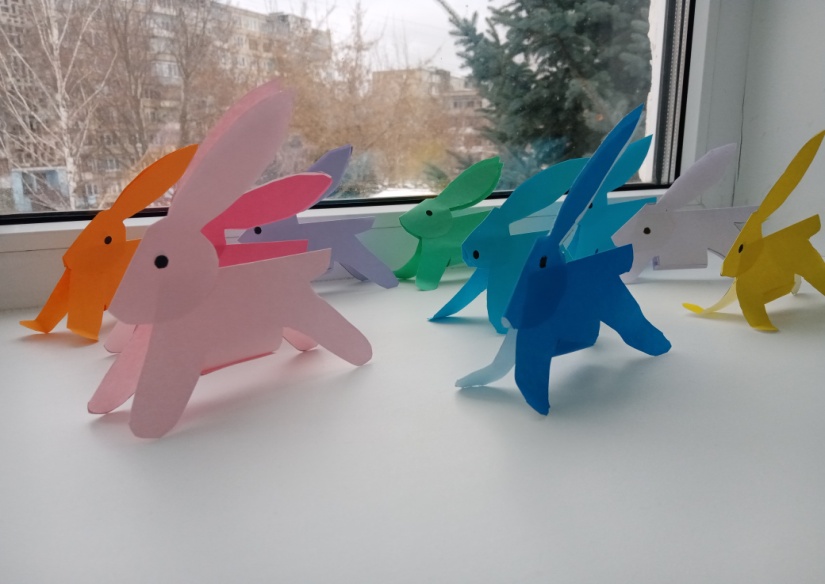 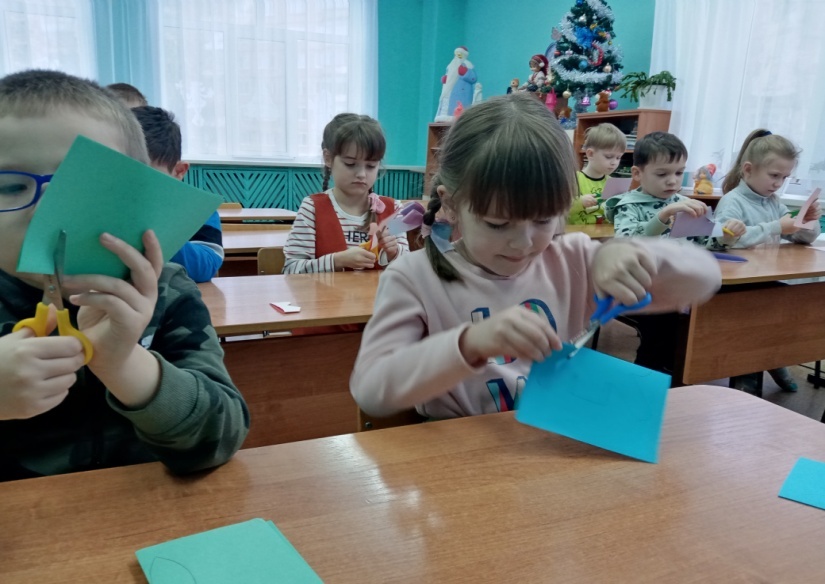 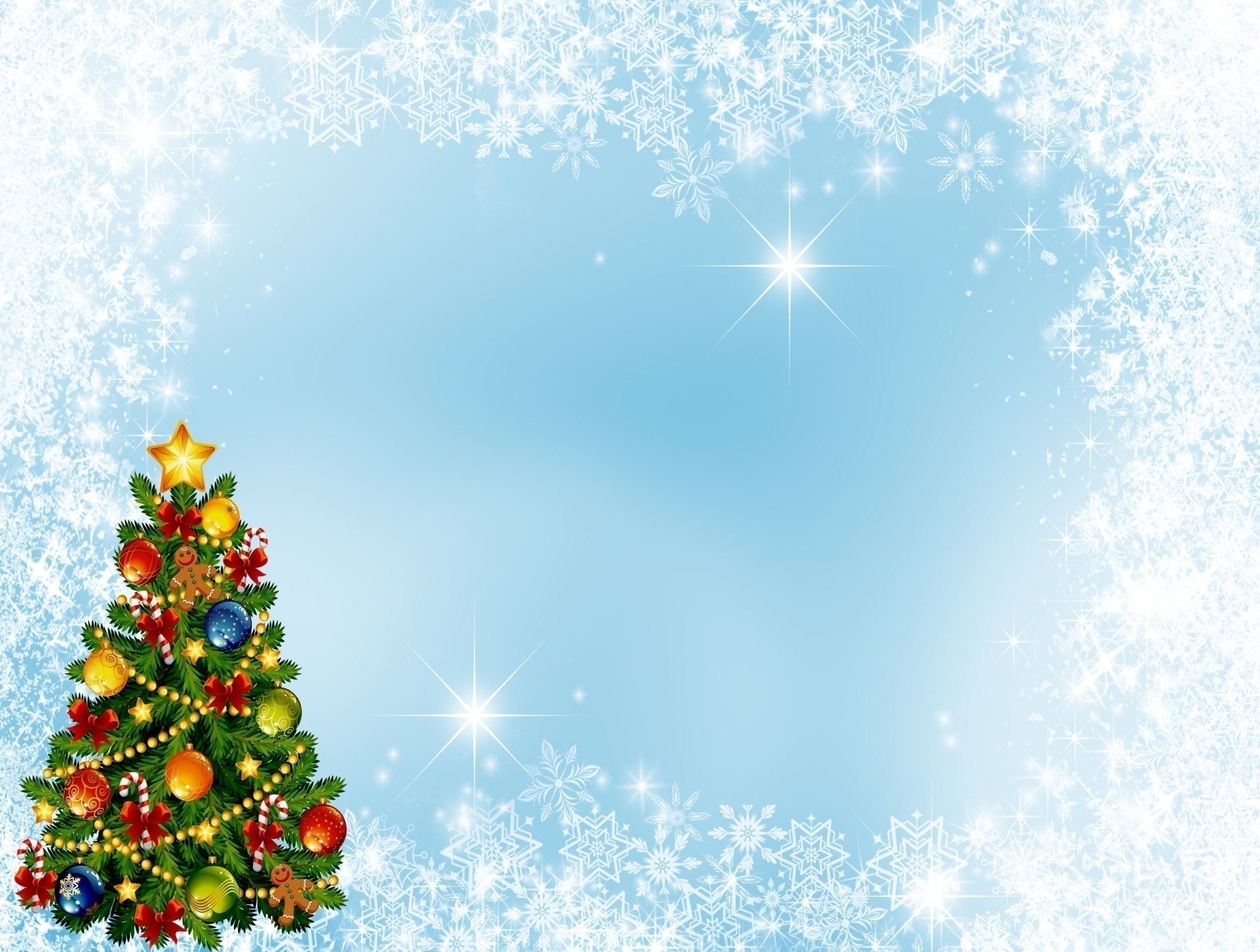 30 декабря 2022 года
Сделайте открытки своим близким.
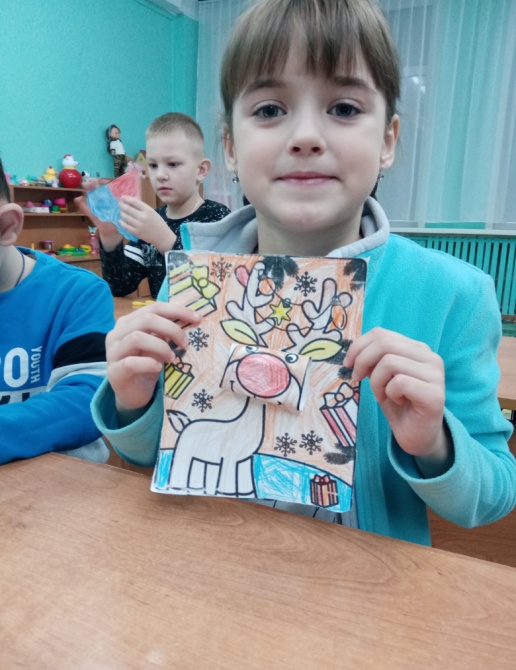 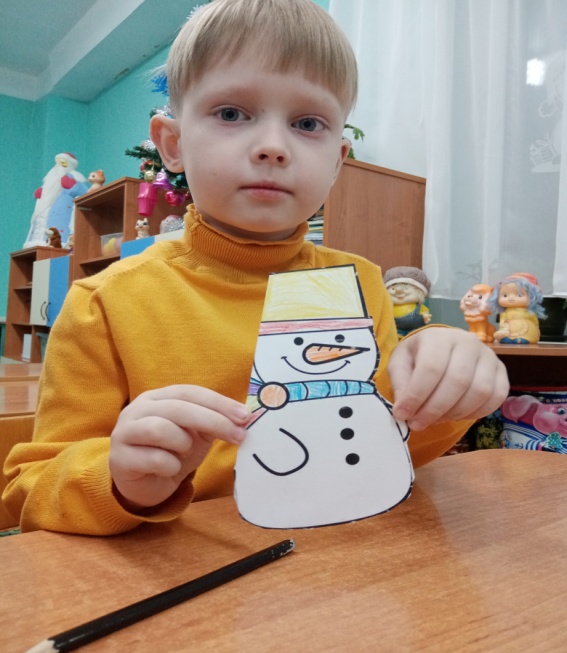 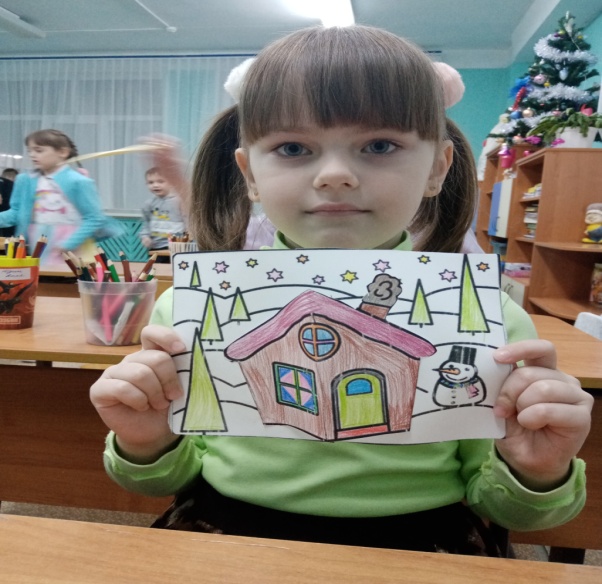 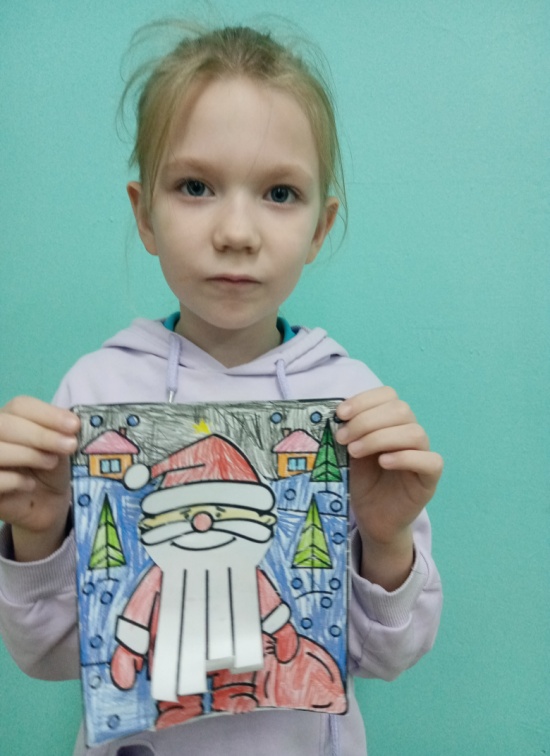 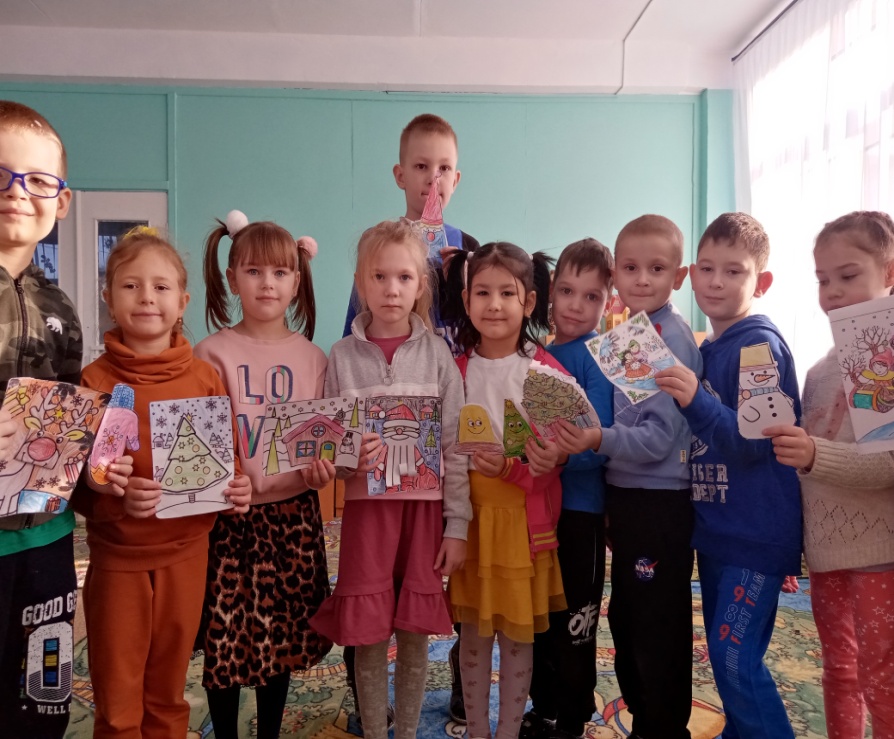 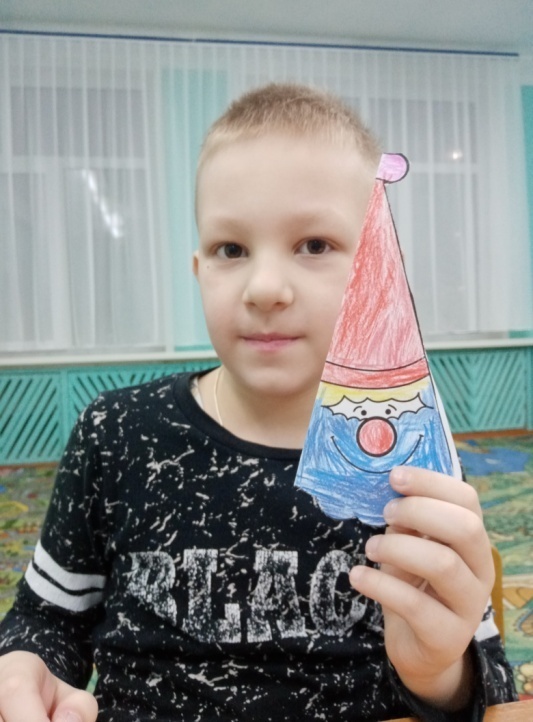 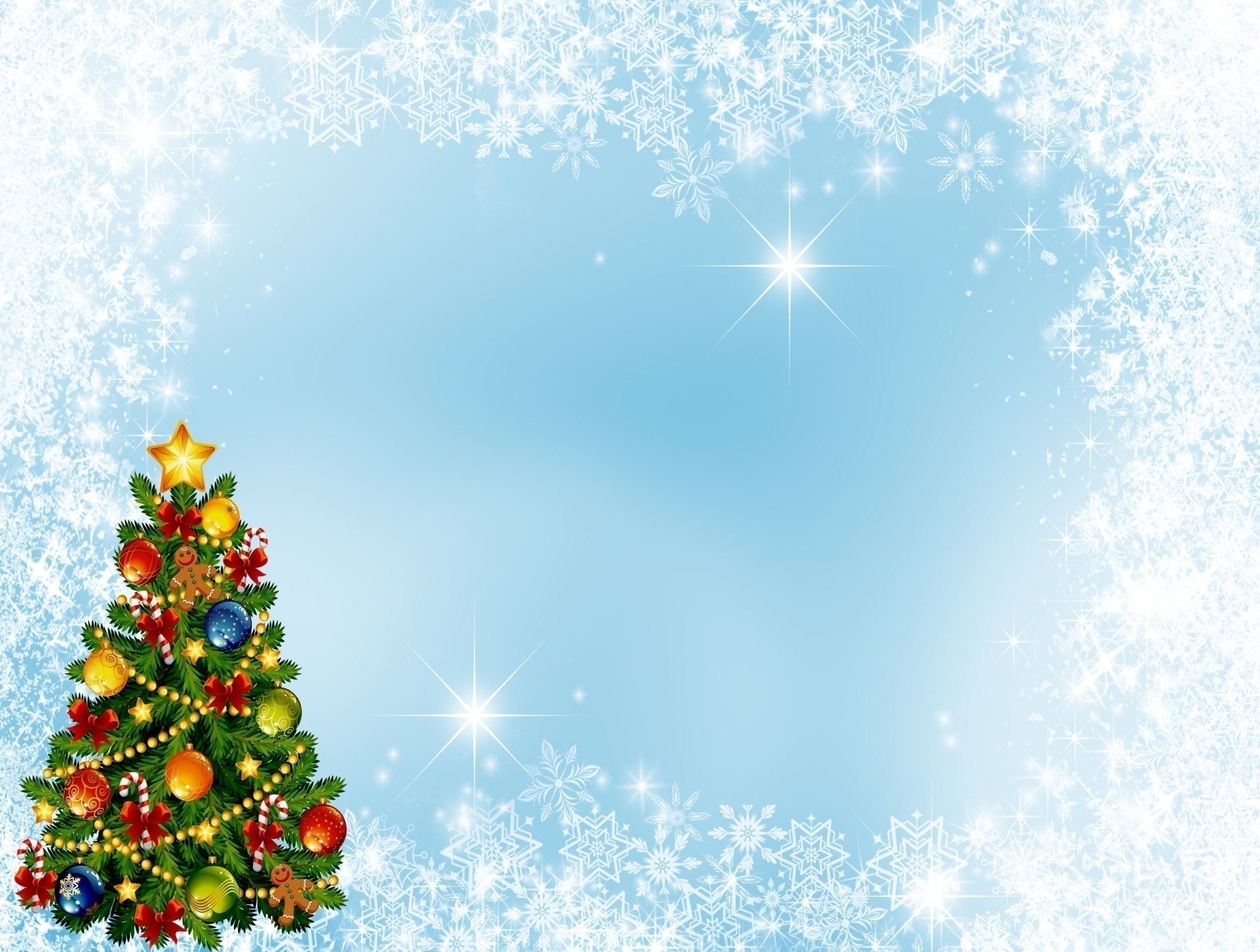 Ожидаемый и полученный результат:

-Дети проявляют инициативность и самостоятельность в разных видах деятельности – игре, общении, конструировании и др. Способны выбирать себе род занятий, участников совместной деятельности, обнаруживает способность к воплощению разнообразных замыслов;
-Стали активно взаимодействовать со сверстниками и взрослыми, участвовать в совместных играх. Способны договариваться, учитывать интересы и чувства других, сопереживать неудачам и радоваться успехам других, стараться разрешать конфликты;
-Дети стали обладает развитым воображением, которое реализуется в разных видах деятельности. Способны к фантазии, воображению, творчеству, что интенсивно развивается и проявляется в игре.
-Творческие способности воспитанников стали также проявляются в рисовании, придумывании сказок, танцах, пении и т. п. Ребята могут фантазировать вслух, играть звуками и словами. Хорошо понимают устную речь и могут выражать свои мысли и желания;
-У детей развита крупная и мелкая моторика. Они могут контролировать свои движения и управлять ими, обладают развитой потребностью бегать, прыгать, мастерить поделки из различных материалов и т. п. ;
-Дети проявляют любознательность, задают вопросы, интересуются причинно-следственными связями (как? почему? зачем, пытаются самостоятельно придумывать объяснения явлениям природы и поступкам людей. Склонны наблюдать, экспериментировать.
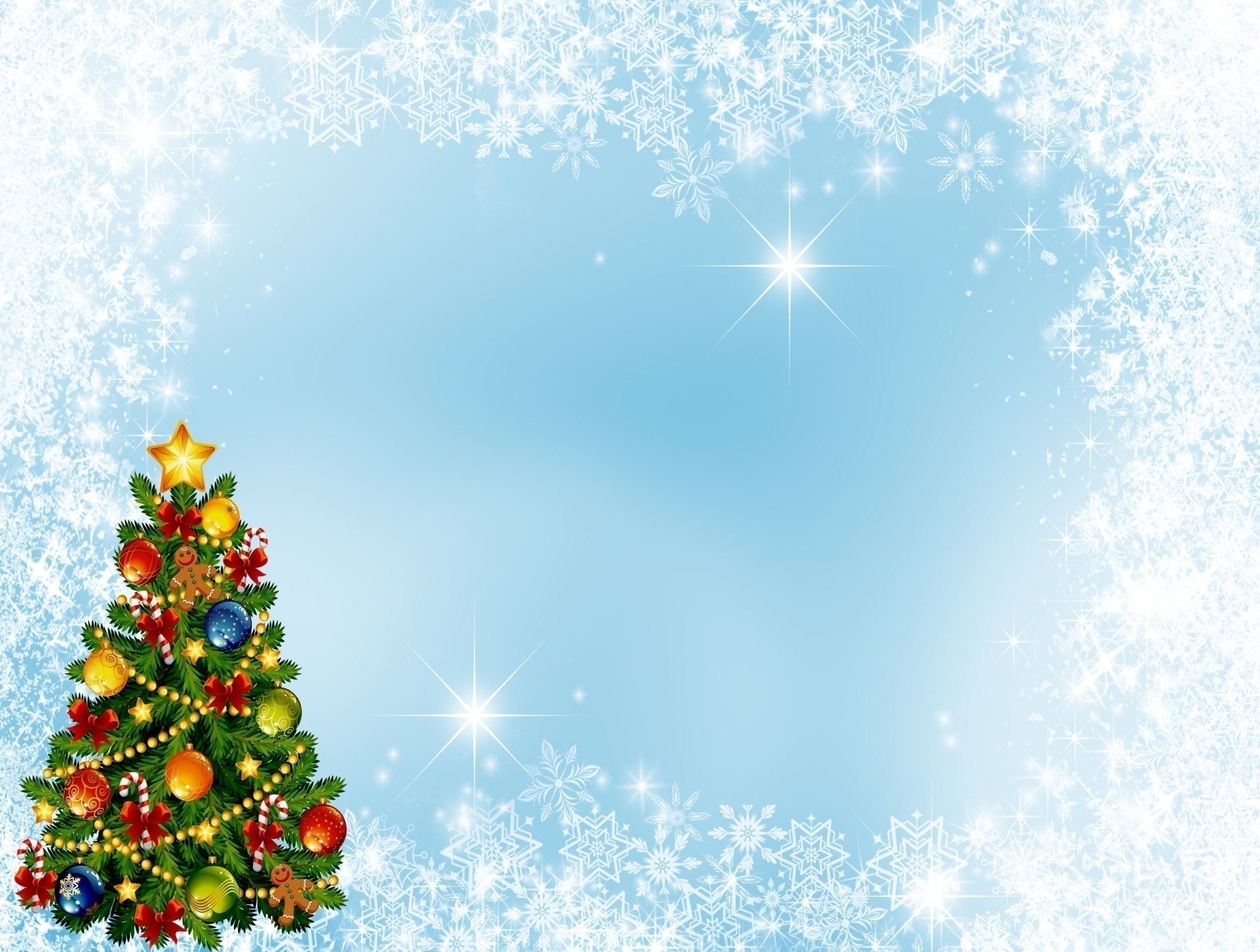 Спасибо  за внимание!
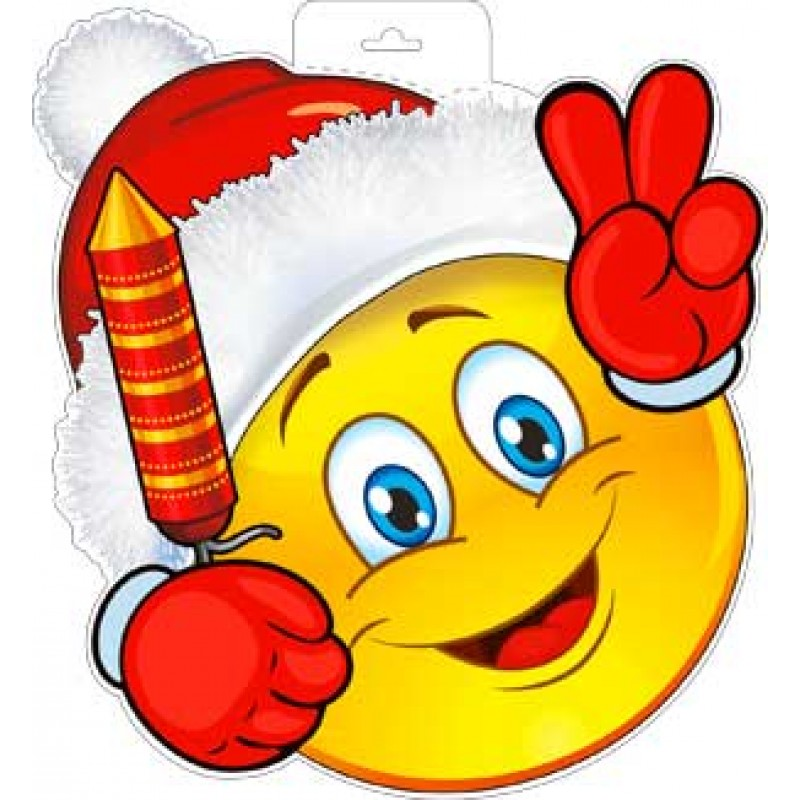